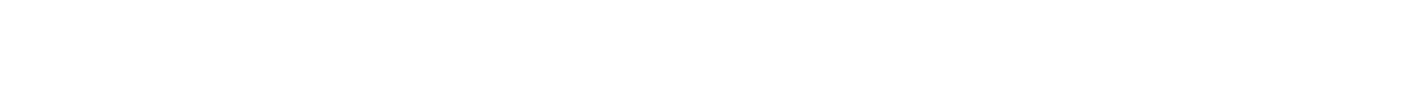 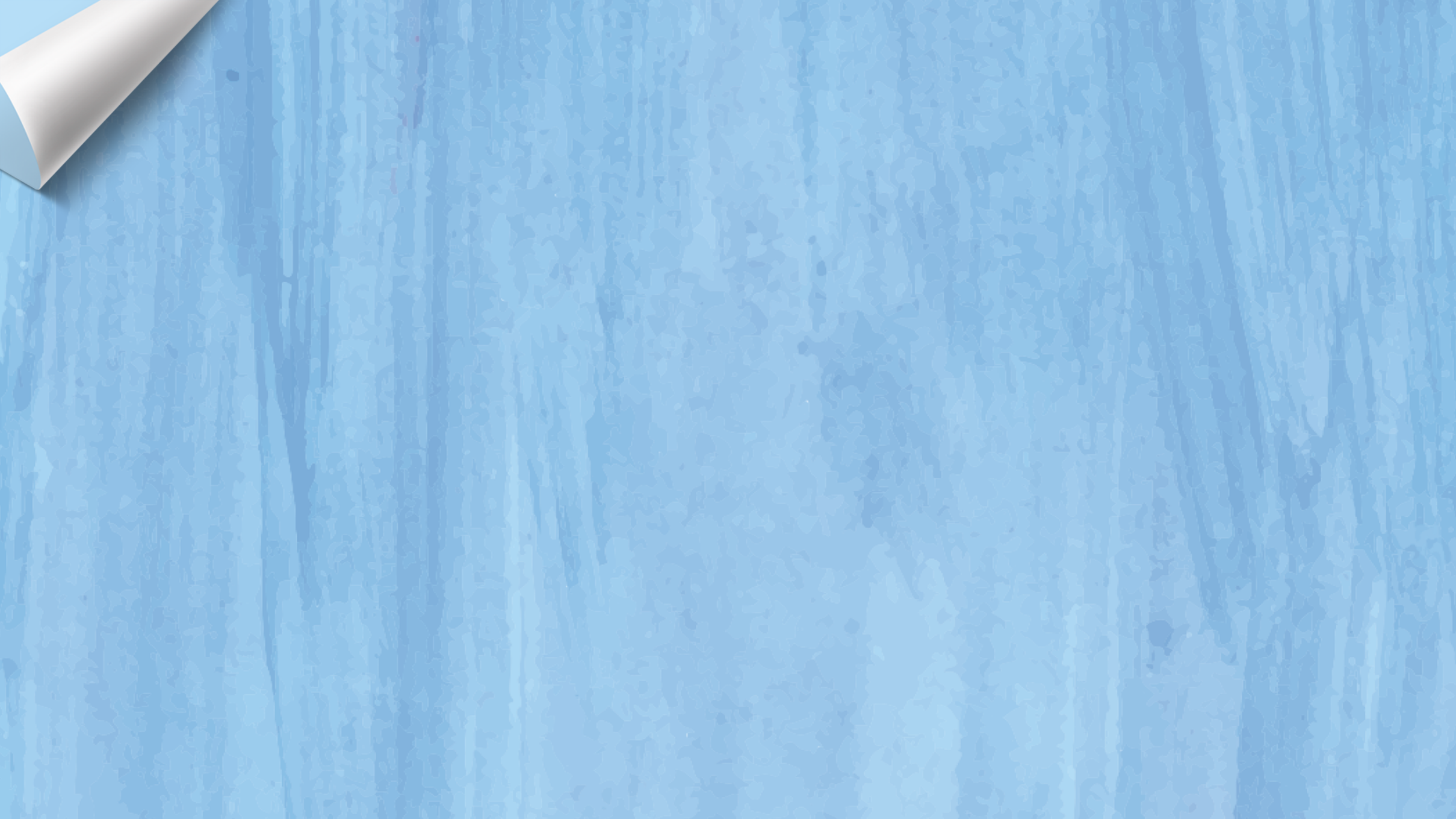 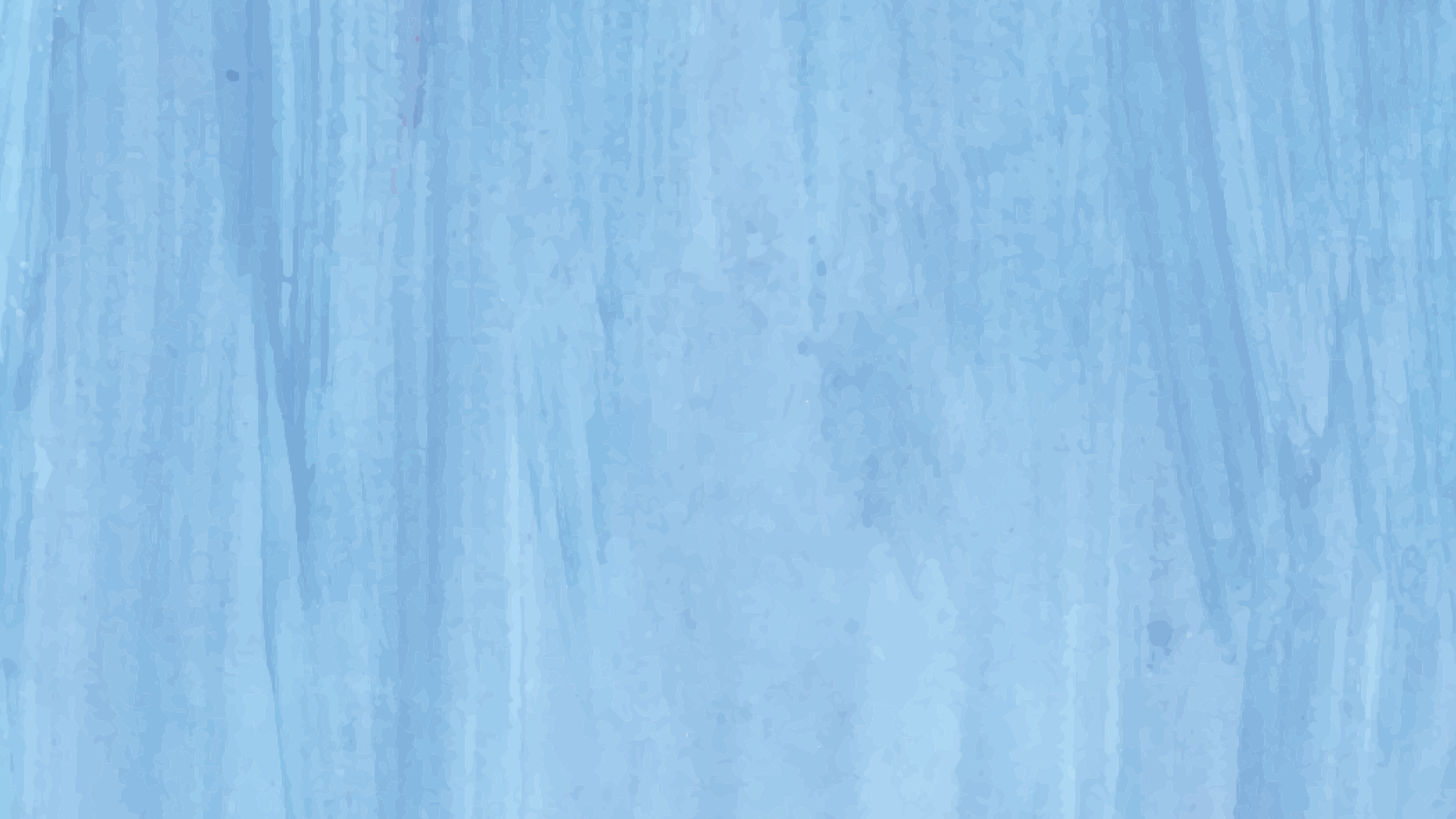 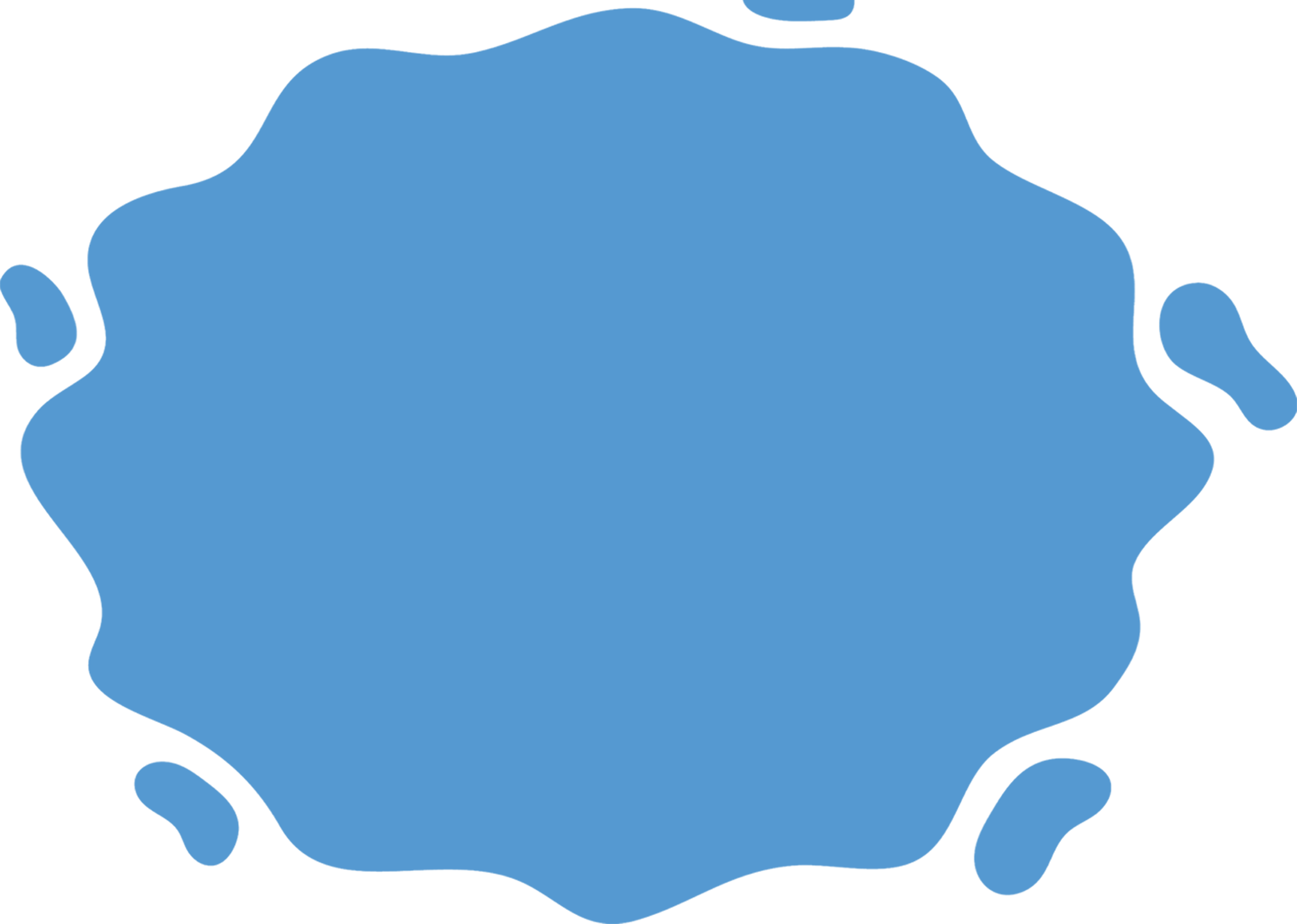 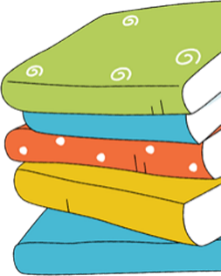 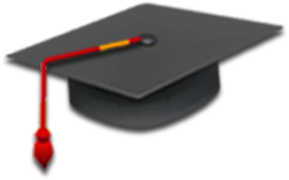 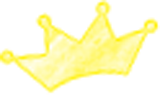 Thực hành 
tiếng Việt
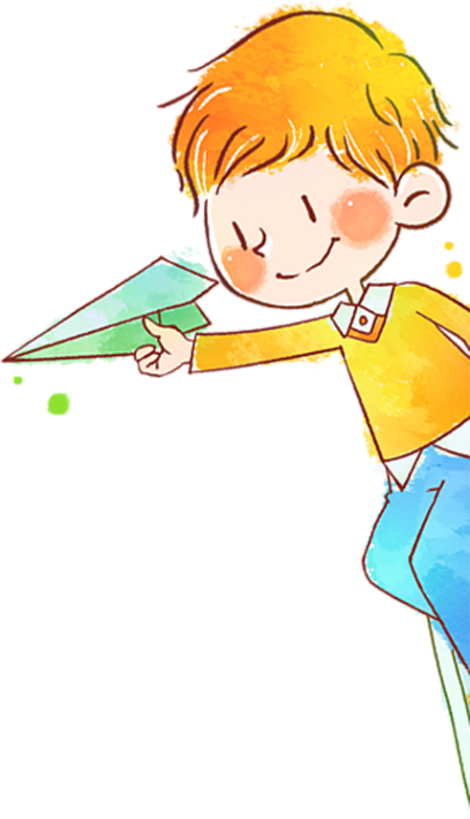 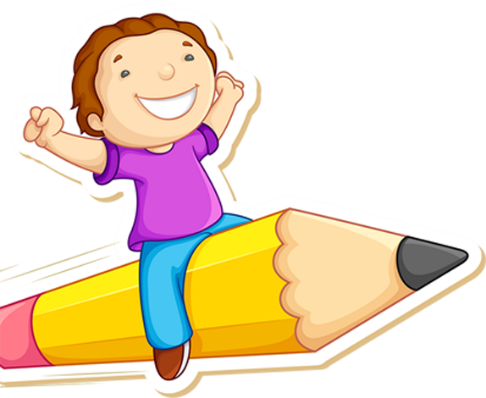 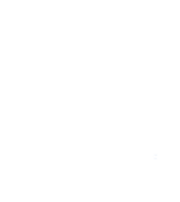 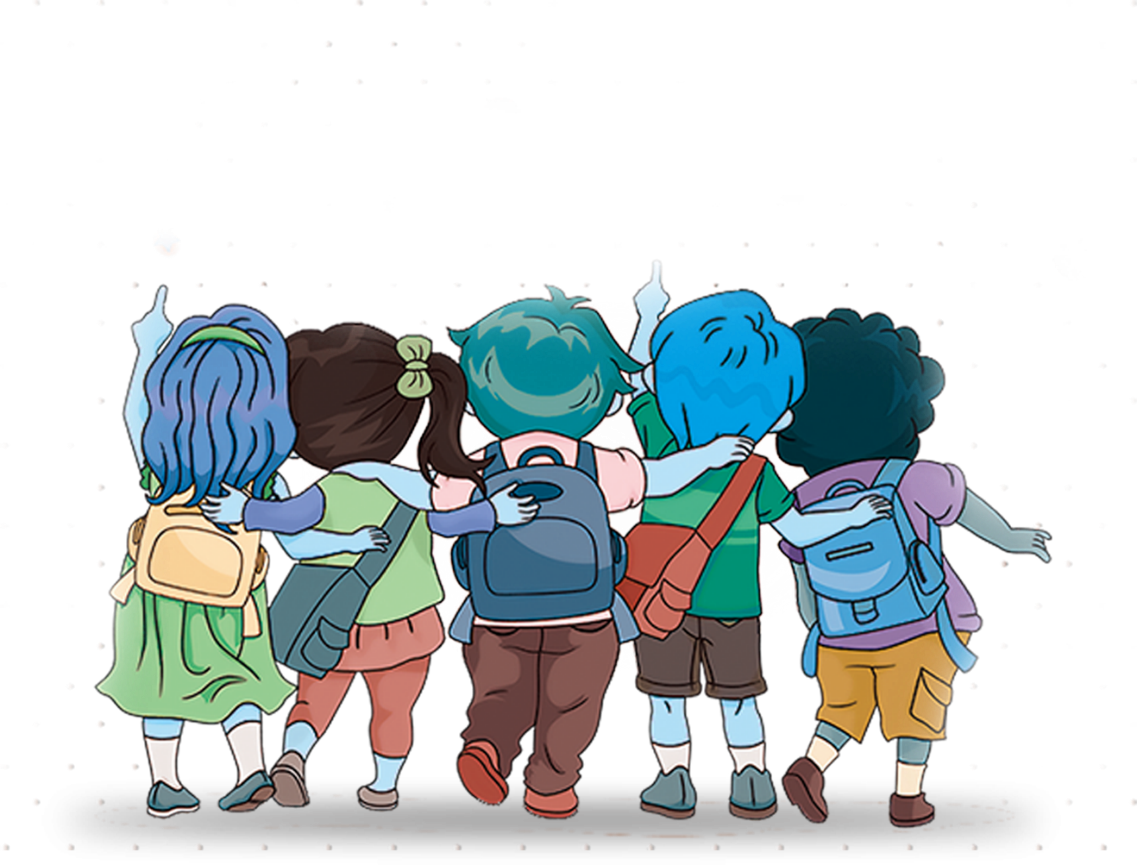 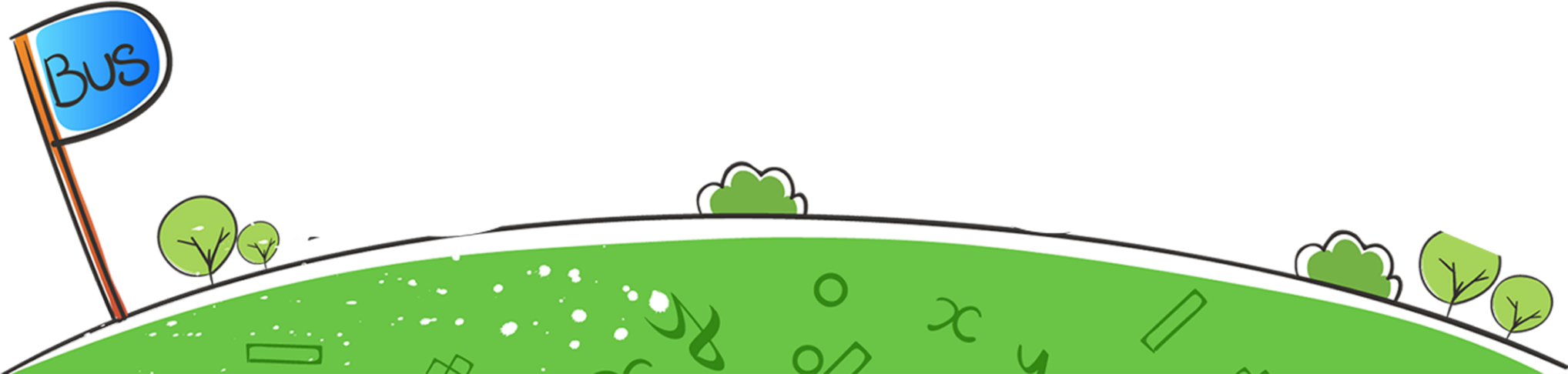 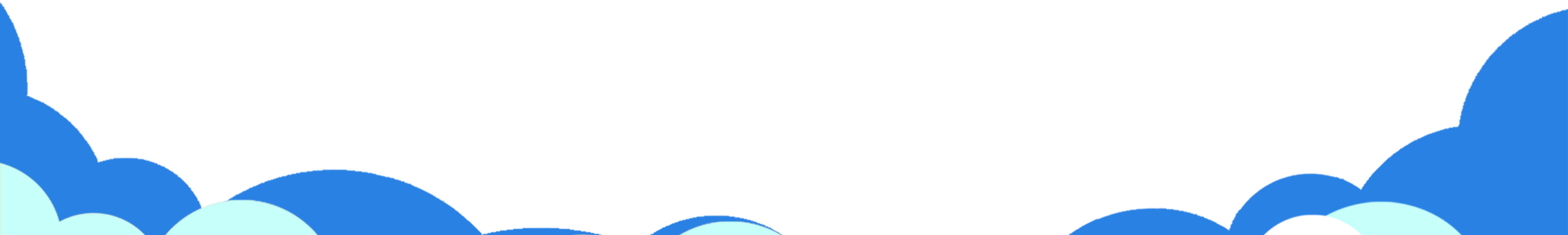 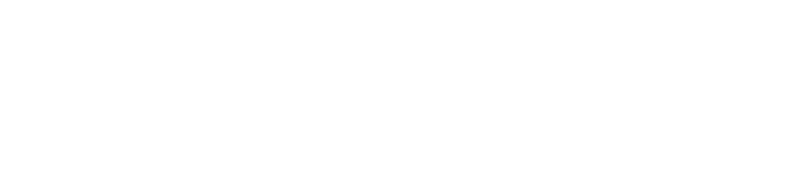 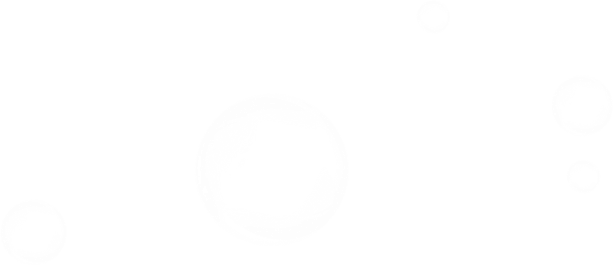 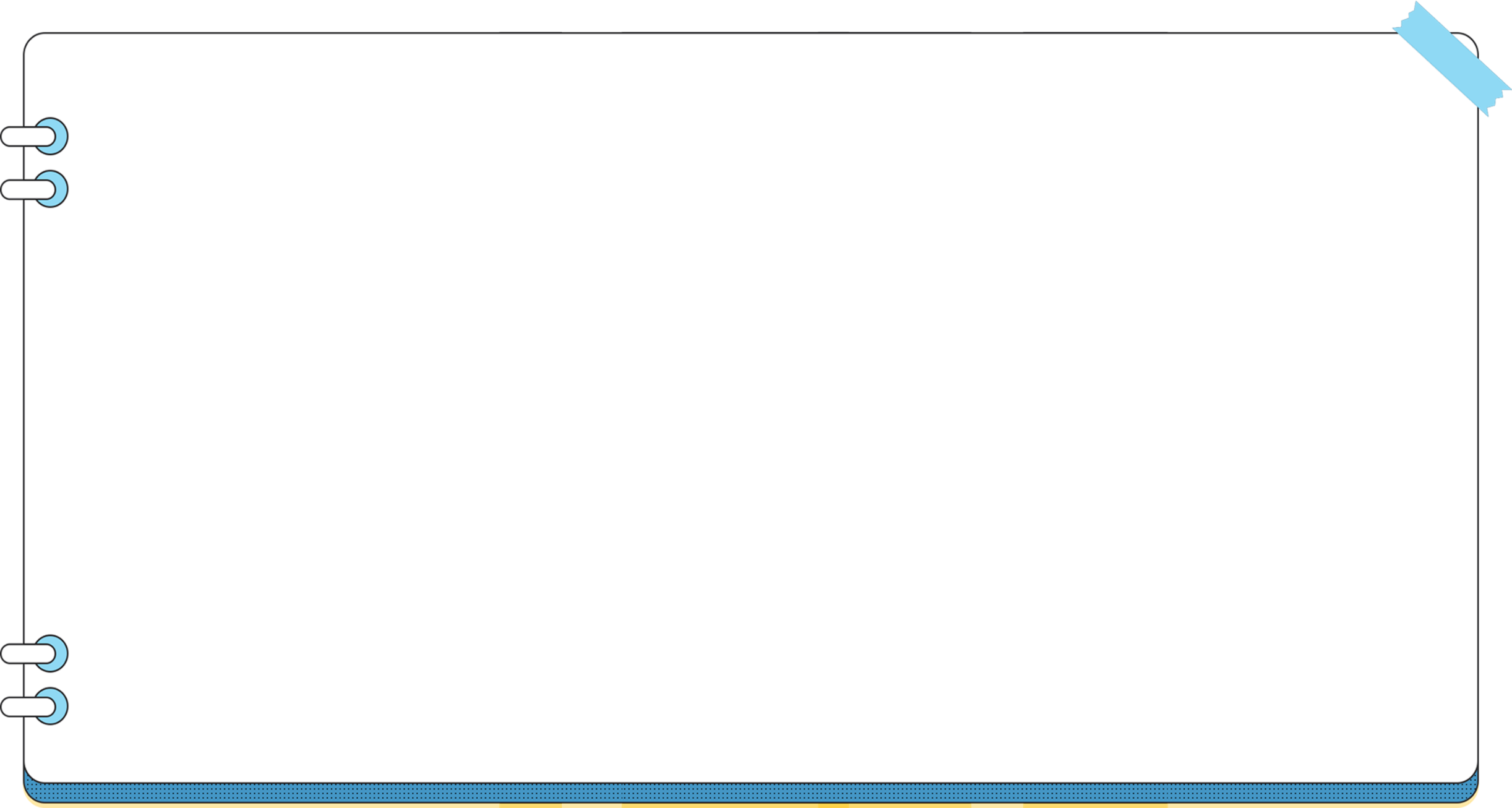 01
Hoạt động 
khởi động
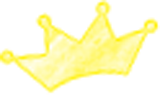 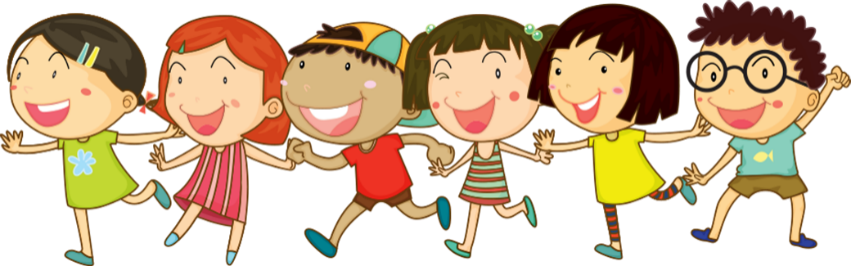 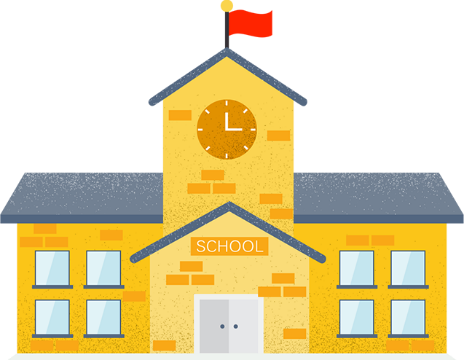 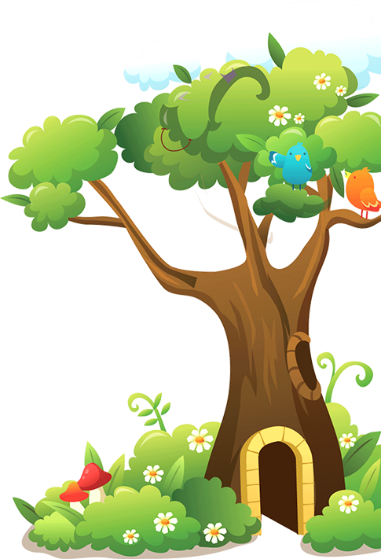 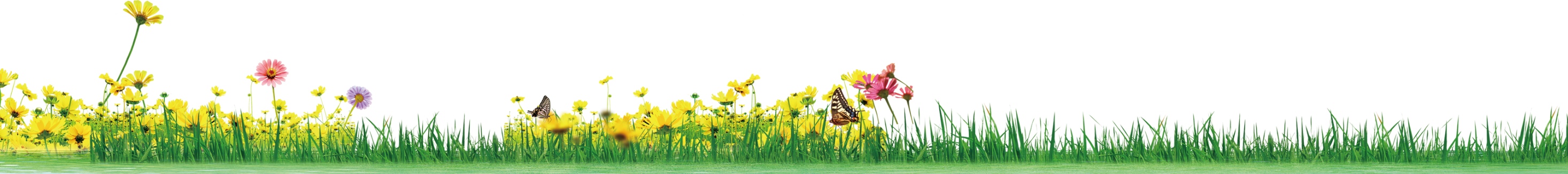 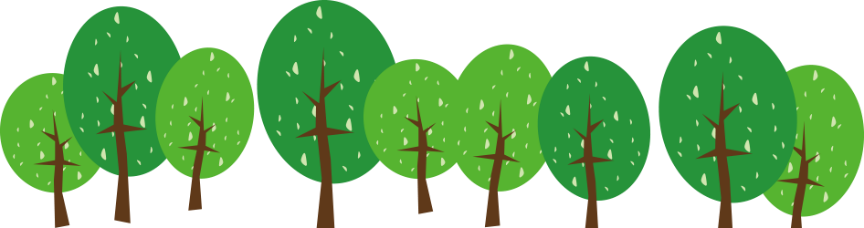 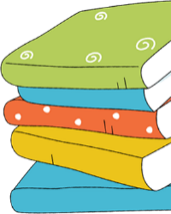 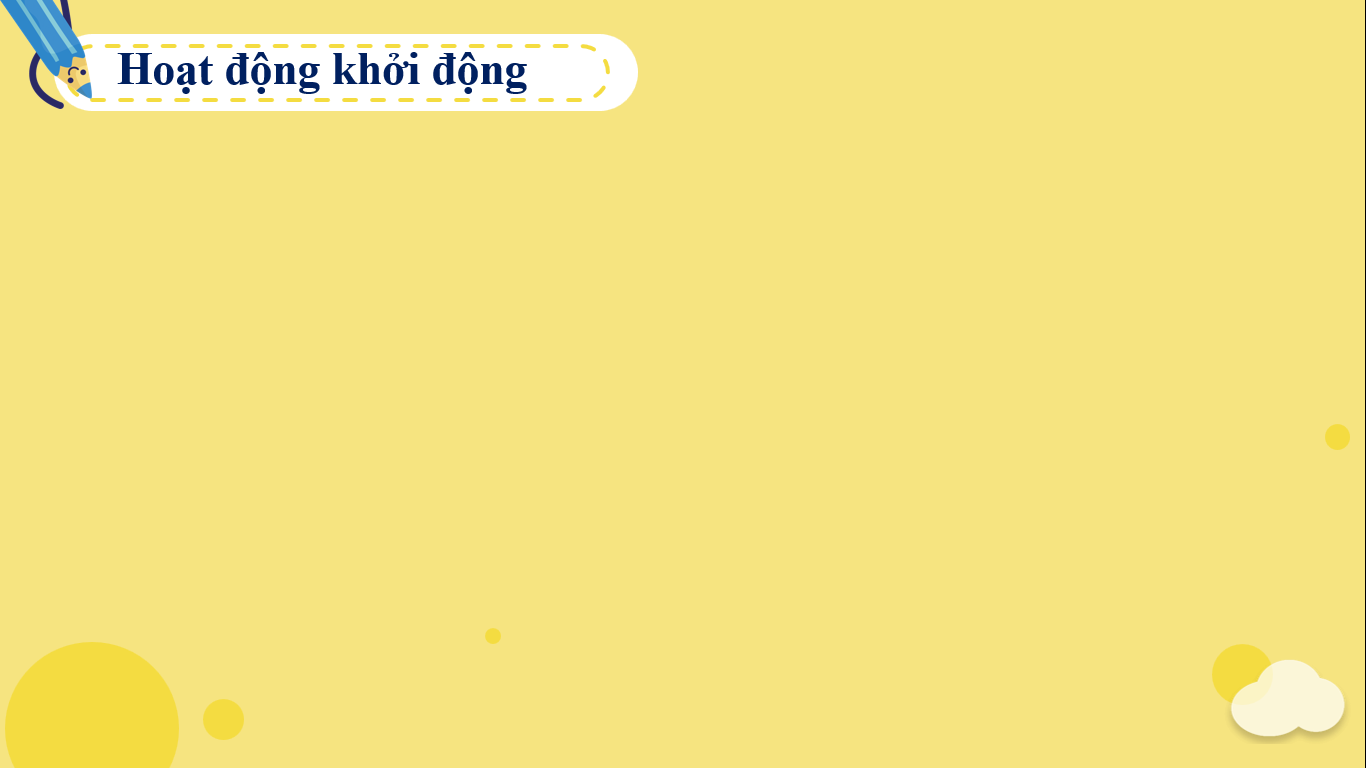 Bài mới
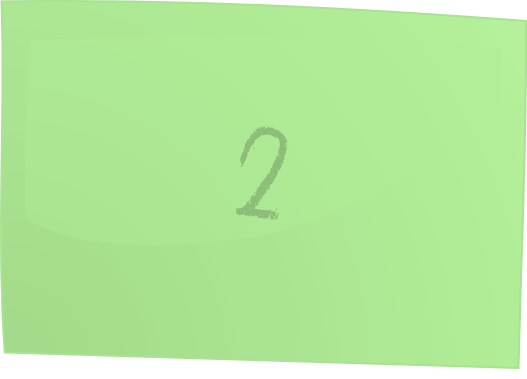 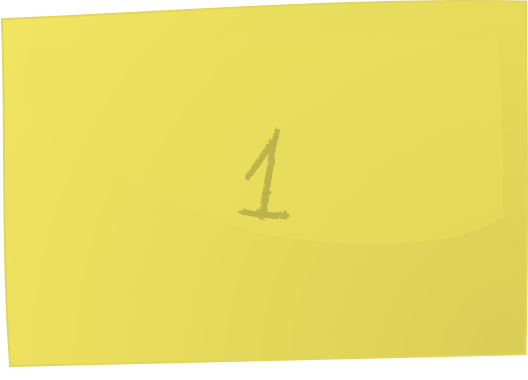 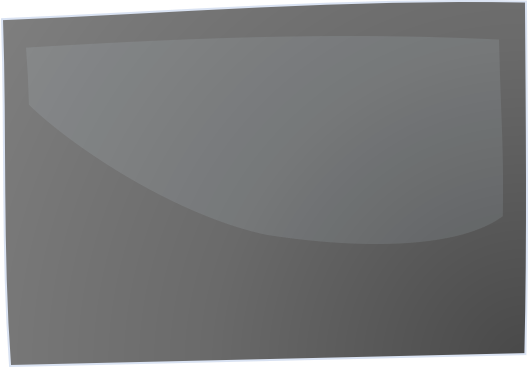 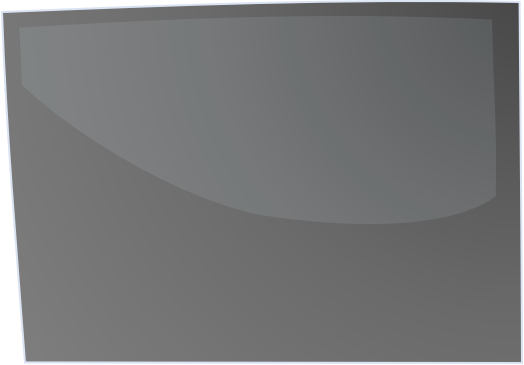 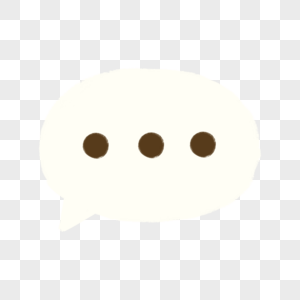 Bức tranh bí mật
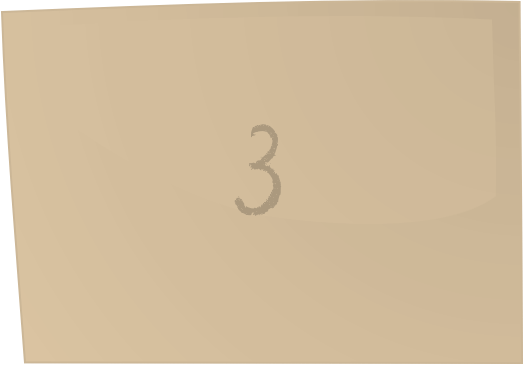 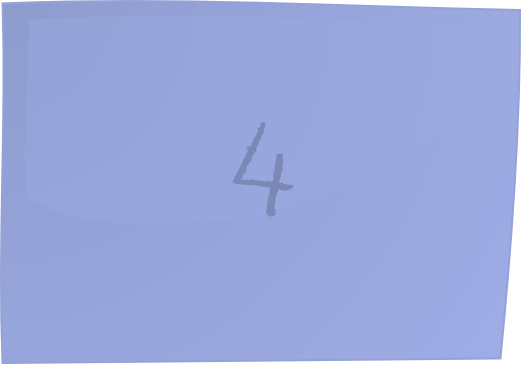 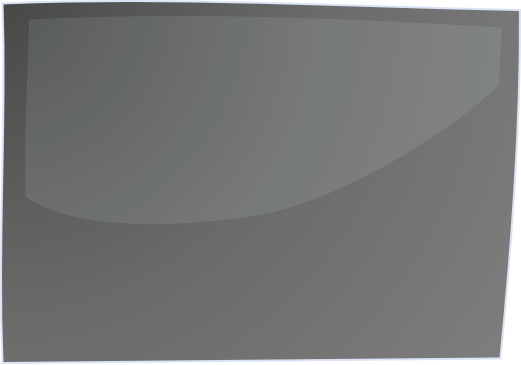 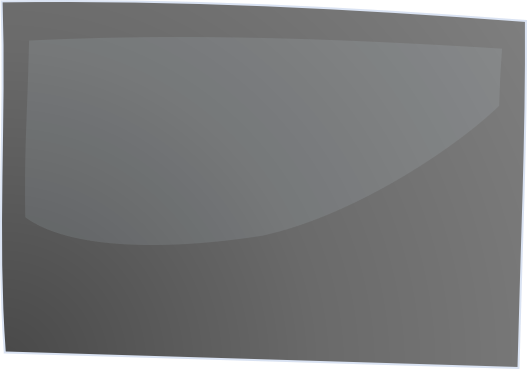 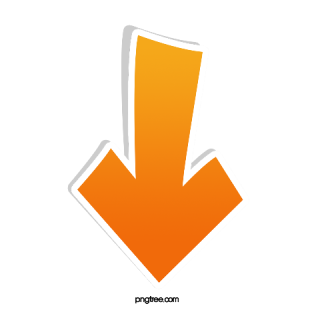 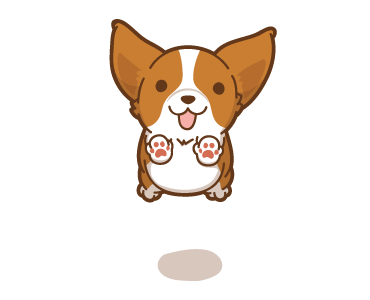 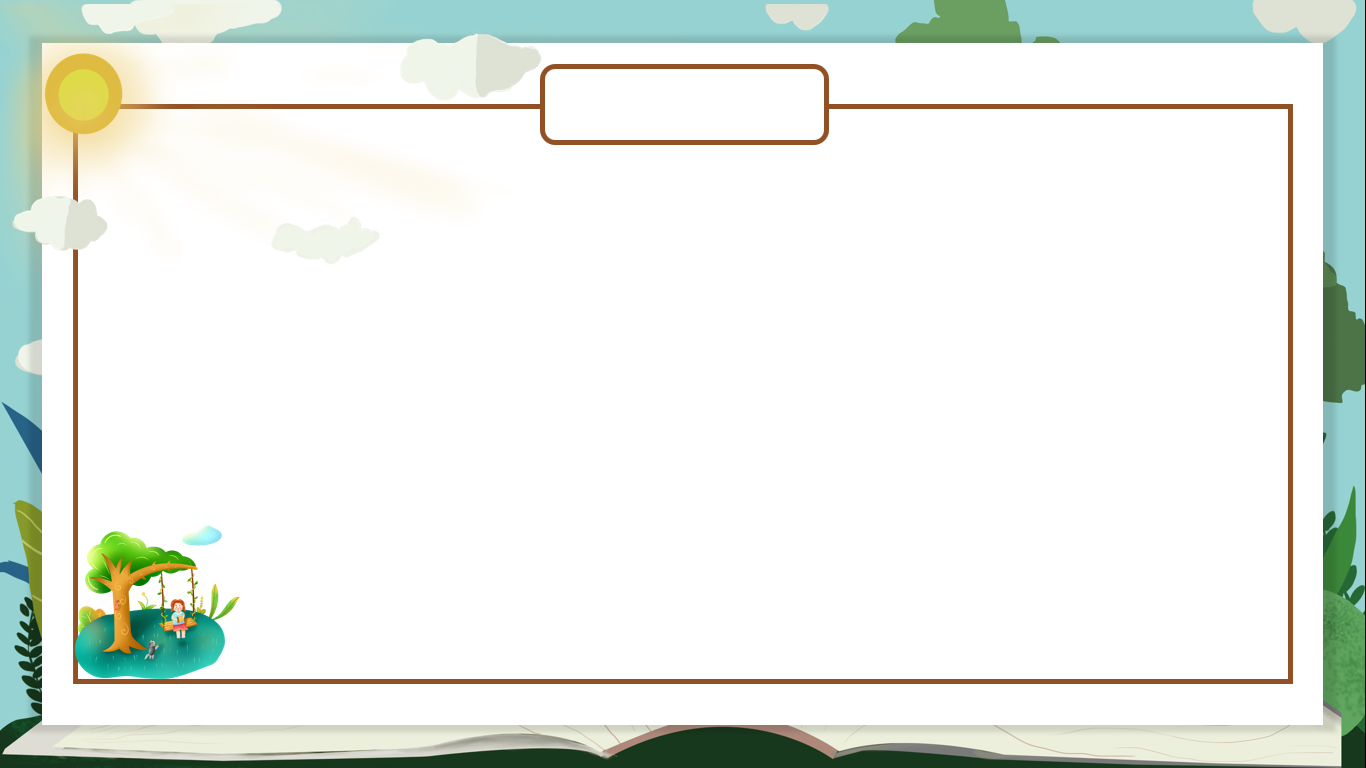 Câu 1
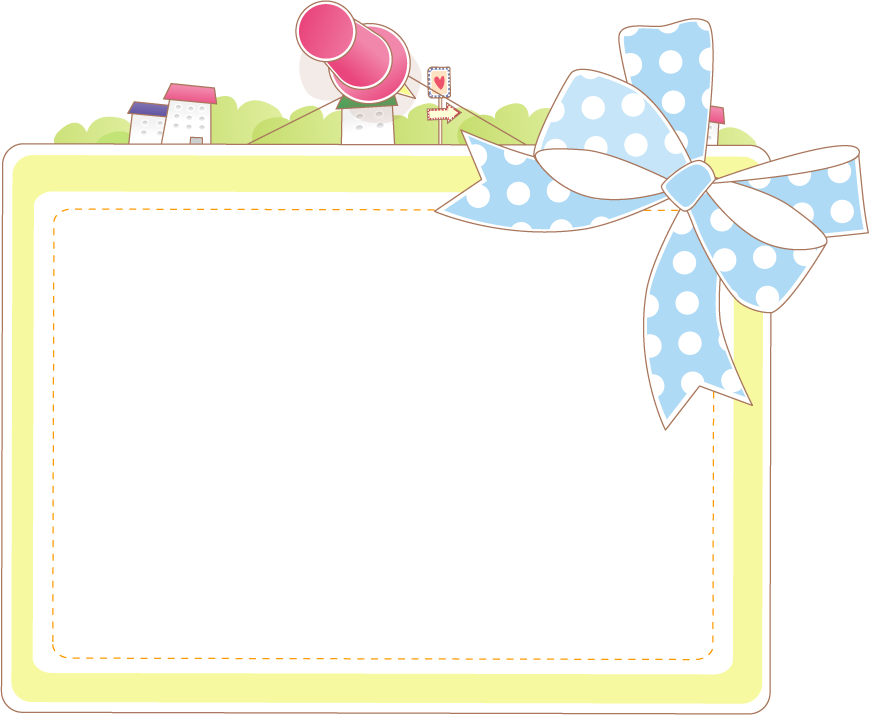 Sắp xếp kí tự sau để thành một từ có nghĩa: 
ê/t/l/i/k/ệ
Liệt kê
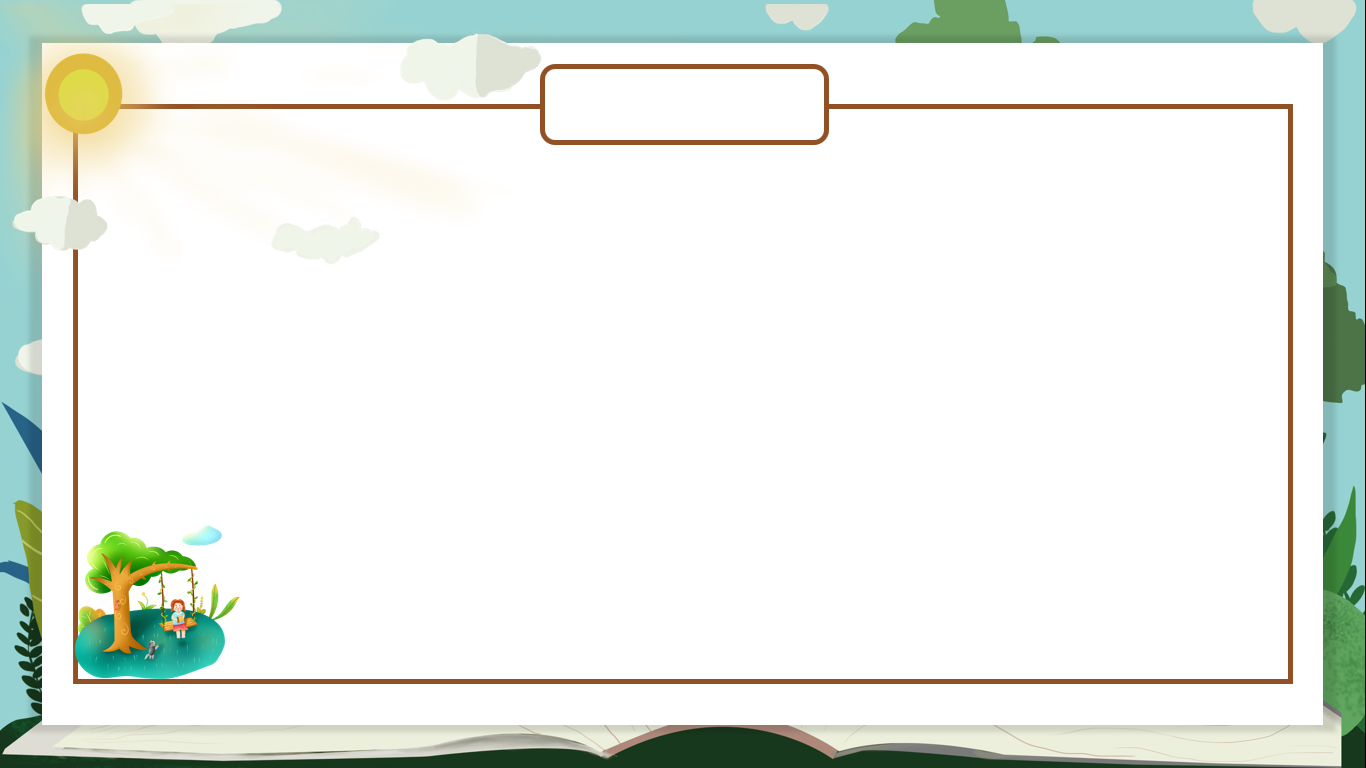 Câu 2
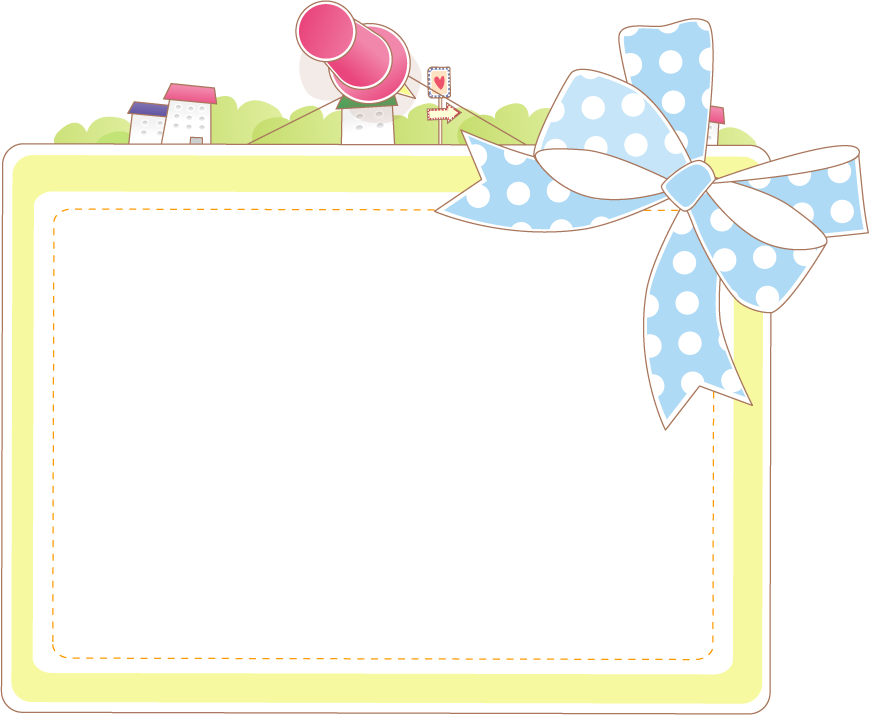 Sắp xếp kí tự sau để thành một từ có nghĩa: 
n/ậ/g/n/ừ/g/p/n/g
Ngập ngừng
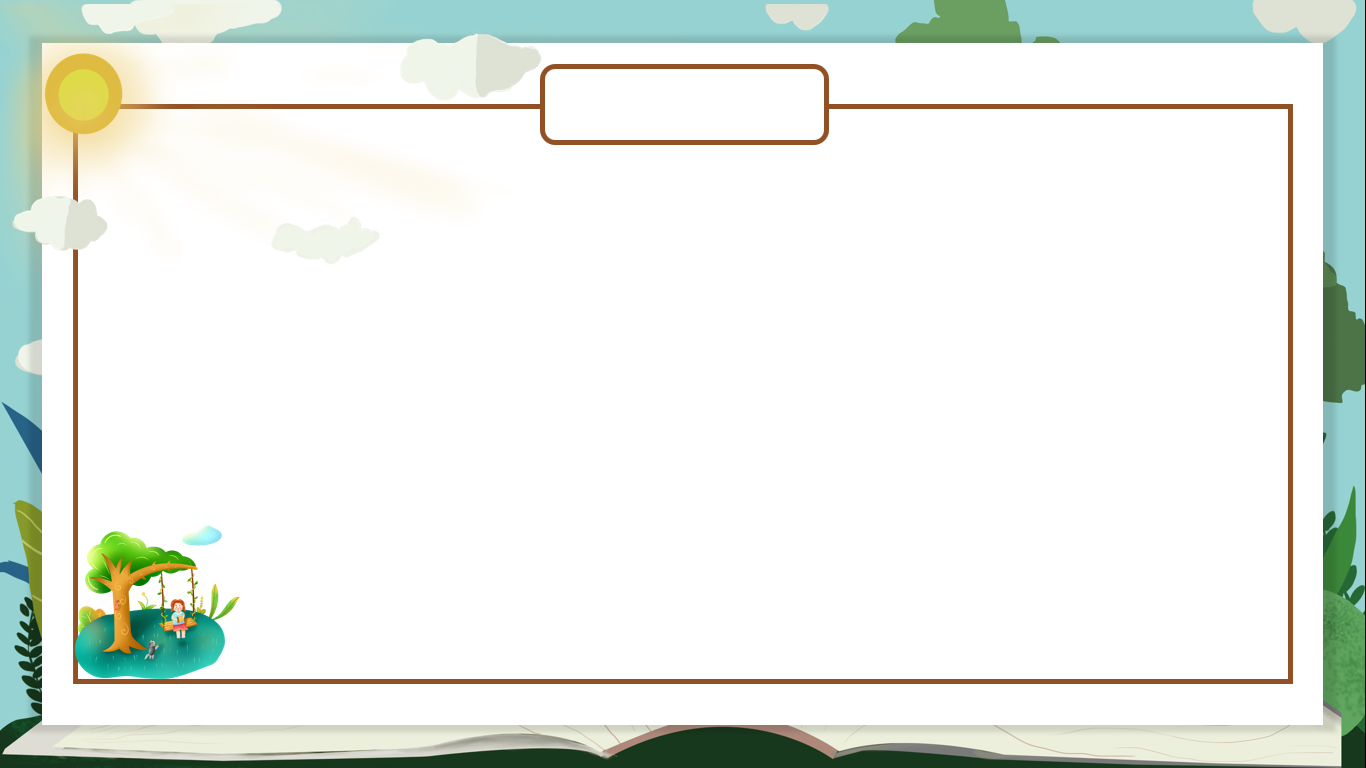 Câu 3
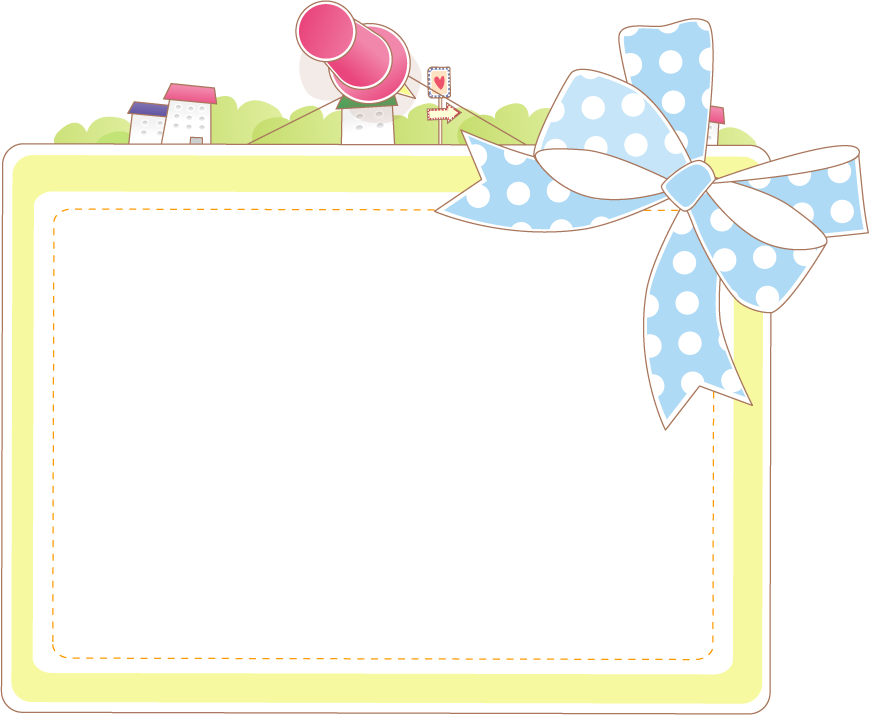 Sắp xếp kí tự sau để thành một từ có nghĩa: 
m/â/b/c/i/h/ế/m
Châm biếm
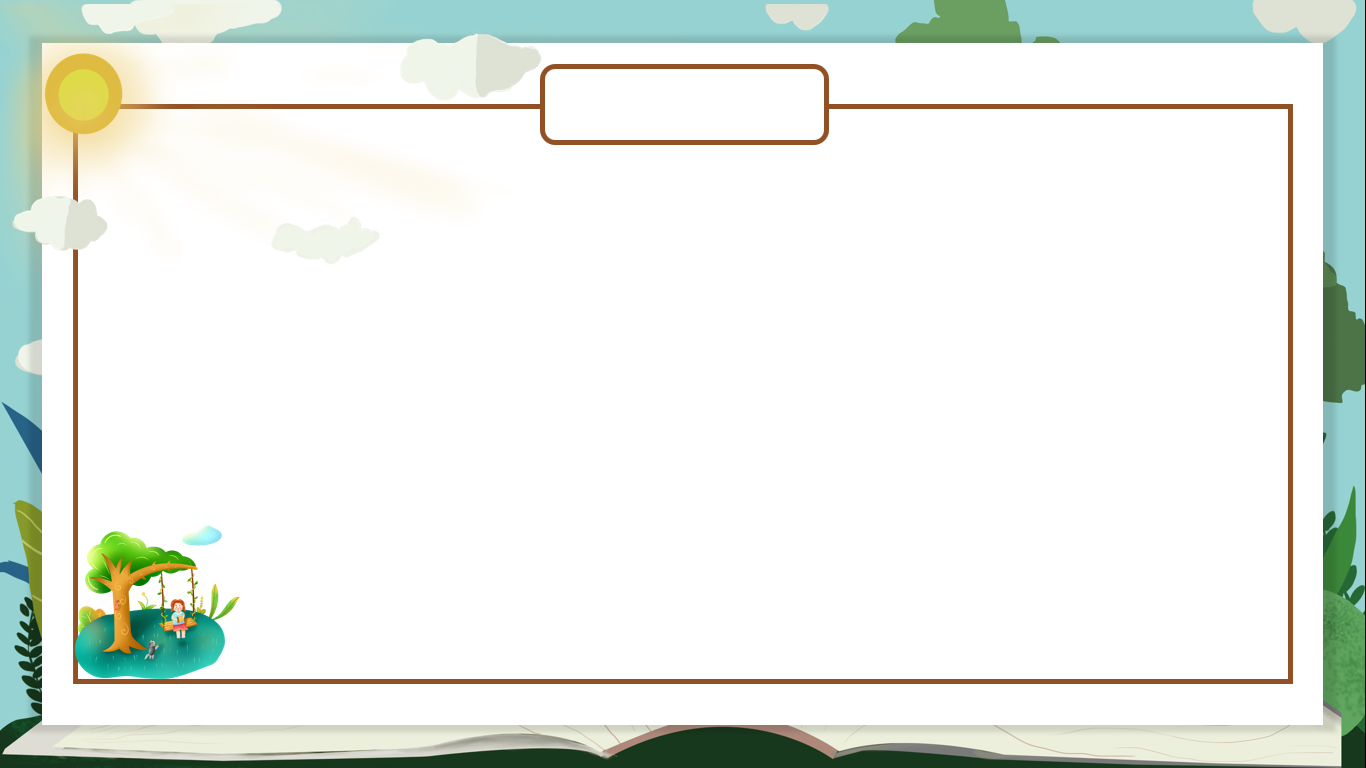 Câu 4
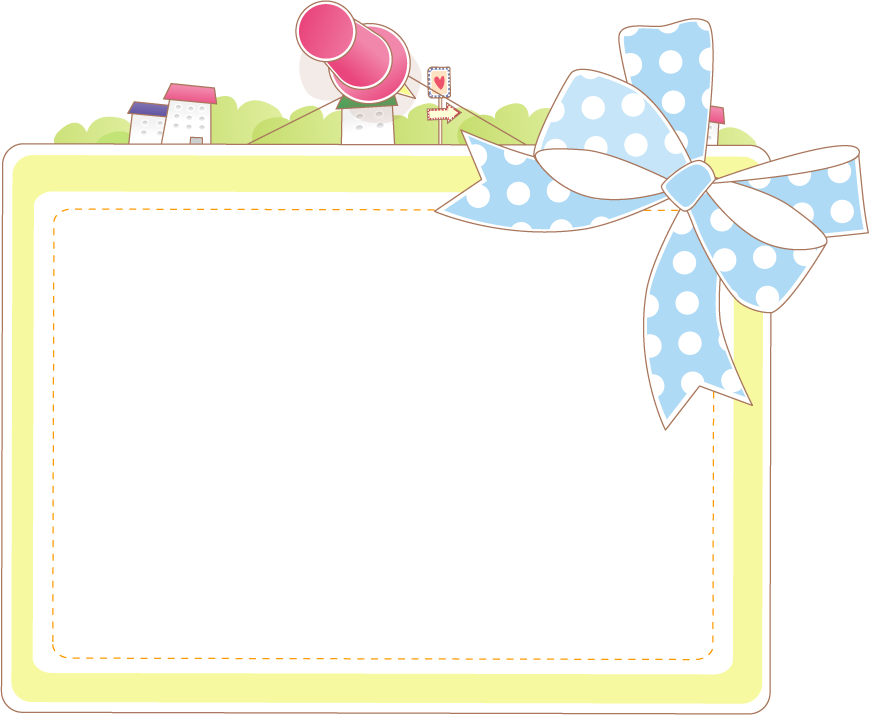 Sắp xếp kí tự sau để thành một từ có nghĩa: 
q/ắ/n/u/ã/g/n/g/t
Ngắt quãng
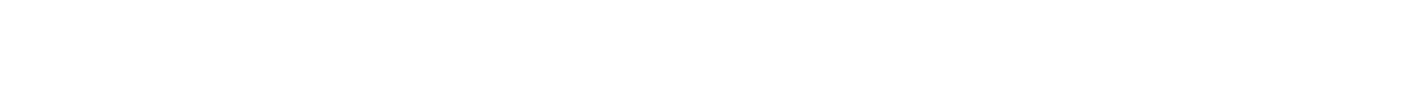 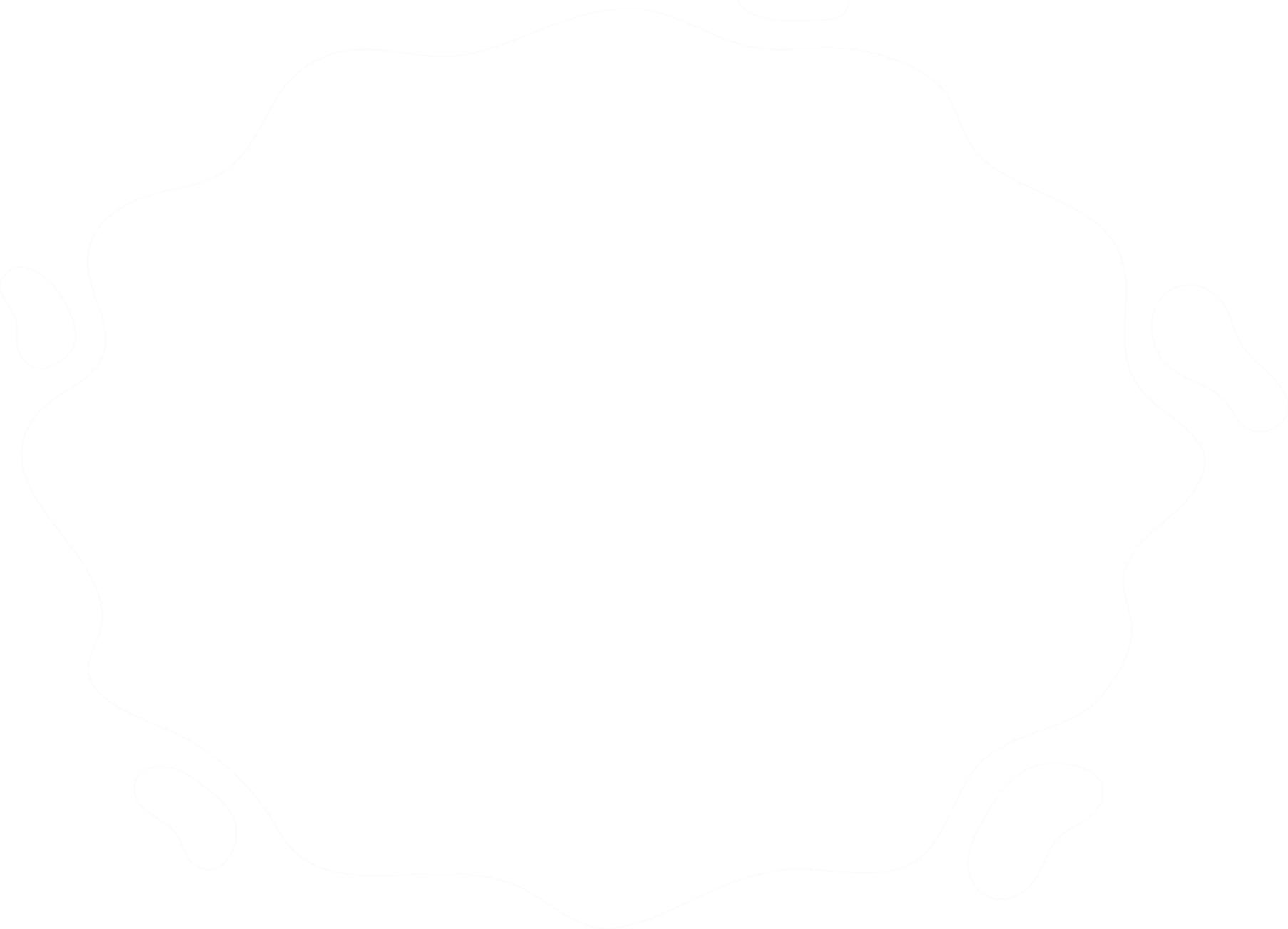 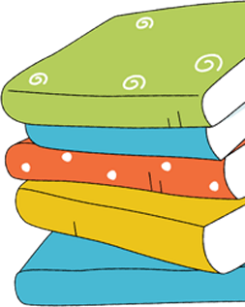 Hoạt động 
khởi động
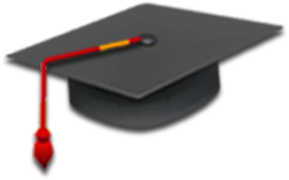 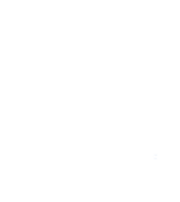 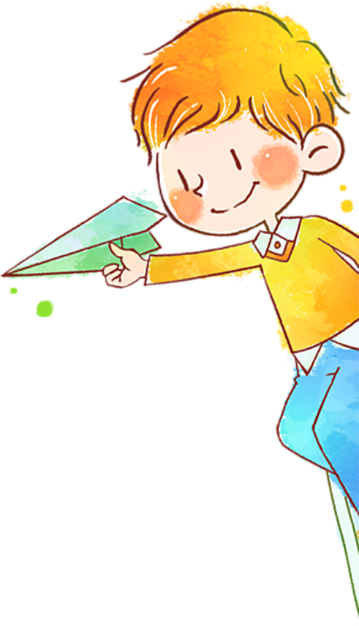 Kể tên một số người bạn mà em yêu mến/ Kể tên một số nơi mà em đã từng đến/ Một số con sông/bãi biển/hòn đảo
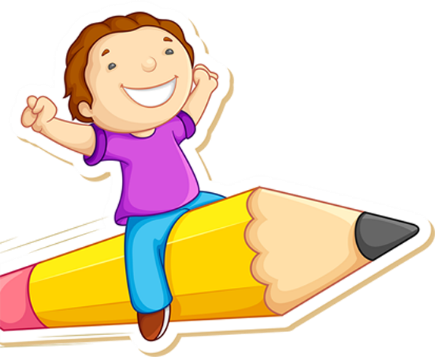 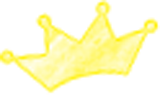 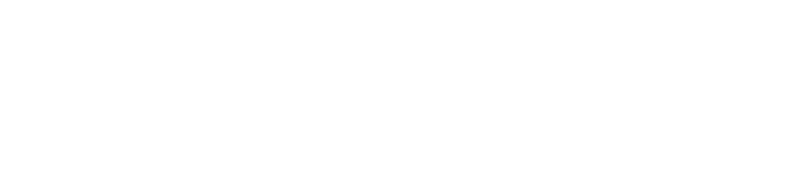 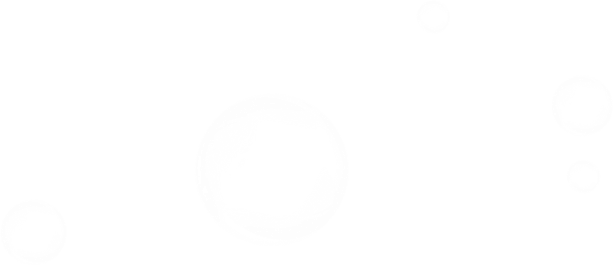 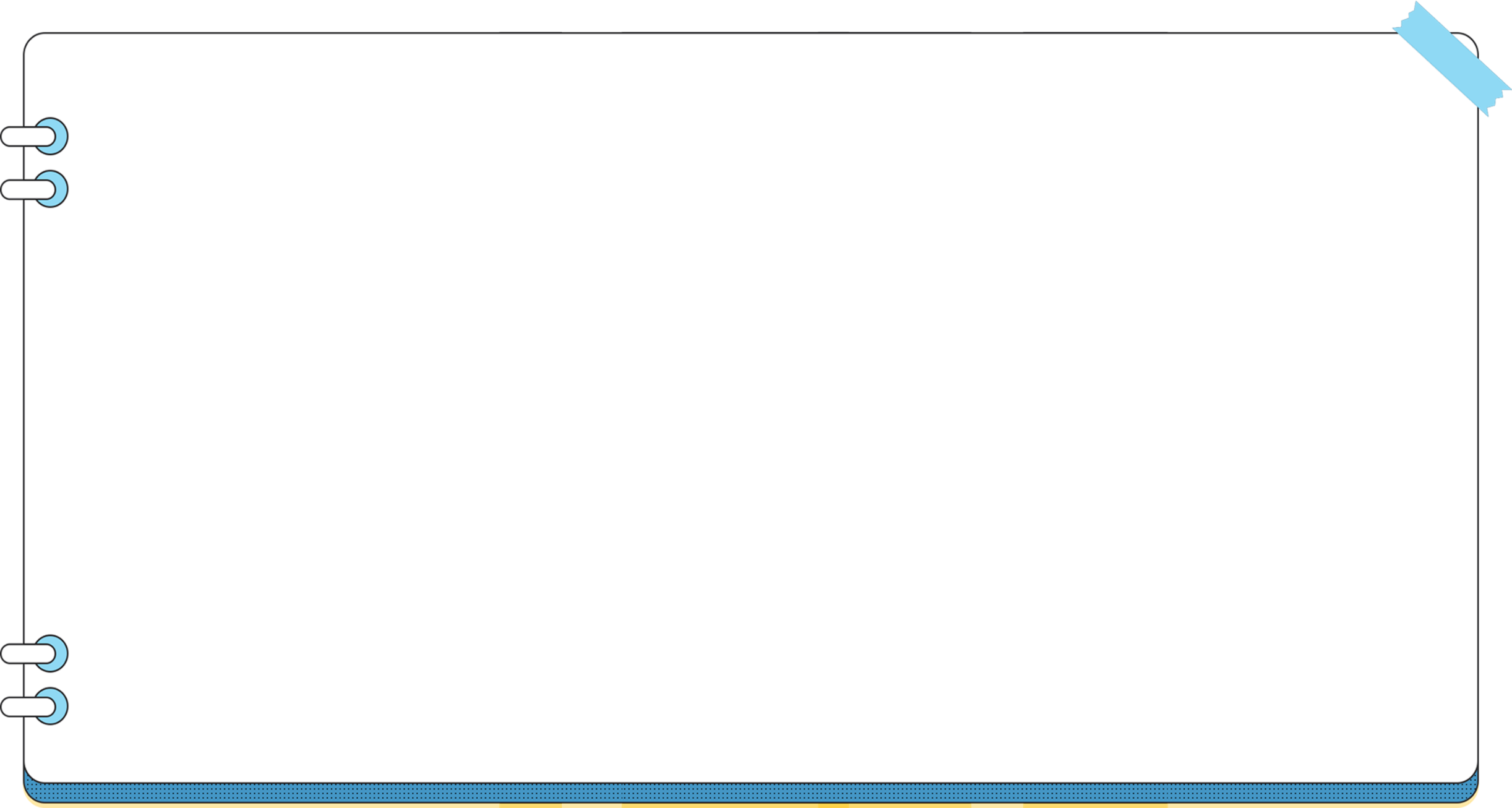 Hoạt động khởi động
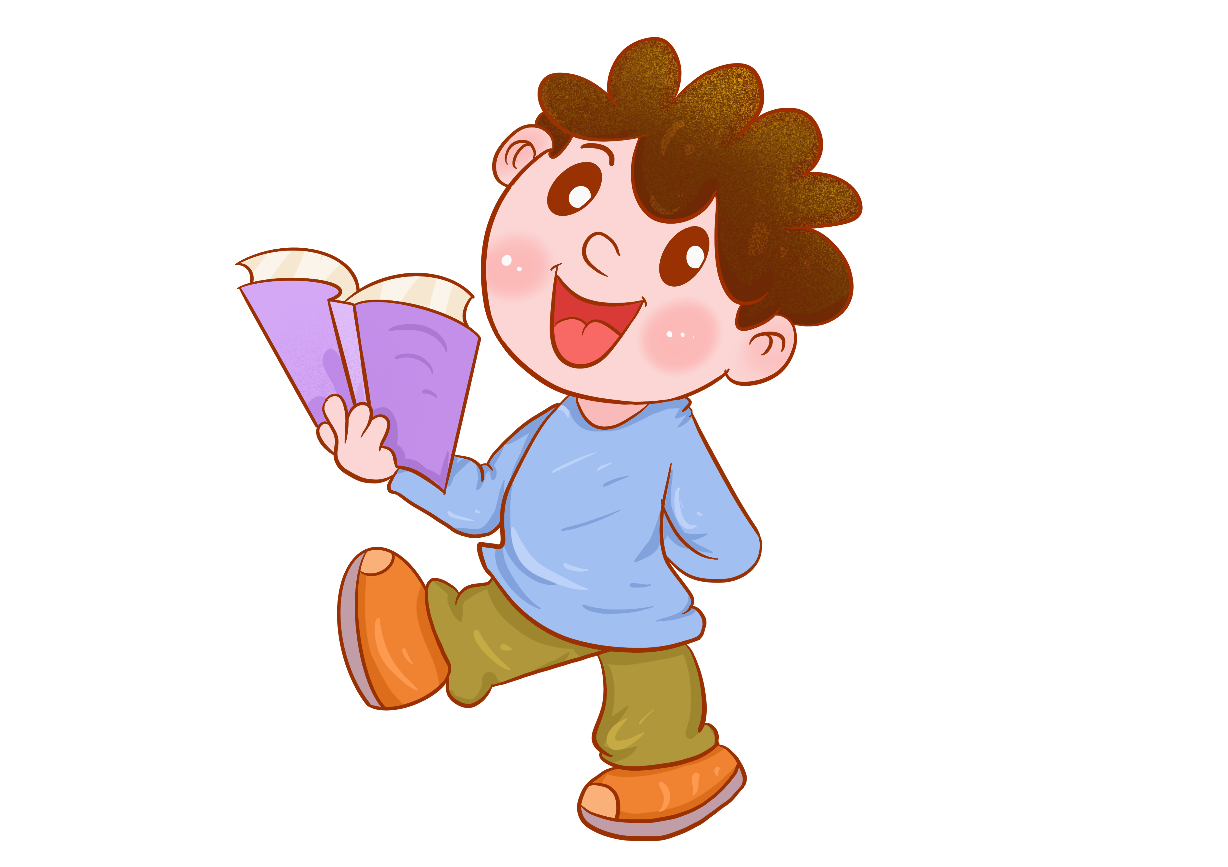 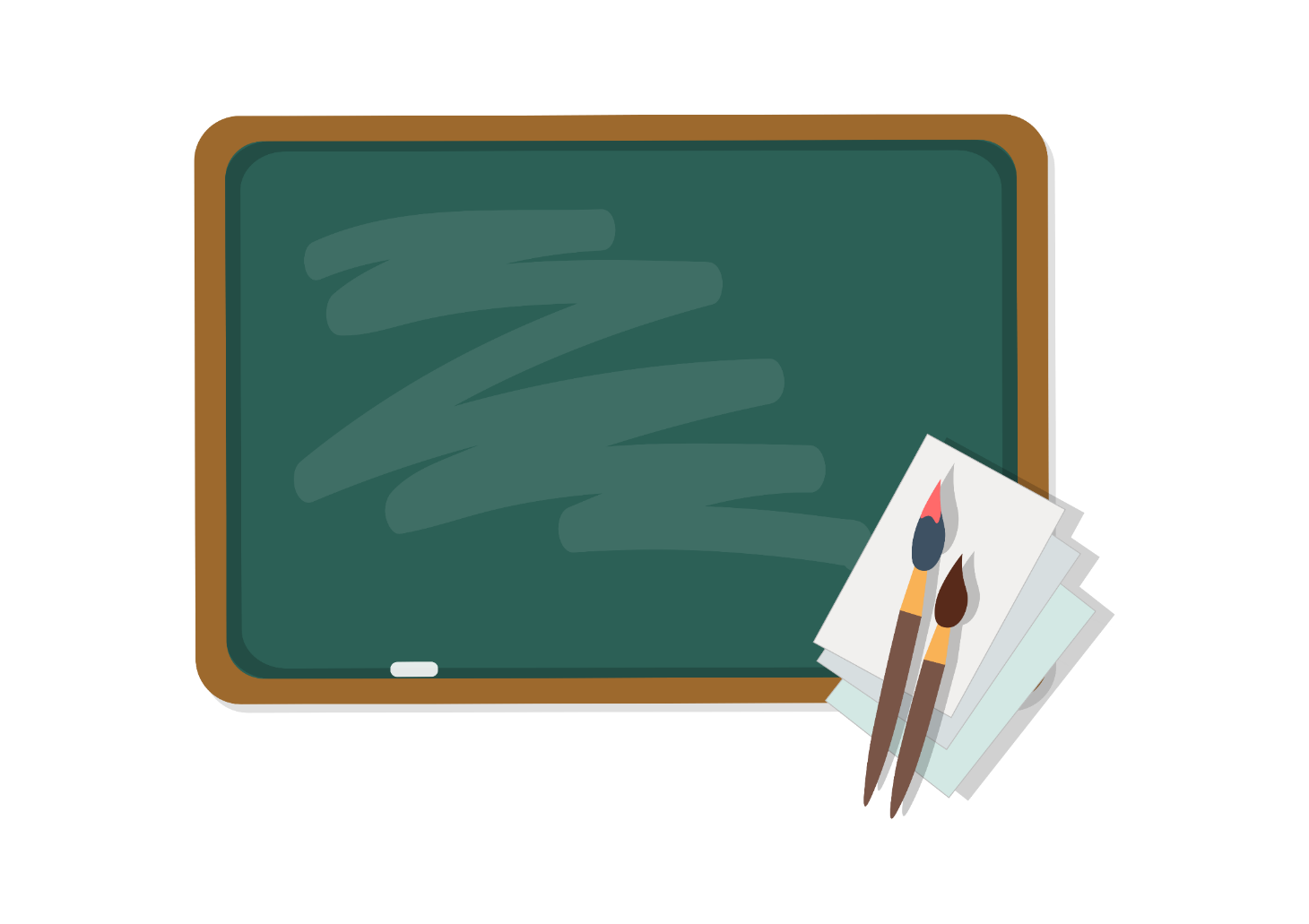 Lan, Hoa, Minh...
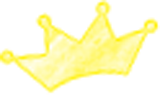 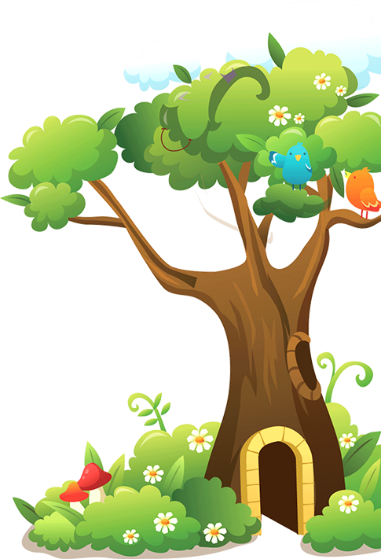 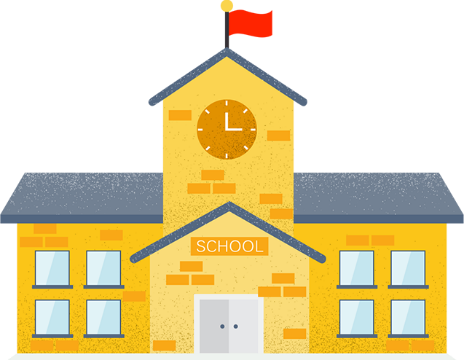 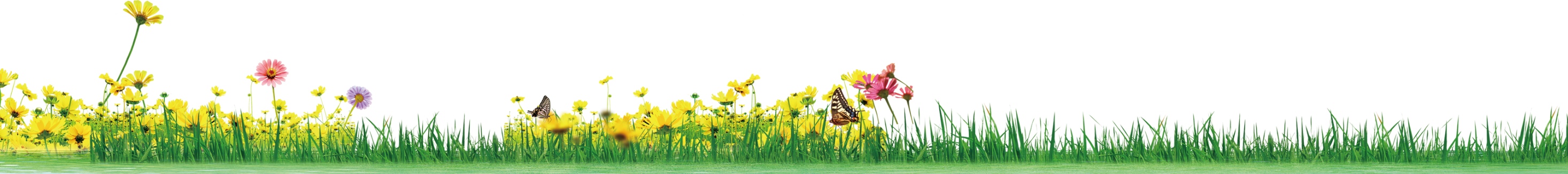 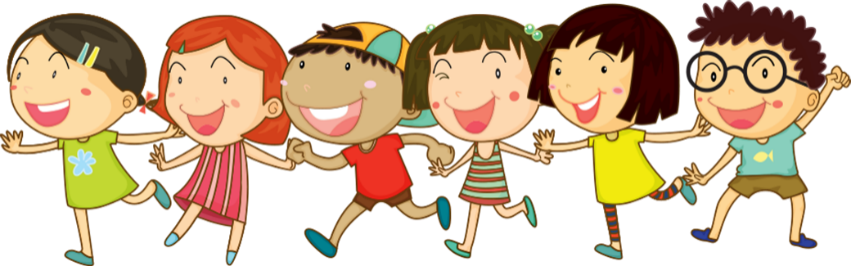 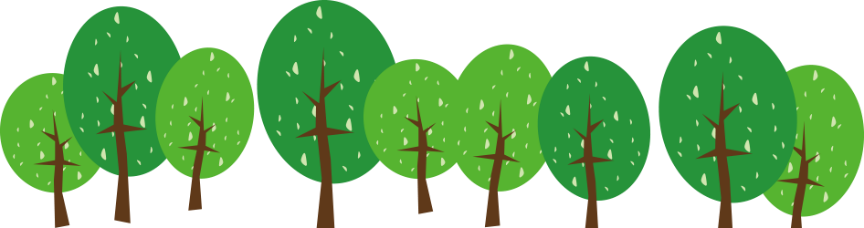 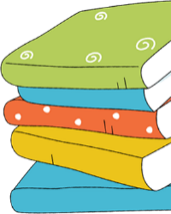 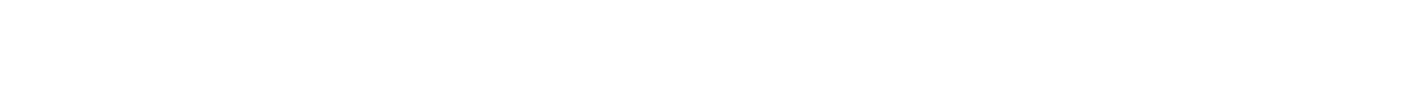 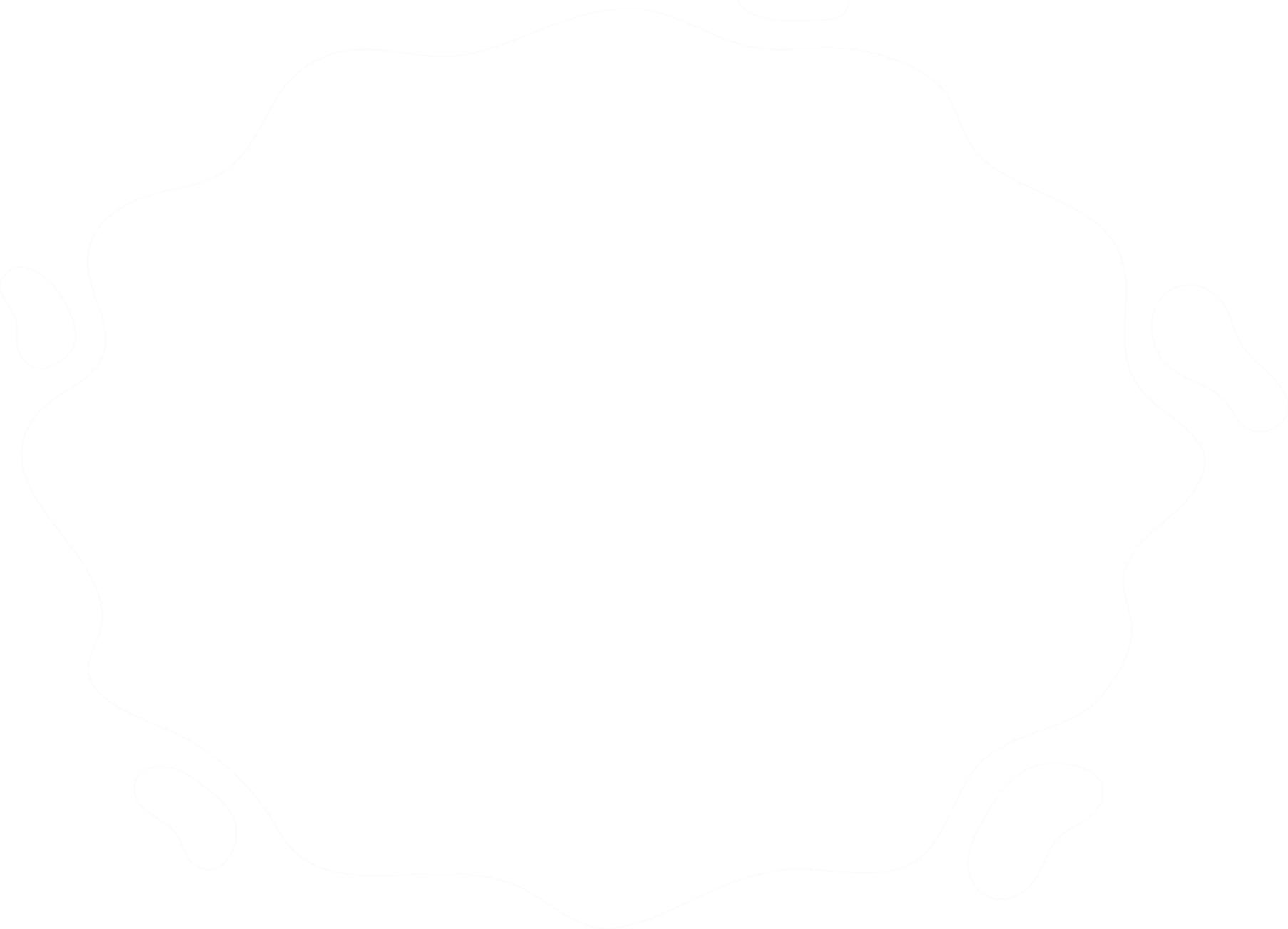 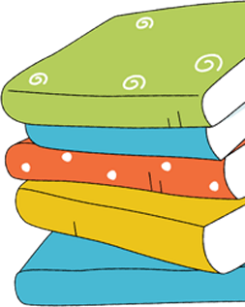 Hoạt động 
khởi động
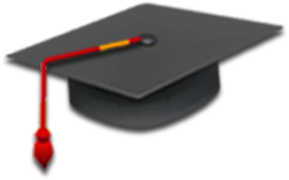 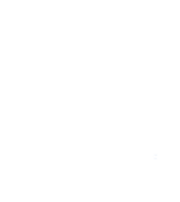 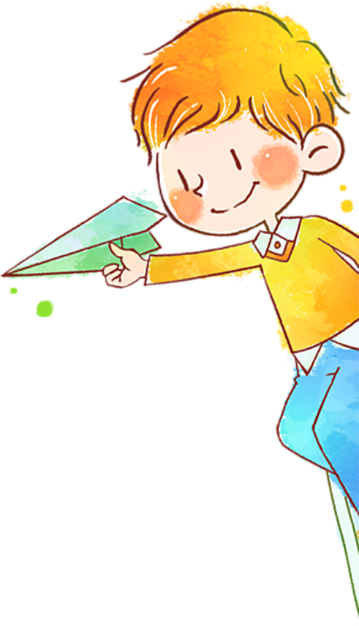 Giả sử còn một vài người bạn/ địa danh mà em chưa nhớ hết hoặc không đủ chỗ để ghi thì em sẽ kí hiệu như thế nào?
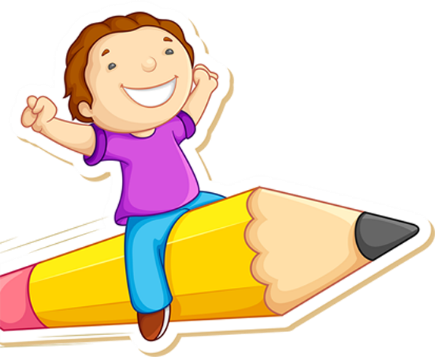 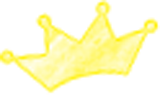 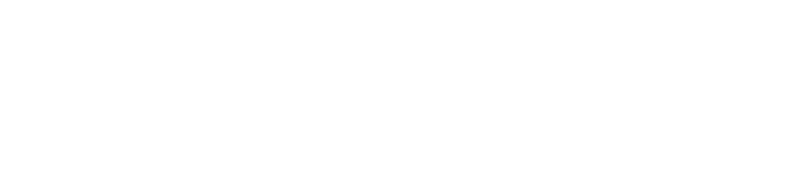 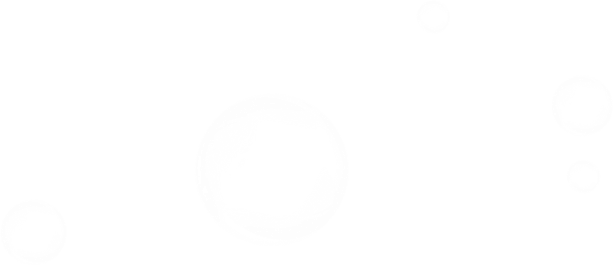 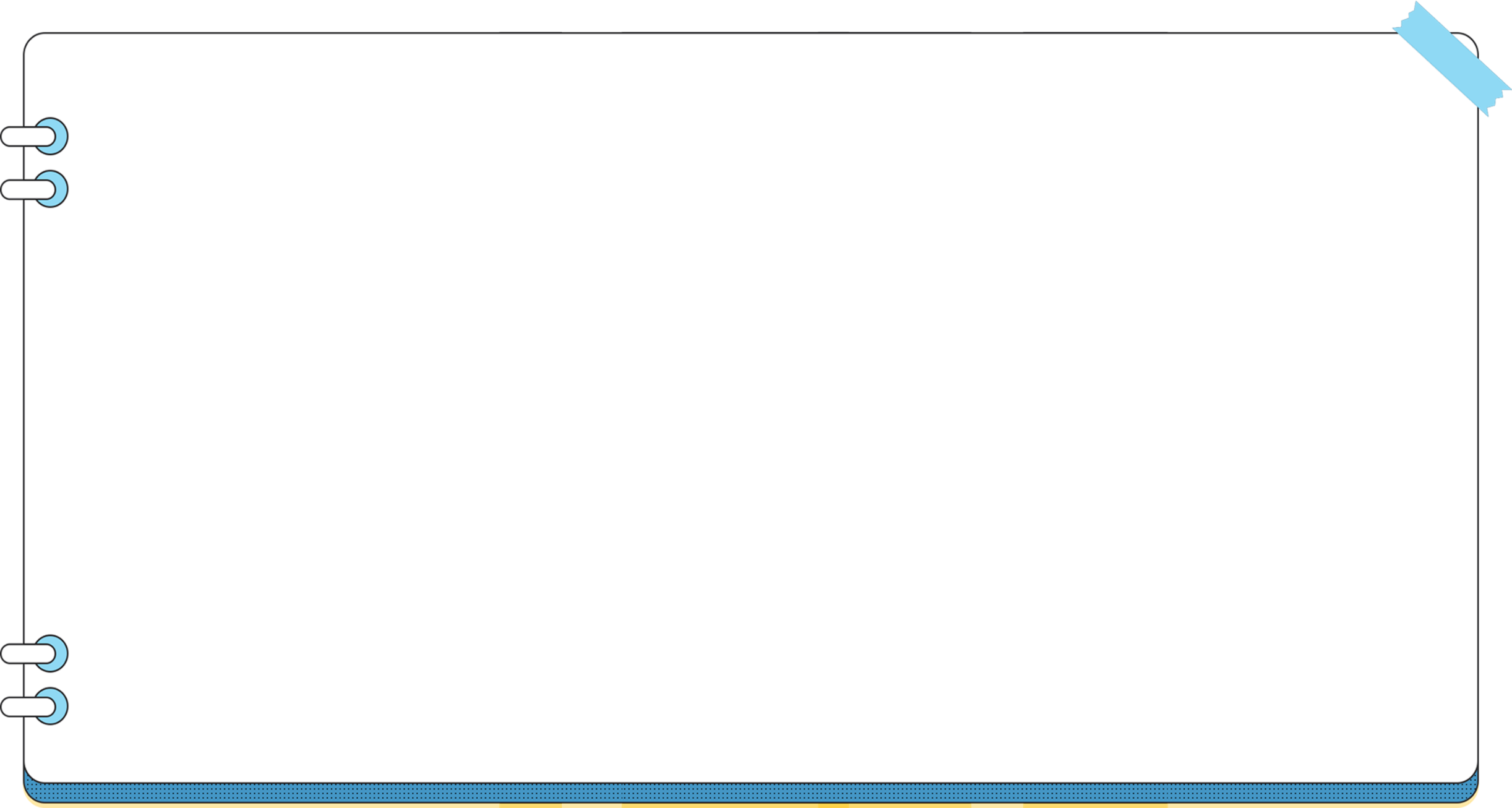 02
Hình thành 
kiến thức
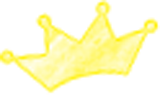 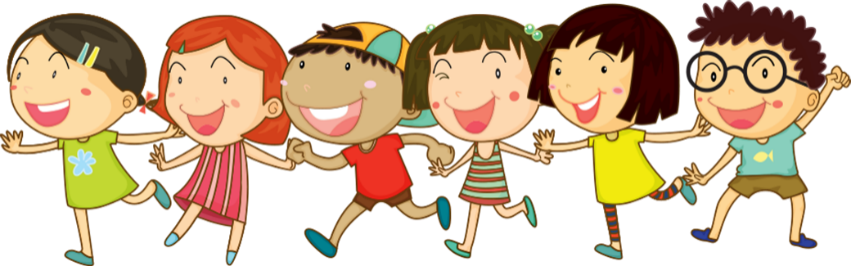 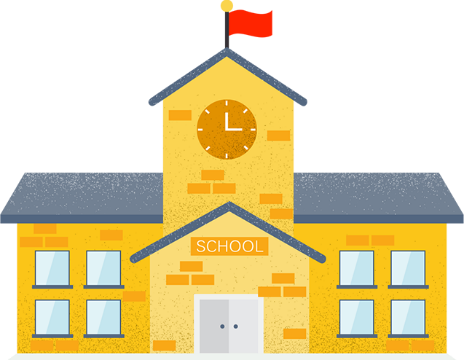 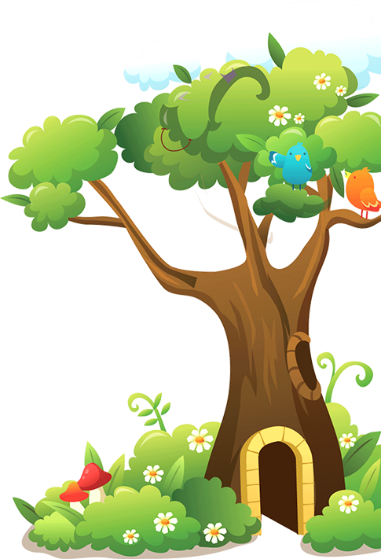 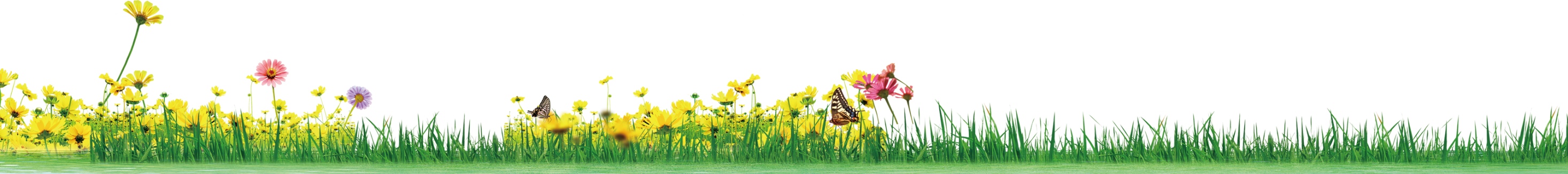 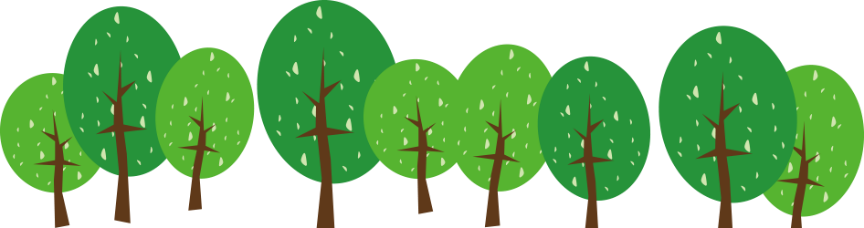 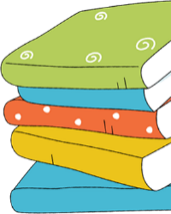 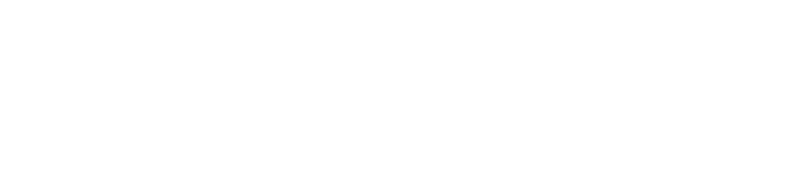 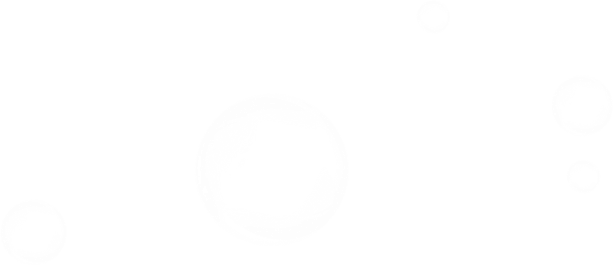 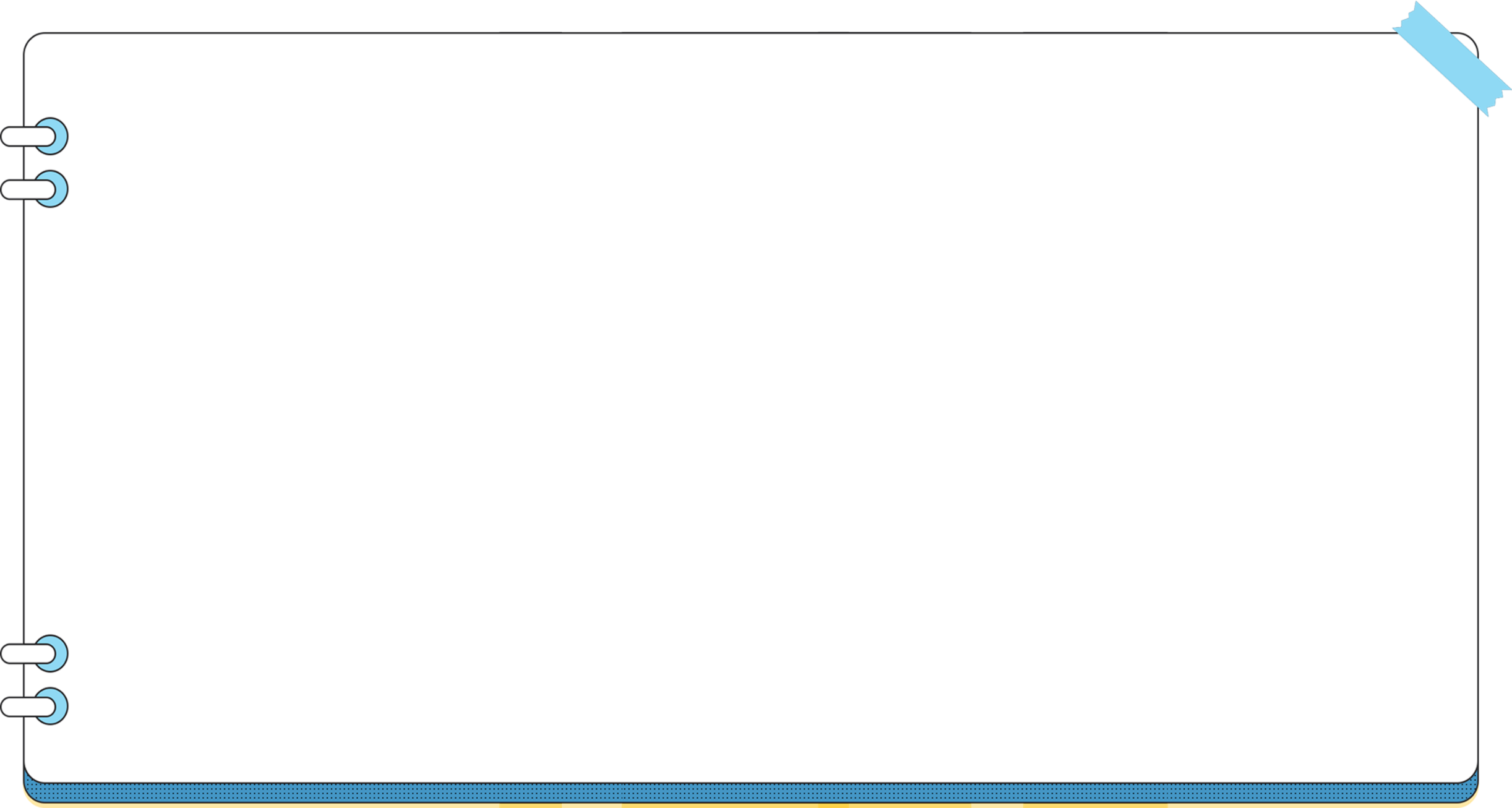 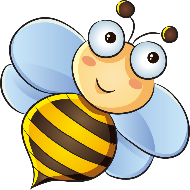 I.
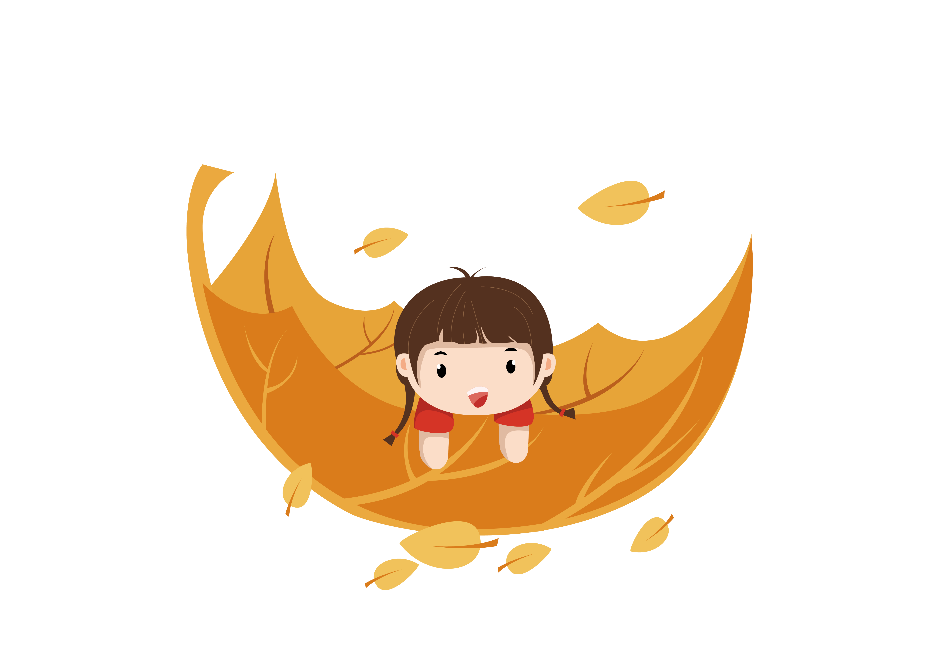 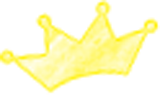 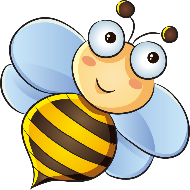 Lý thuyết
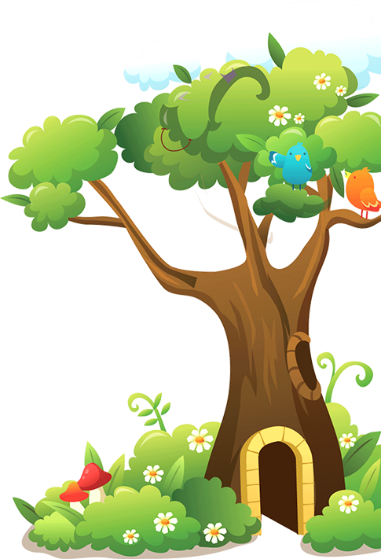 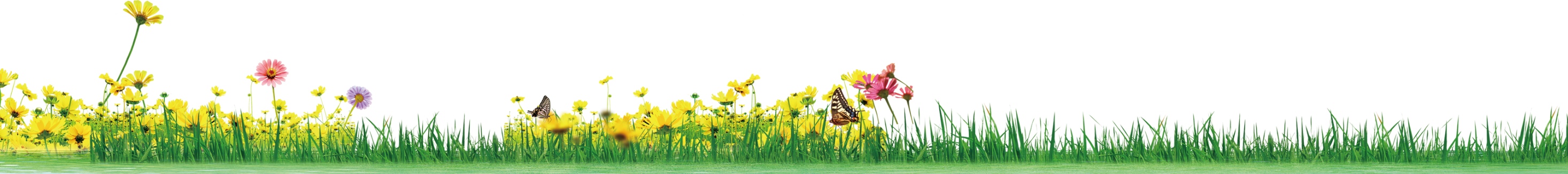 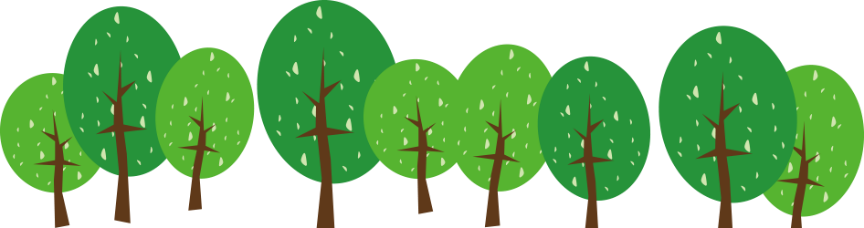 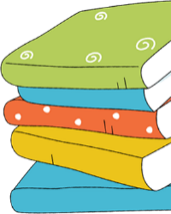 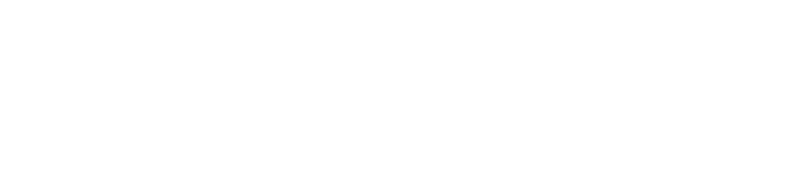 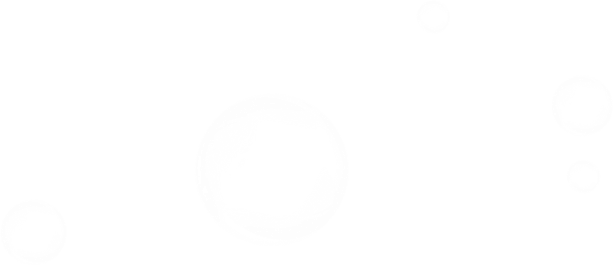 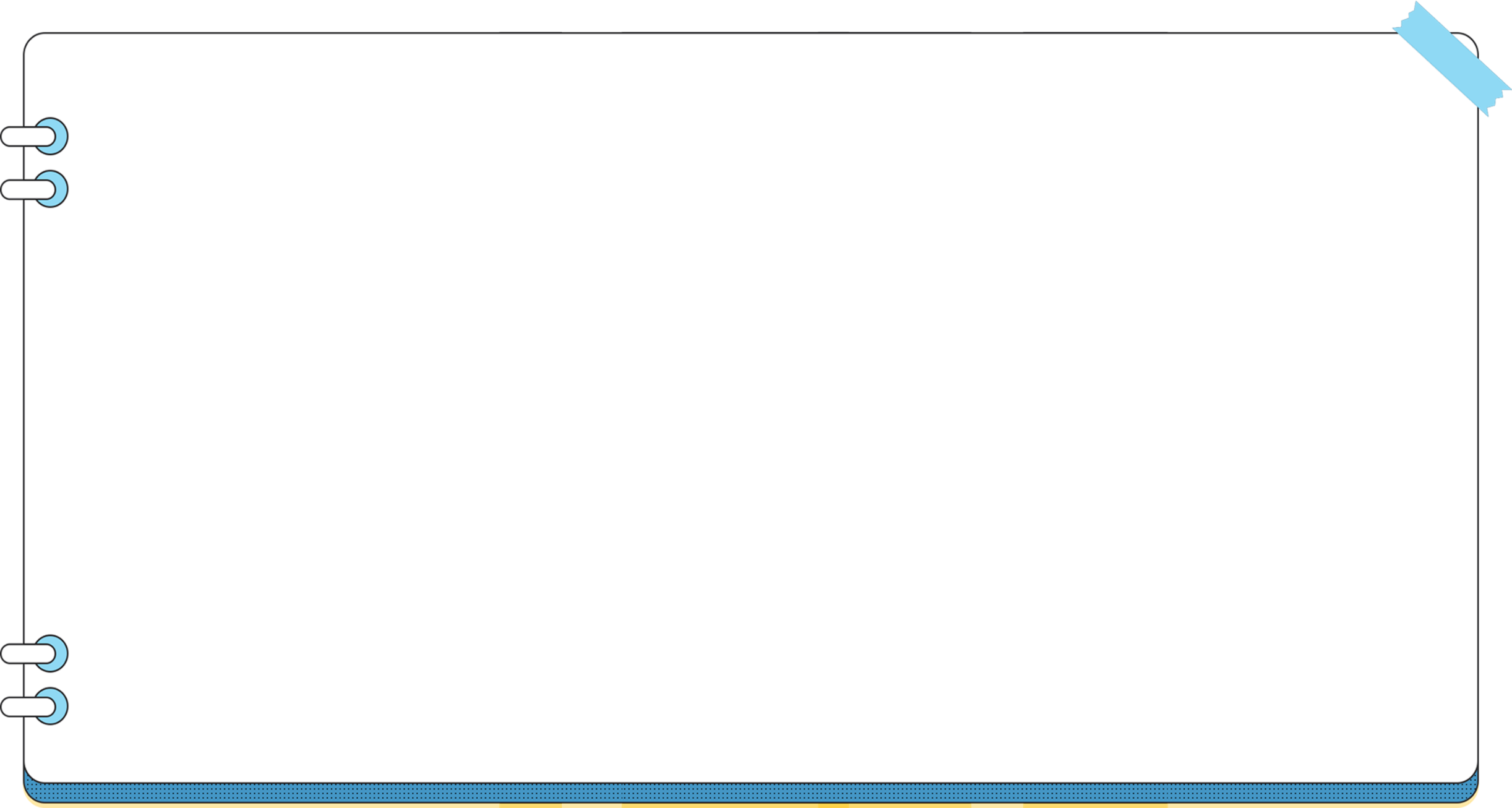 1.
Khái niệm
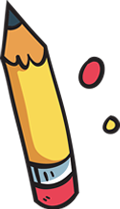 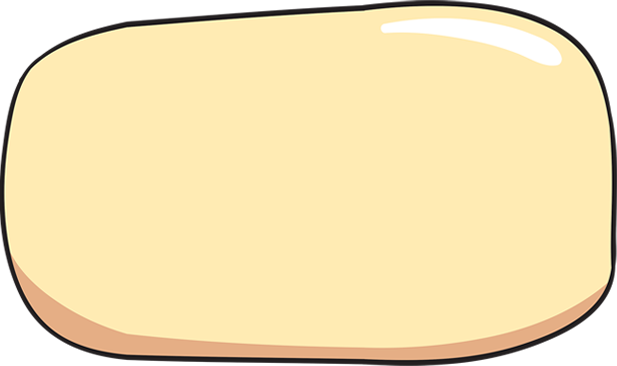 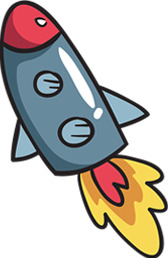 Dấu chấm lửng được kí hiệu bởi ba dấu chấm (…), còn gọi là dấu ba chấm, là một trong những loại dấu câu thường gặp trong văn viết.
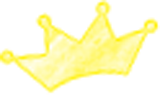 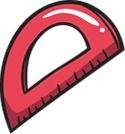 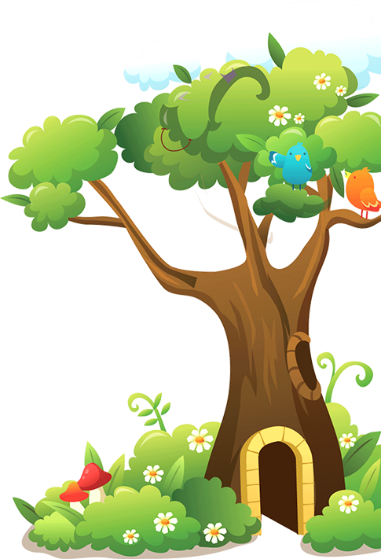 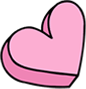 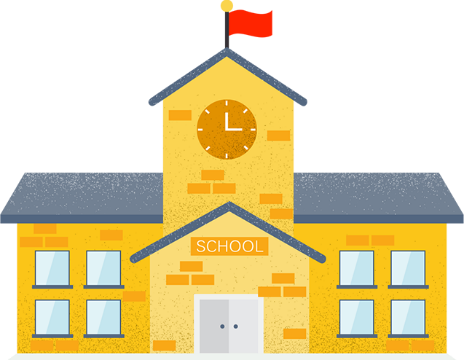 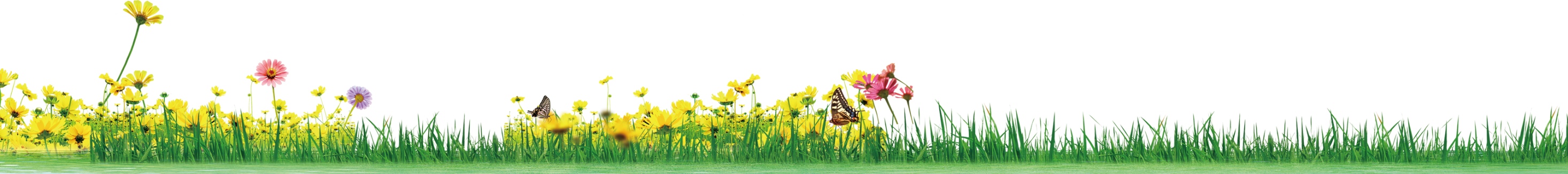 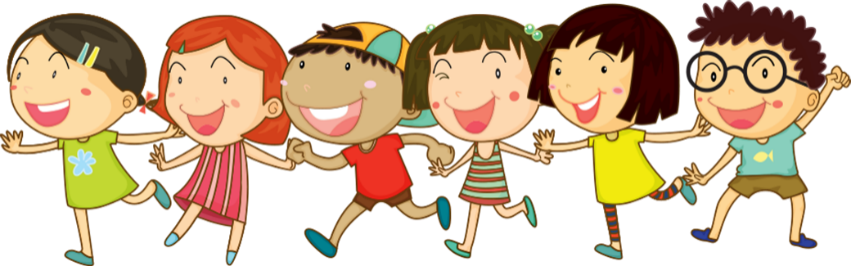 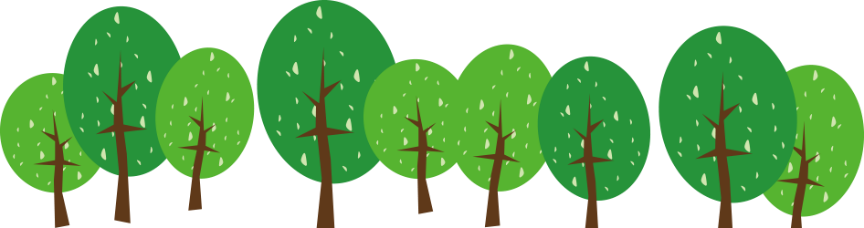 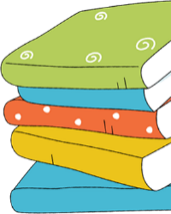 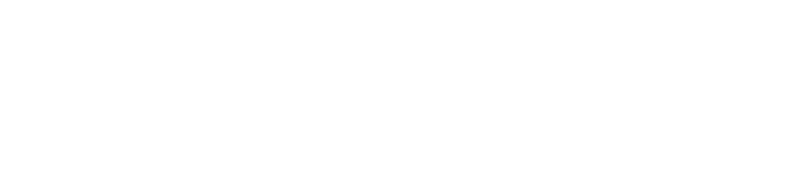 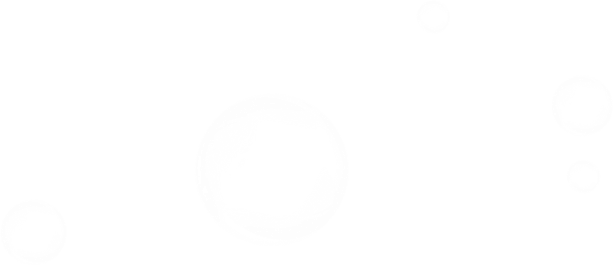 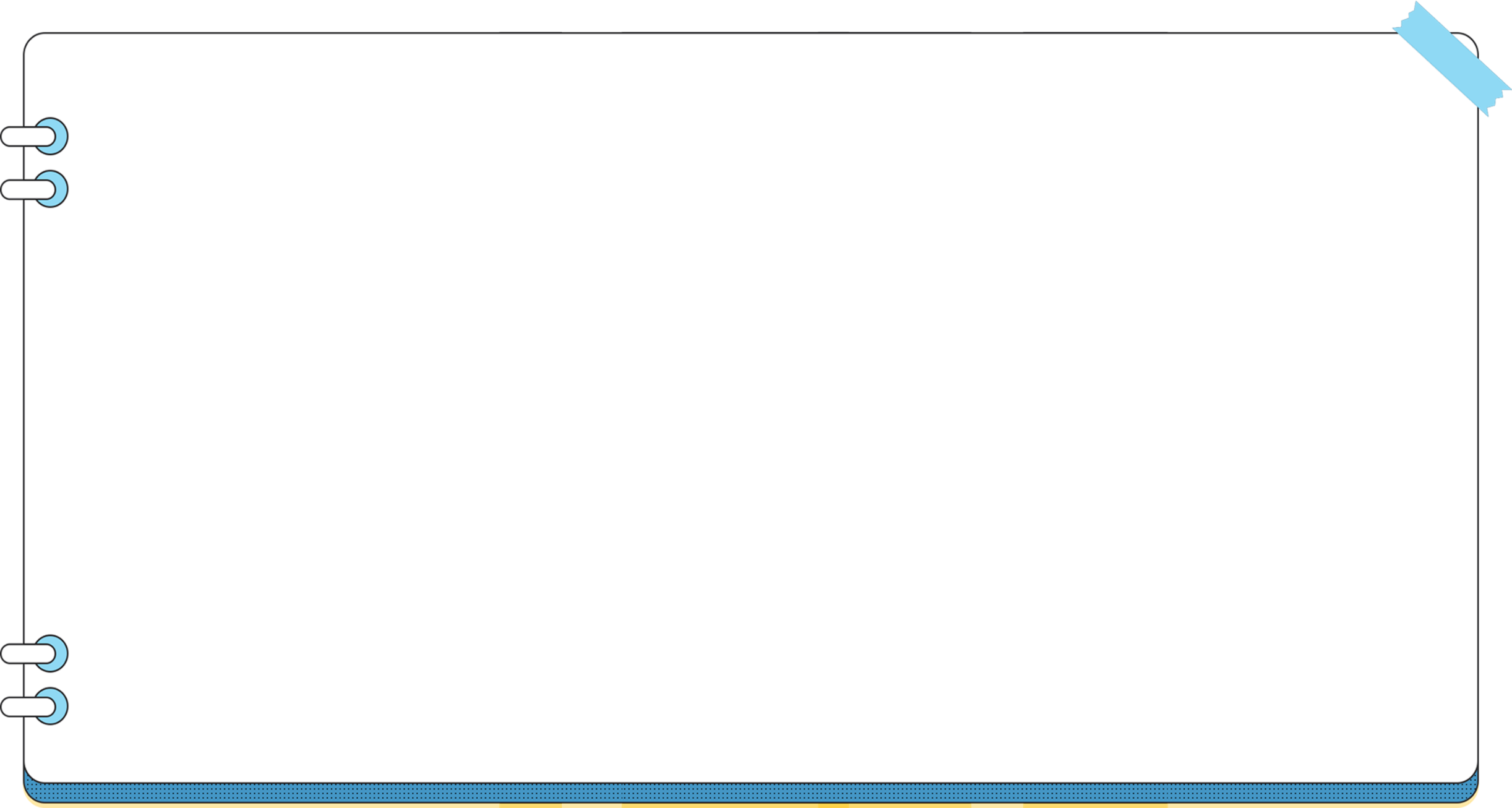 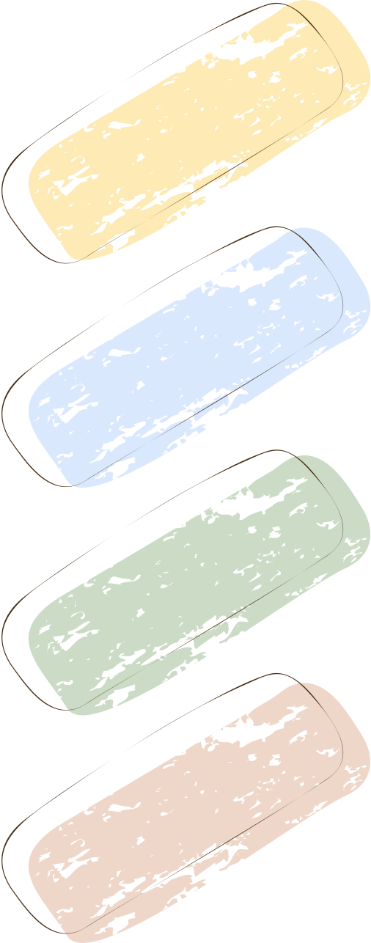 1.
Khái niệm
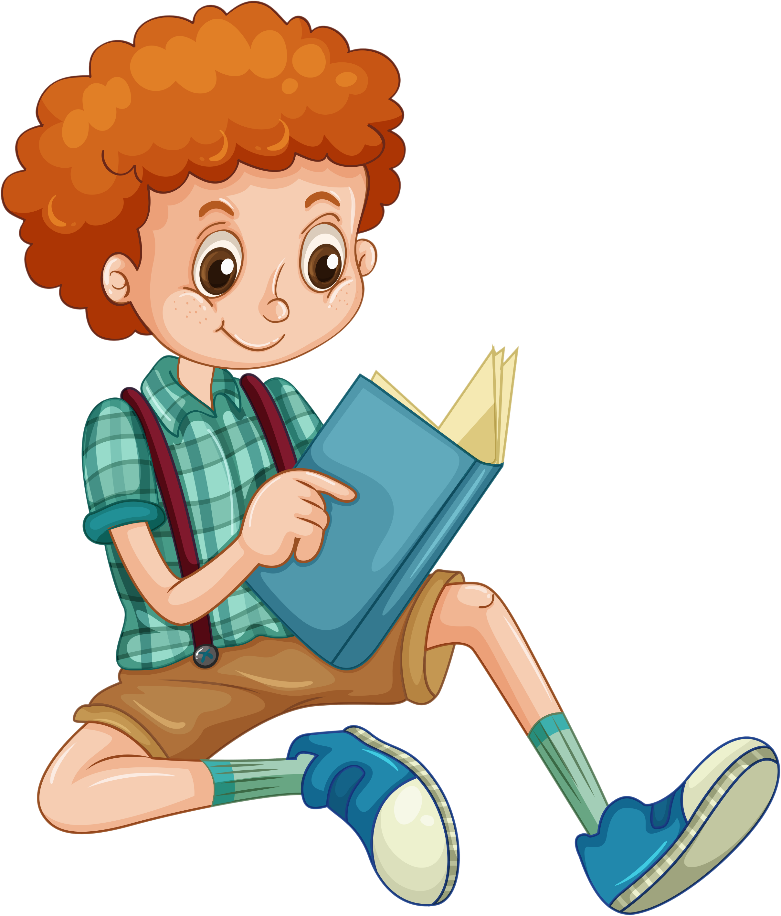 GV phát PHT số 1, học sinh thảo luận theo nhóm 4-6 hs
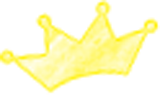 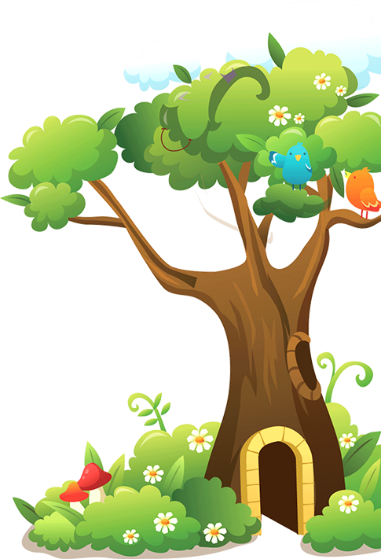 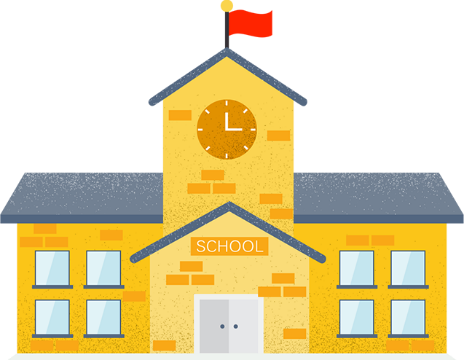 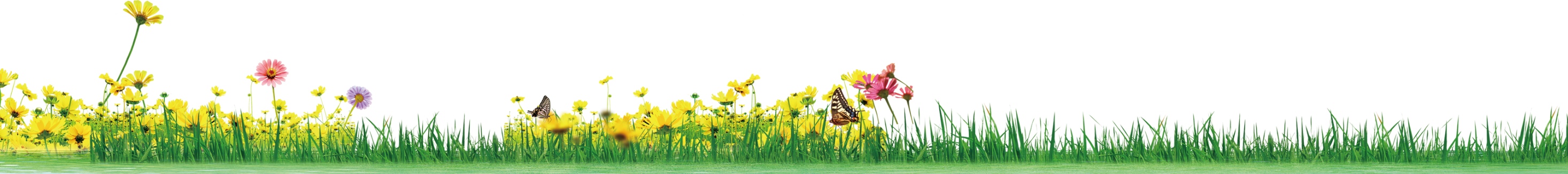 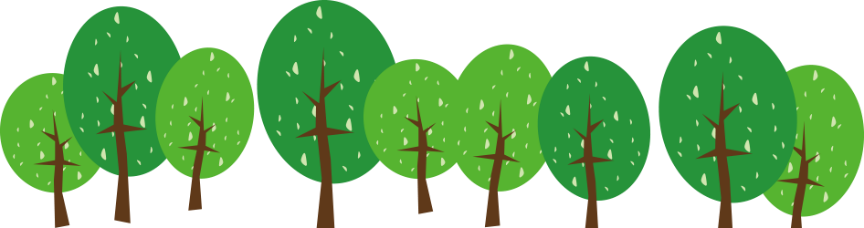 1.
Khái niệm
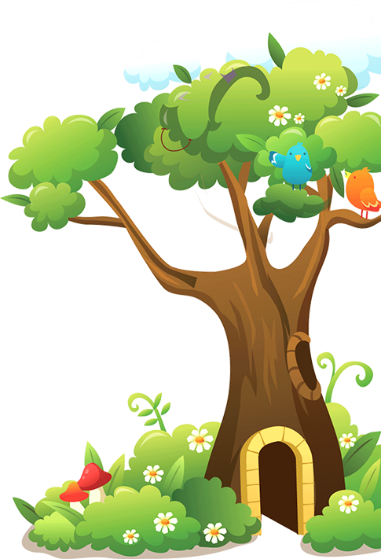 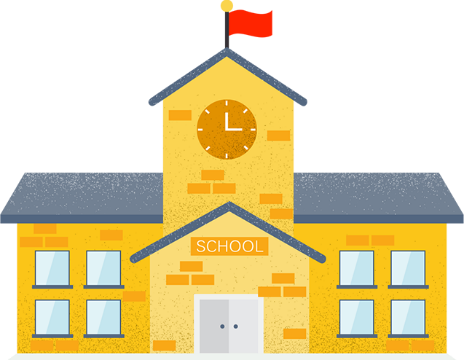 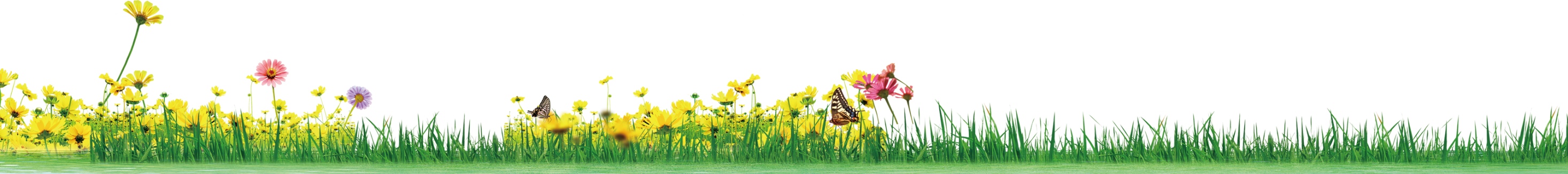 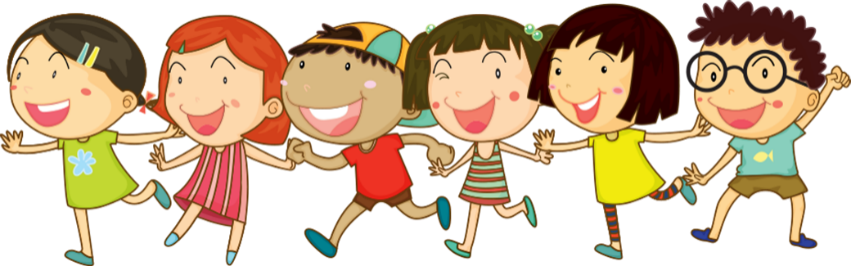 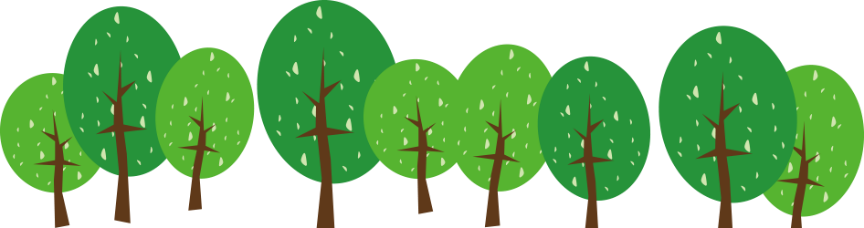 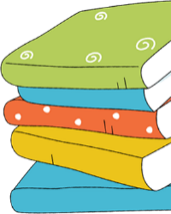 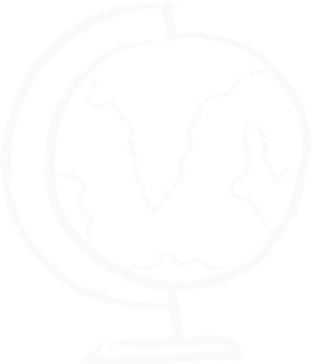 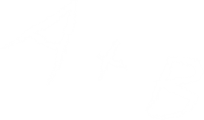 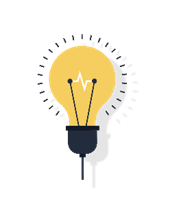 02. Công dụng
Biểu đạt ý còn nhiều sự vật, hiện tượng tương tự chưa liệt kê hết khi kết hợp với dấu phẩy đứng trước nó.
Làm giãn nhịp điệu câu văn, chuẩn bị cho sự xuất hiện của một từ ngữ biểu thị nội dung bất ngờ hay hài hước, châm biếm.
01
02
03
04
05
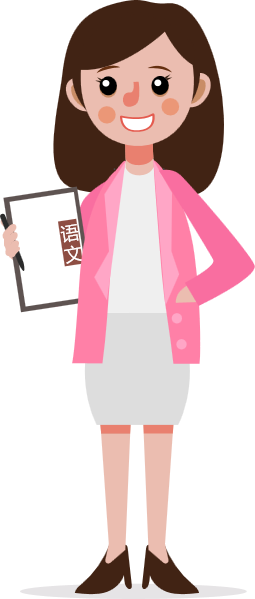 Mô phỏng âm thanh kéo dài, ngắt quãng.
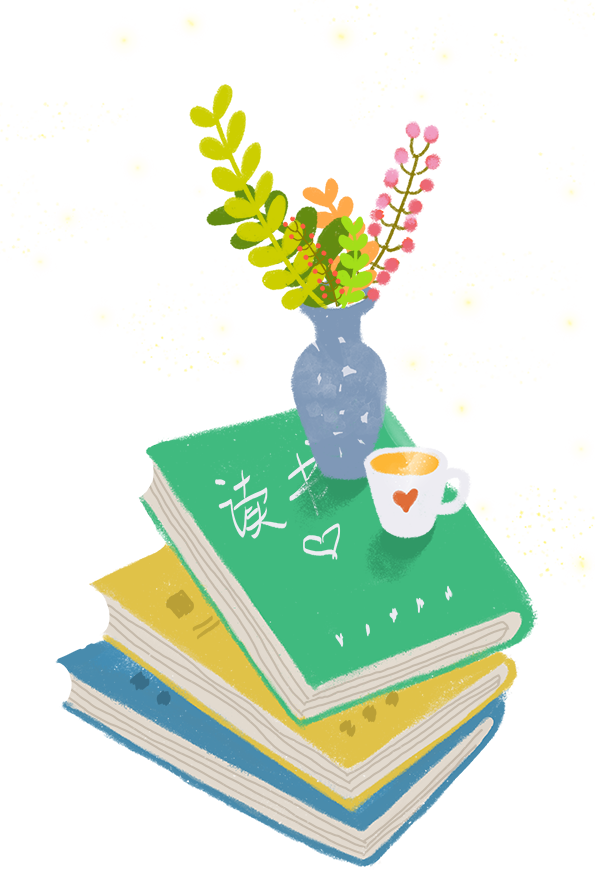 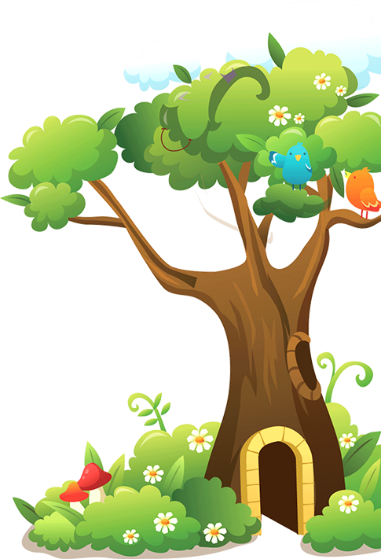 Biểu thị lời trích dẫn bị lược bớt.
Thể hiện chỗ lời nói bỏ dở hay ngập ngừng, ngắt quãng
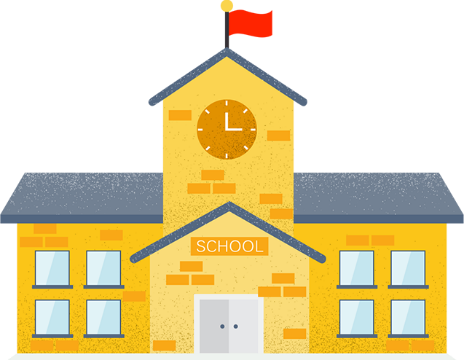 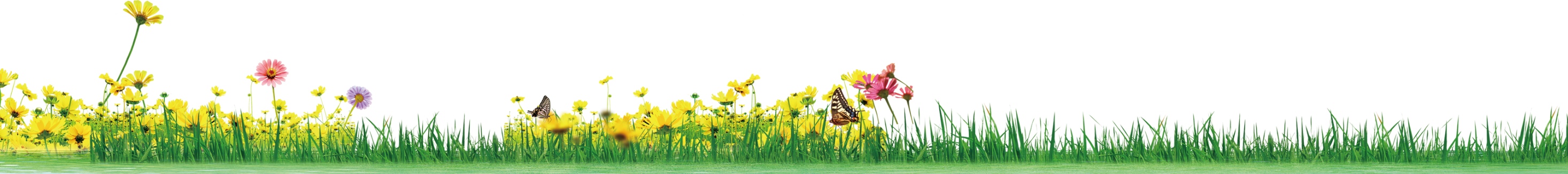 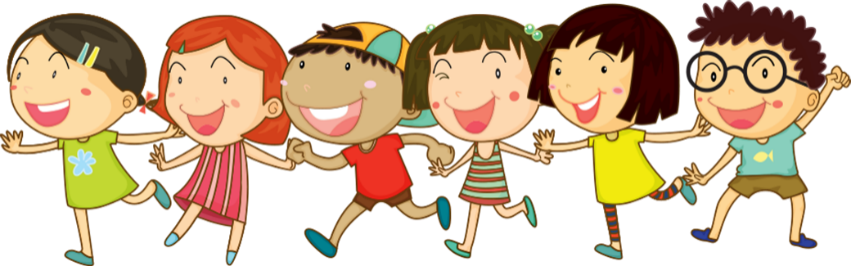 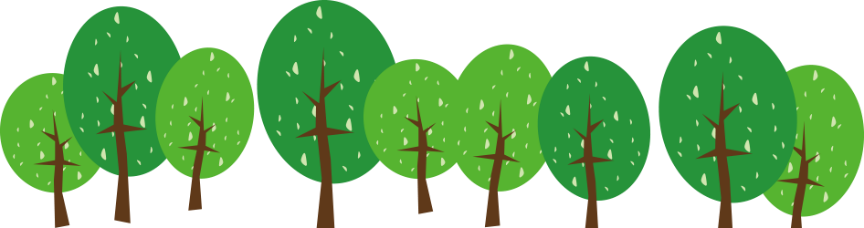 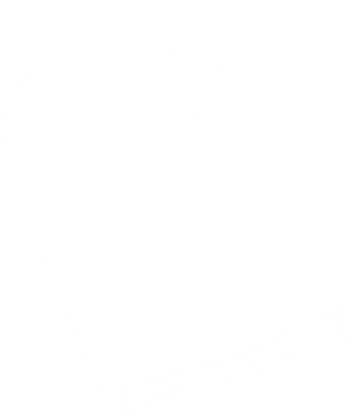 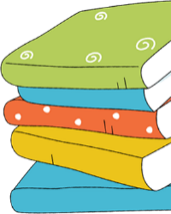 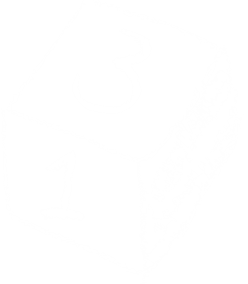 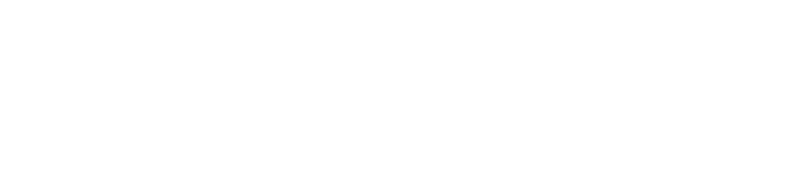 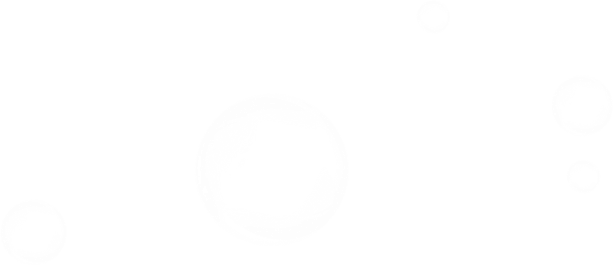 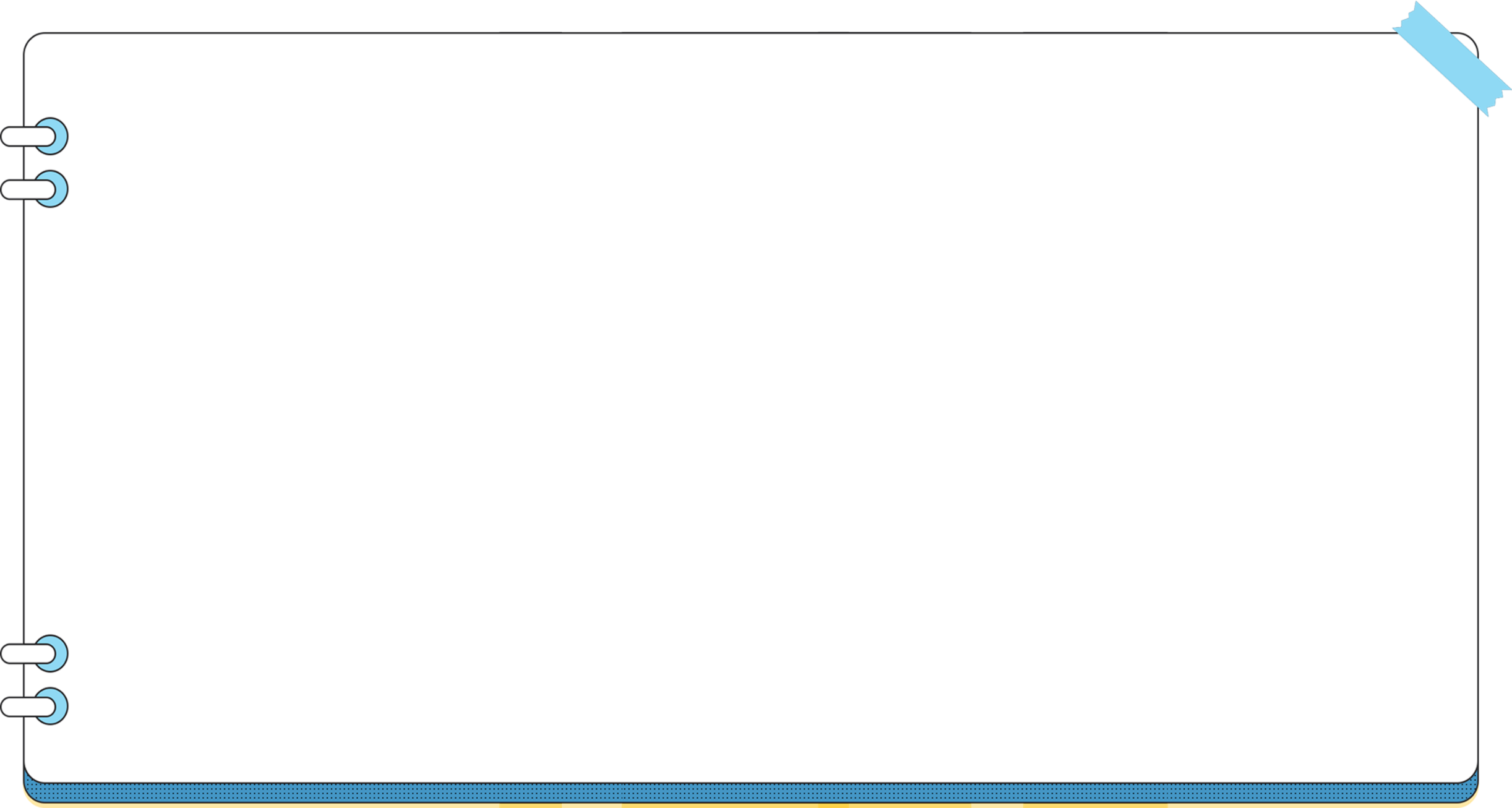 03
Hoạt động 
luyện tập
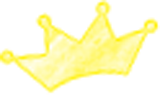 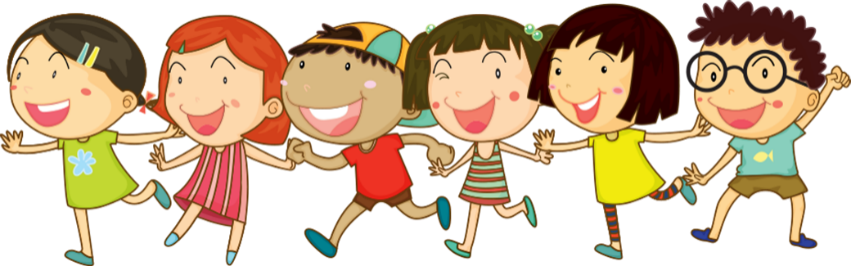 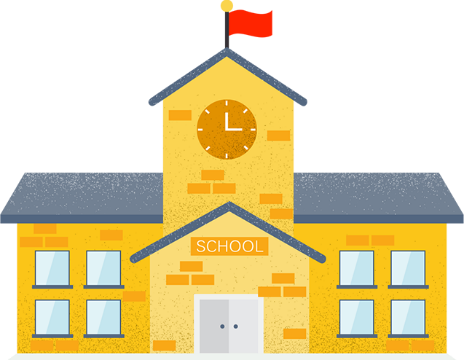 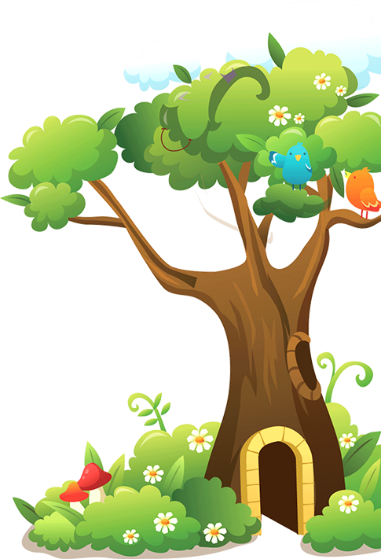 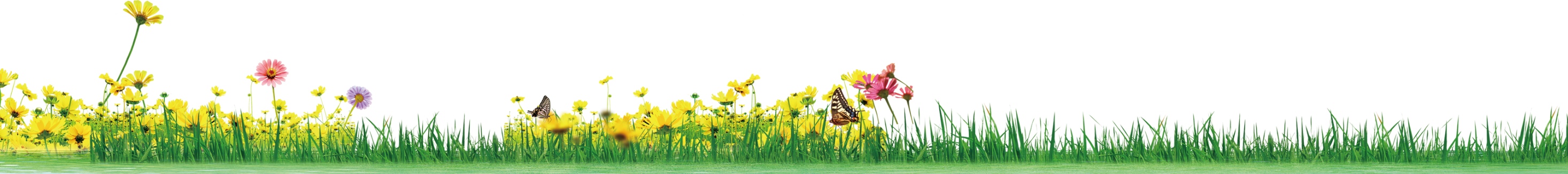 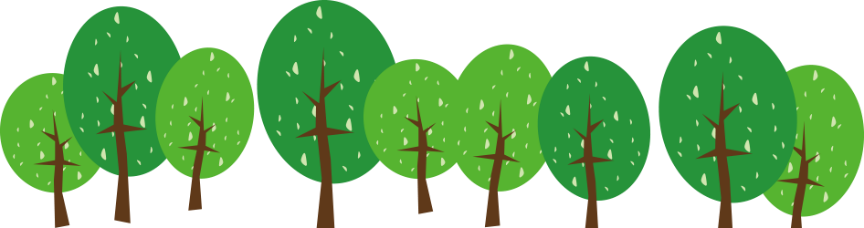 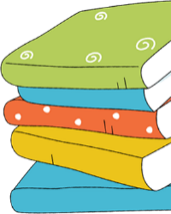 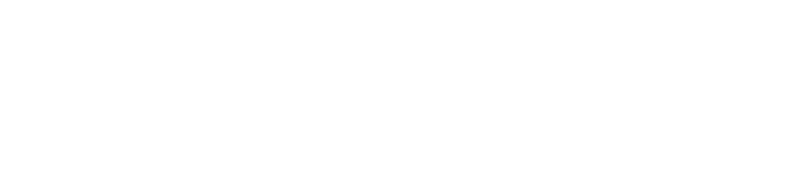 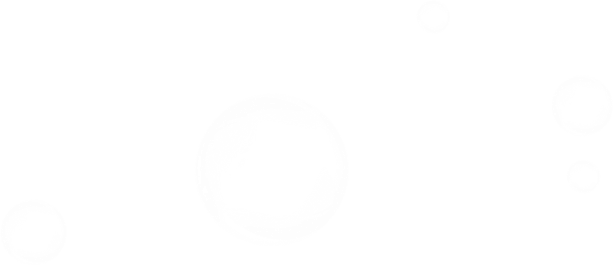 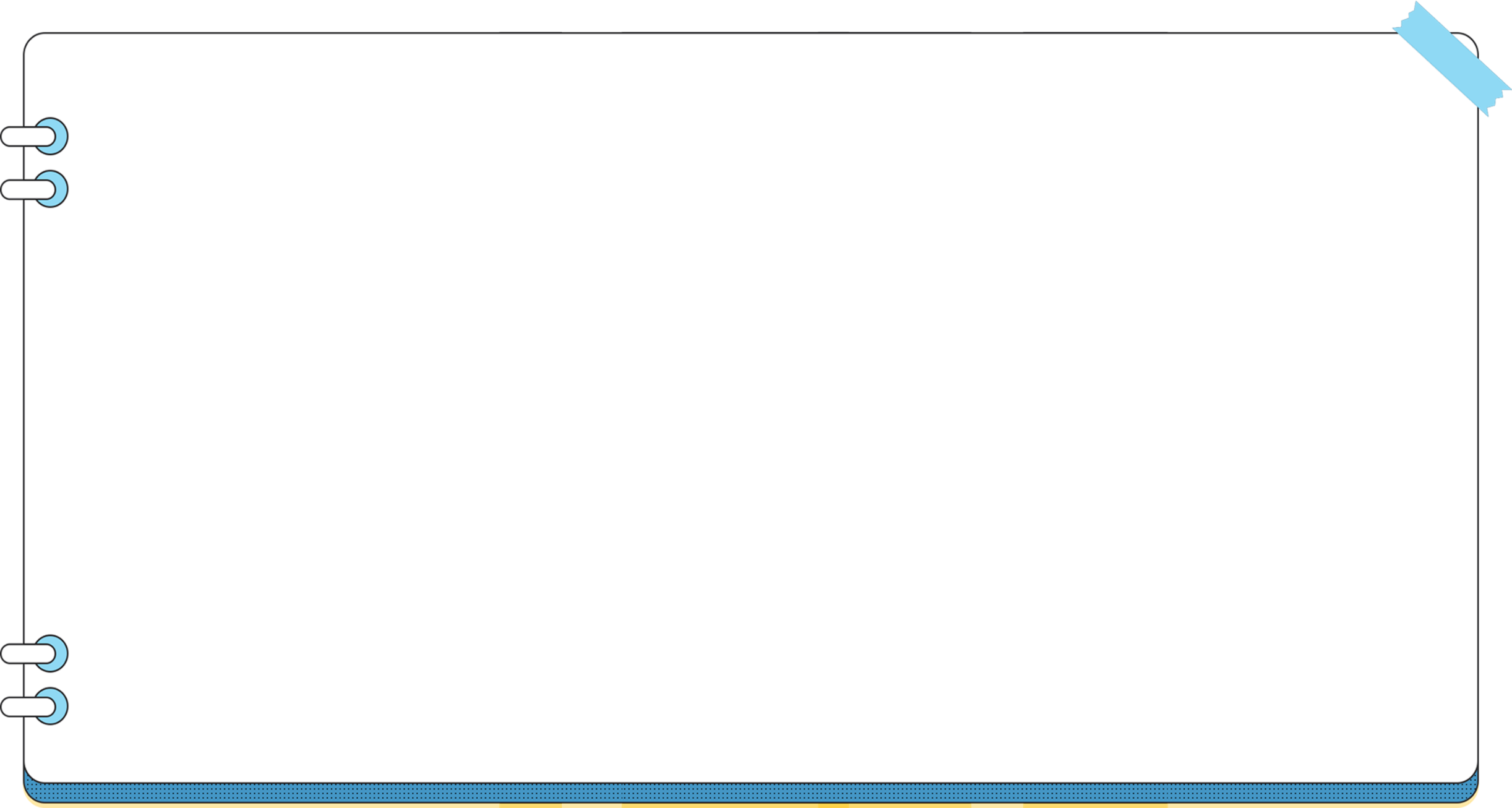 03
Hoạt động luyện tập
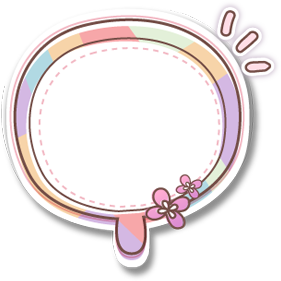 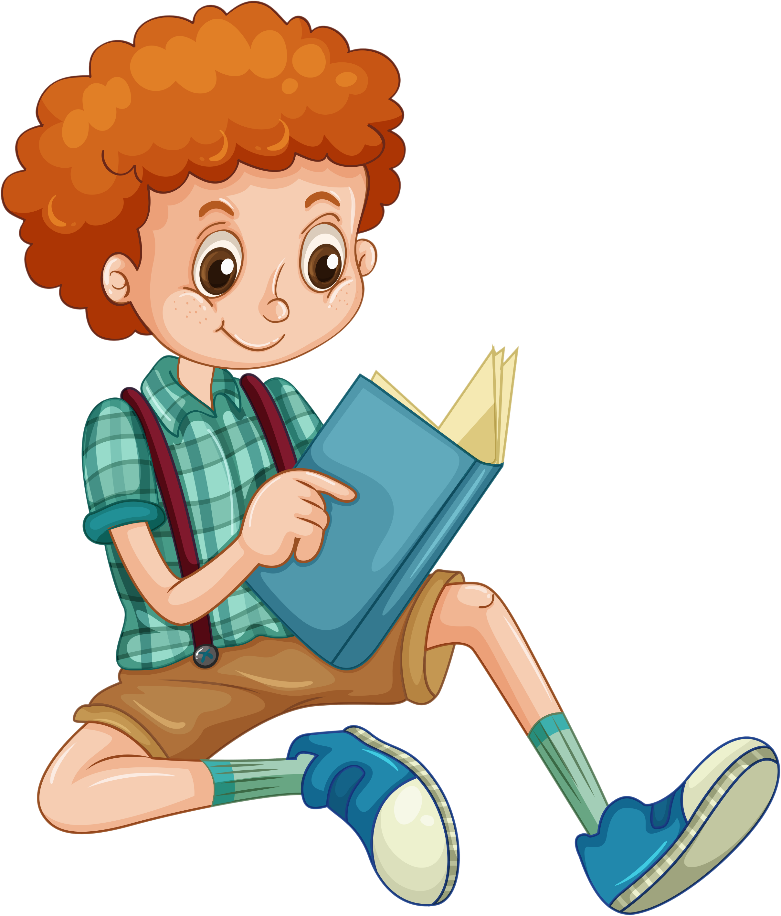 1. Bài tập 1
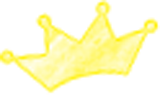 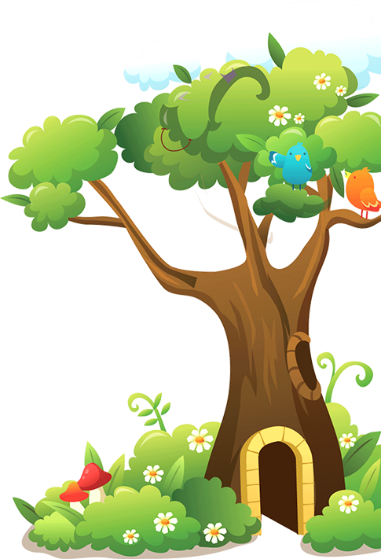 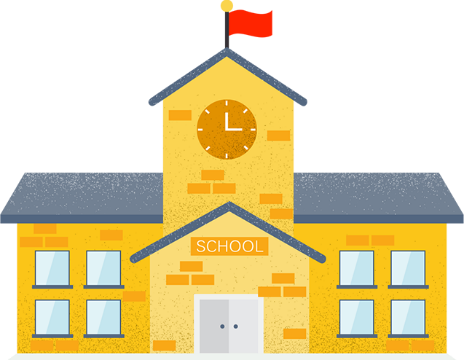 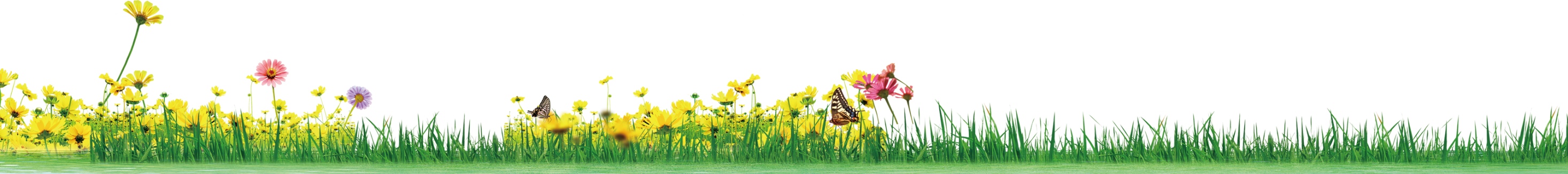 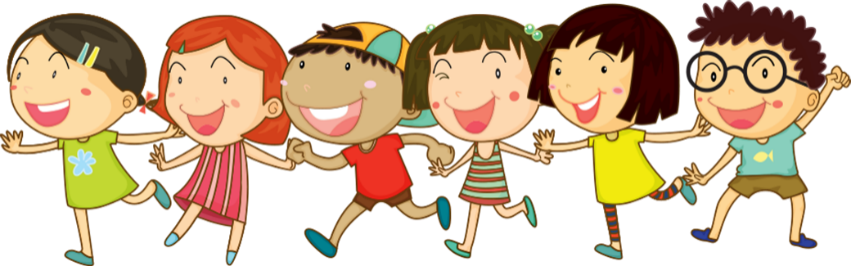 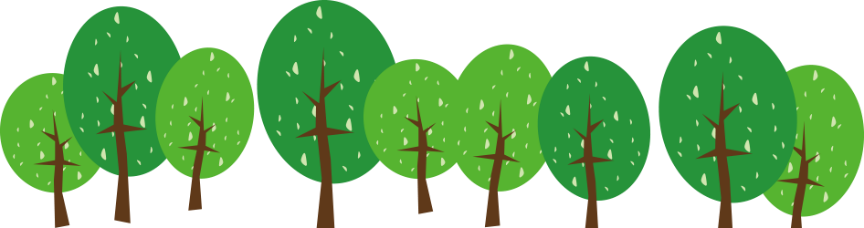 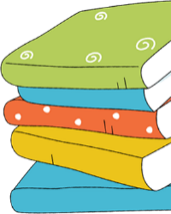 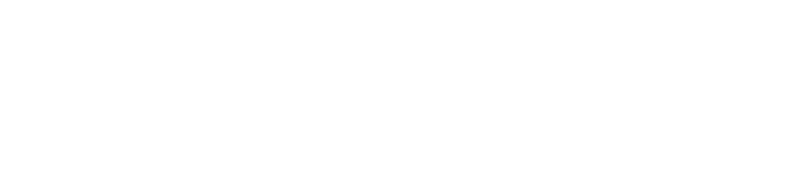 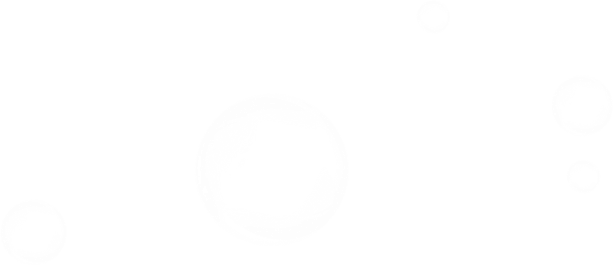 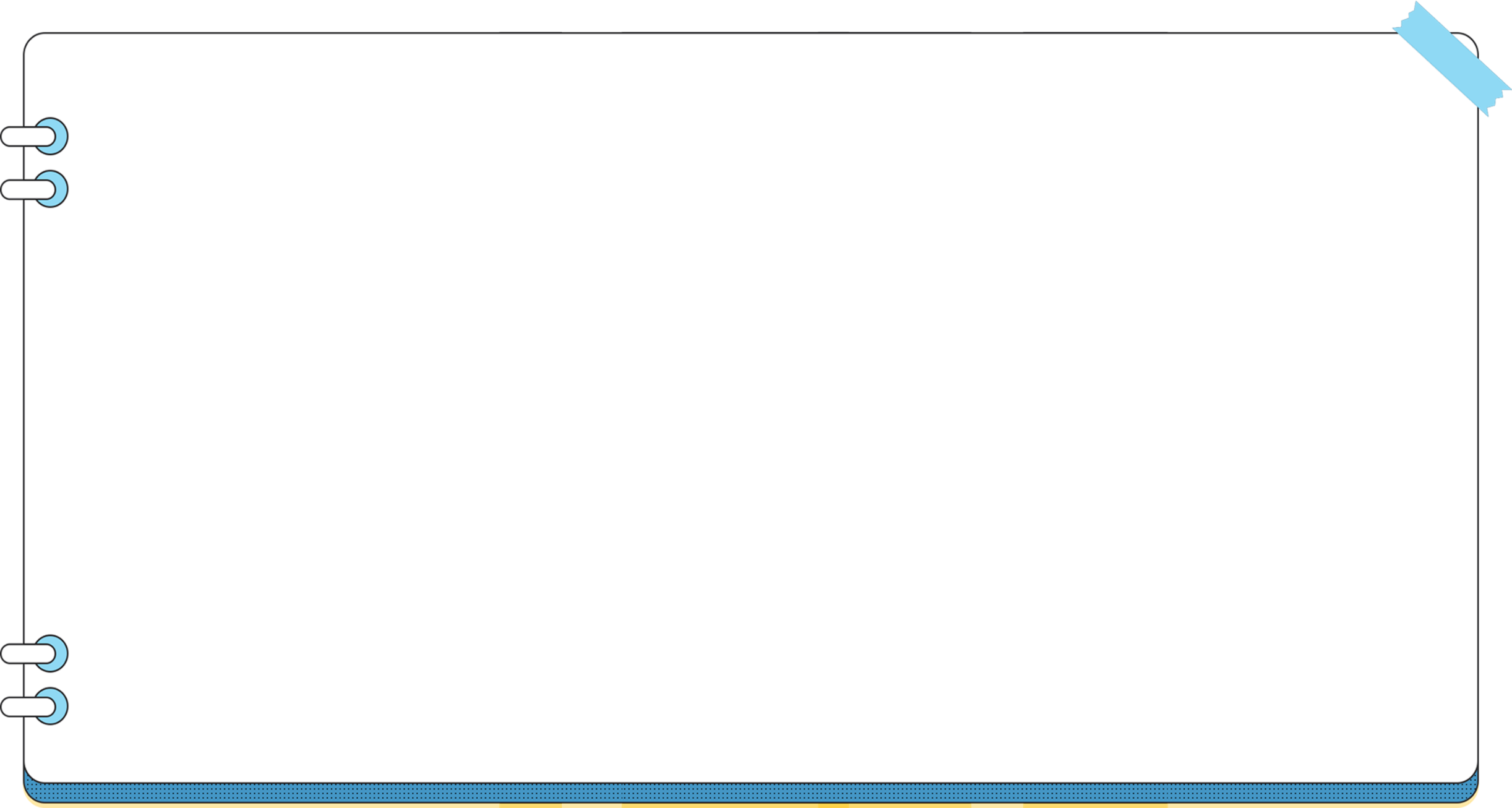 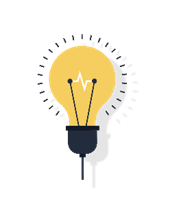 1. Bài tập 1
Dấu chấm lửng thể hiện còn nhiều sự vật, hiện tượng tương tự chưa liệt kê hết
Dấu chấm lửng thể hiện còn nhiều sự vật, hiện tượng tương tự chưa liệt kê hết
A
B
C
D
Đ
E
Dấu chấm lửng biểu thị sự kéo dài của âm thanh gà gáy
Dấu chấm lửng tỏ ý còn nhiều sự vật, hiện tượng chưa liệt kê hết
Dấu chấm lửng thể hiện chỗ lời nói bỏ dở, ngập ngừng, ngắt quãng
Dấu chấm lửng thể hiện chỗ lời nói bỏ dở, ngập ngừng, ngắt quãng
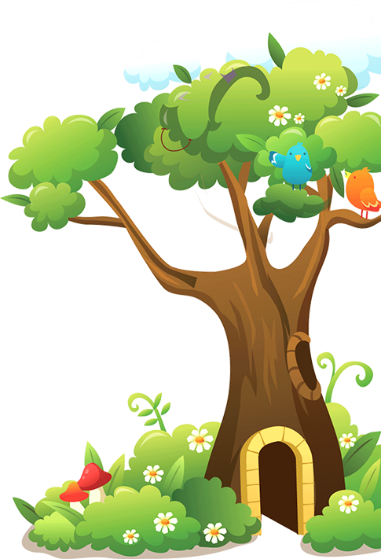 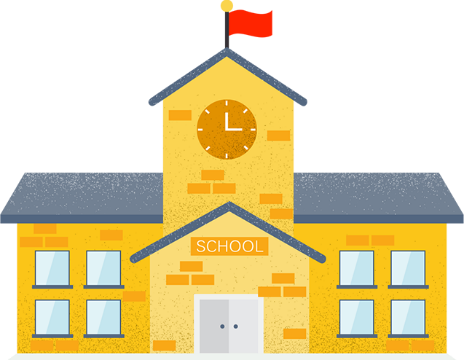 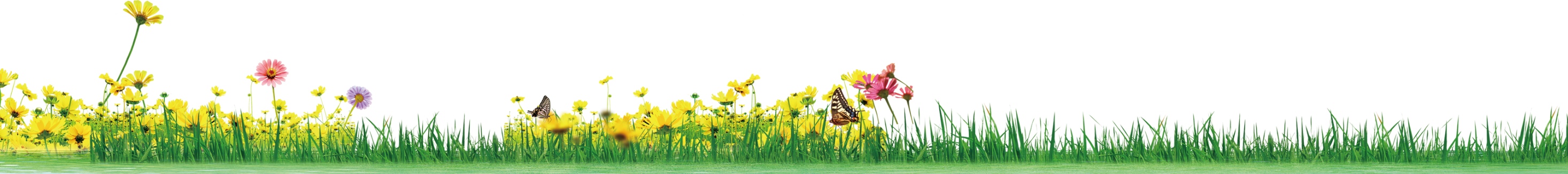 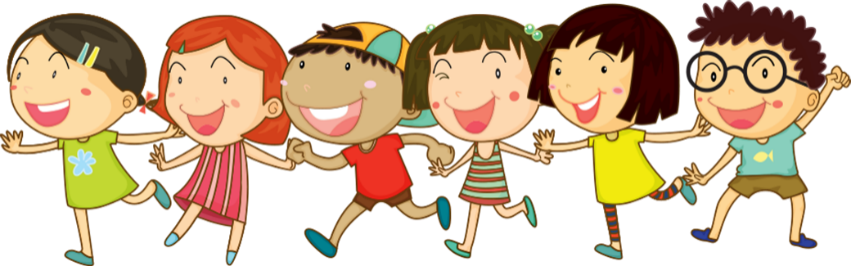 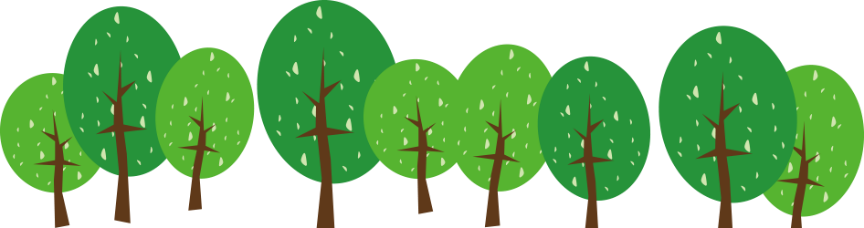 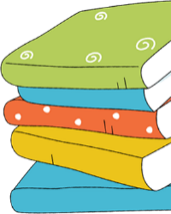 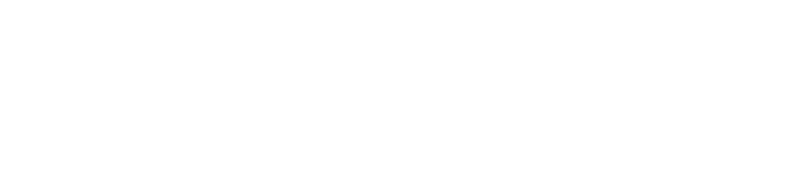 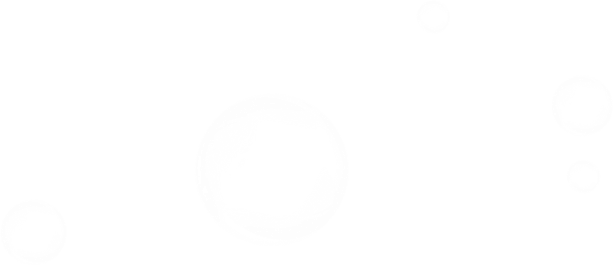 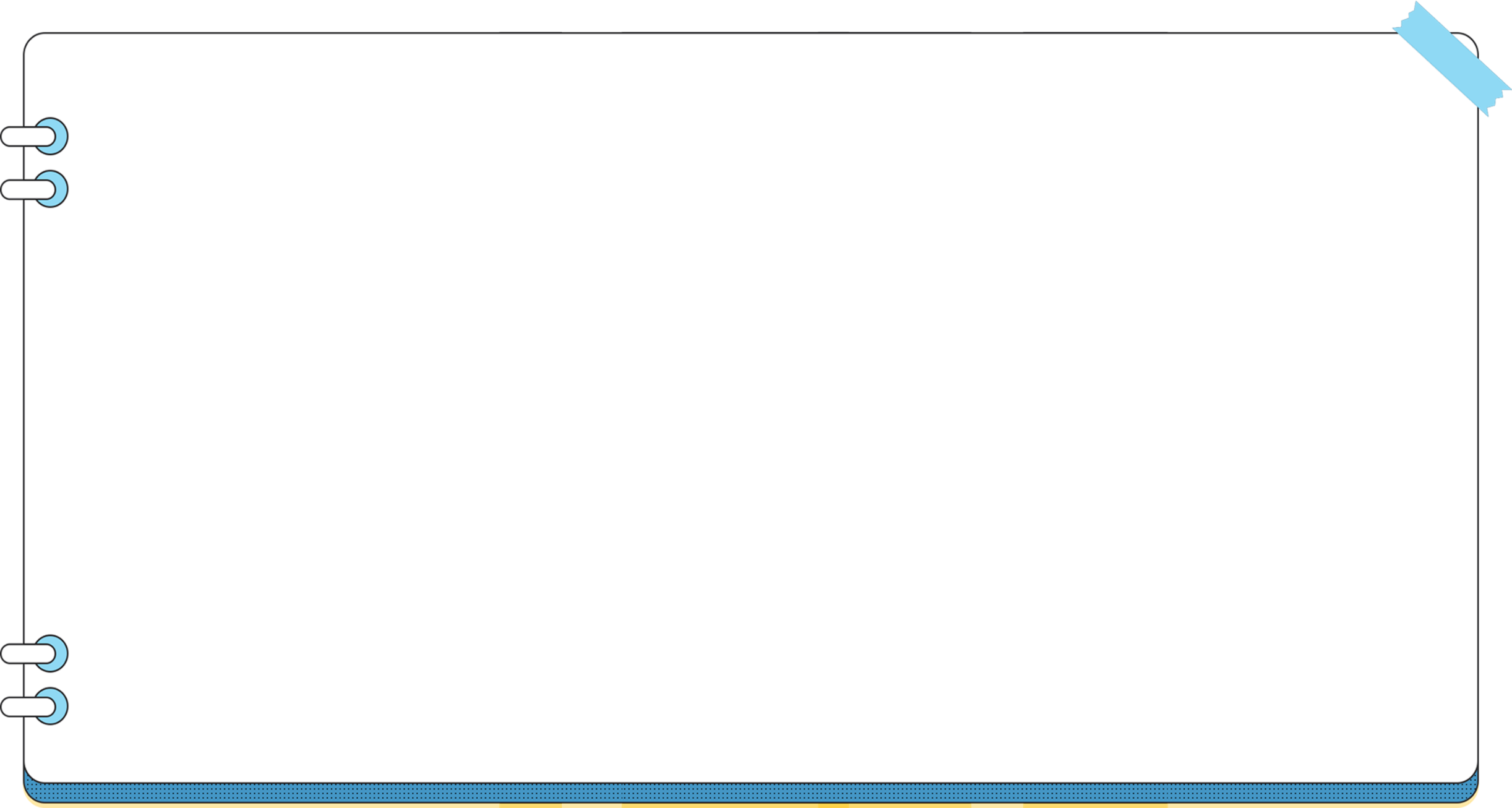 03
Hoạt động luyện tập
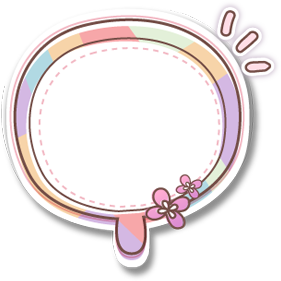 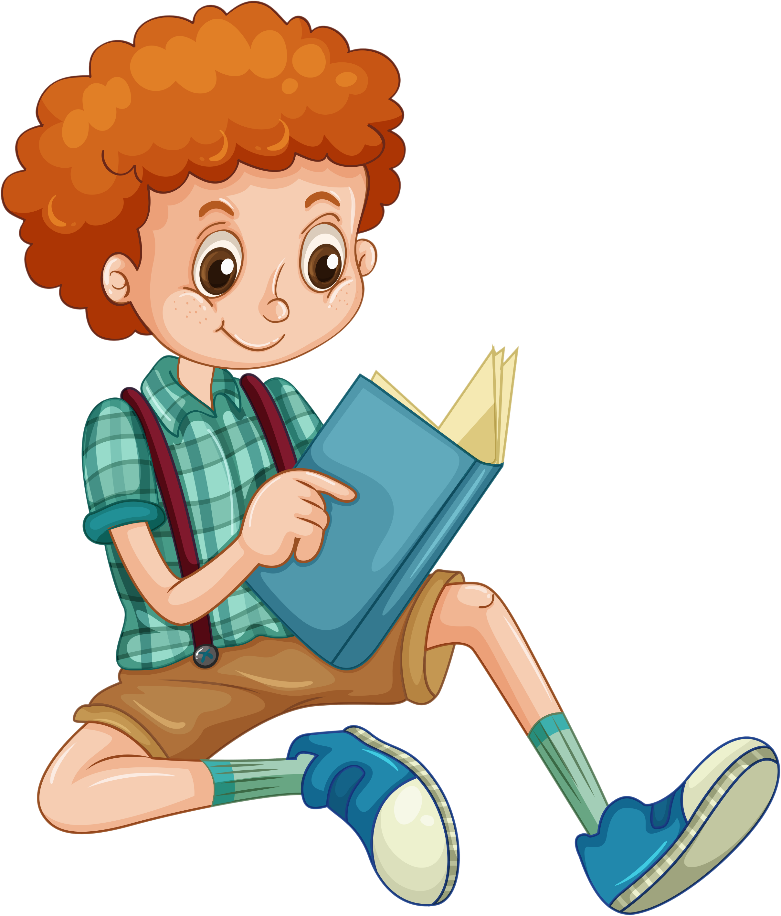 2. Bài tập 2
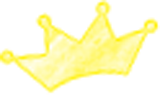 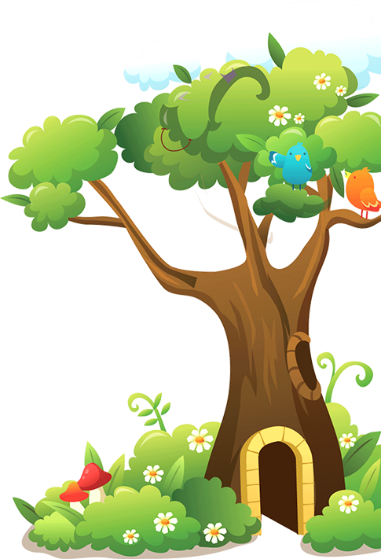 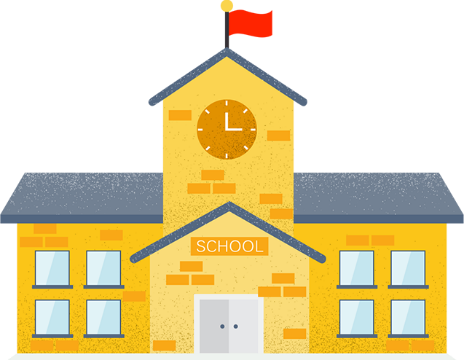 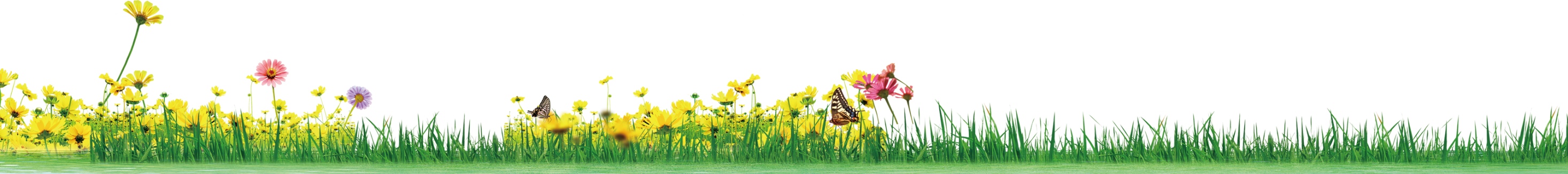 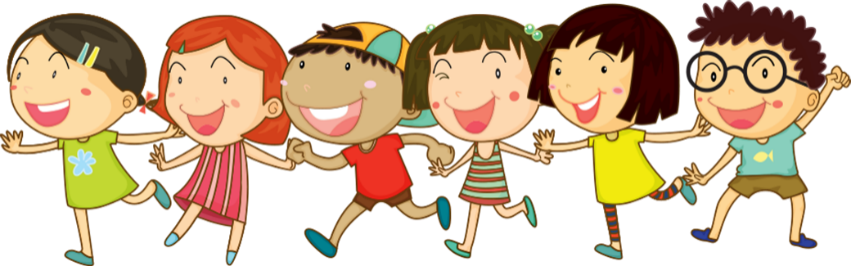 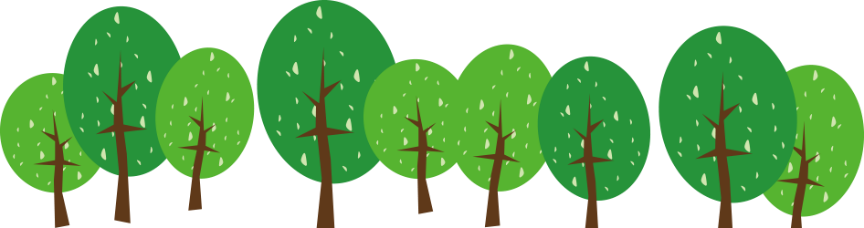 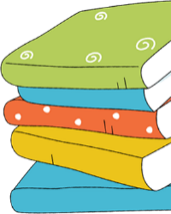 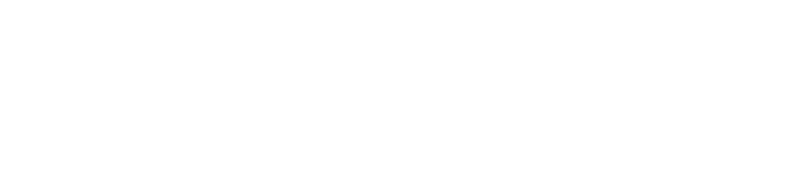 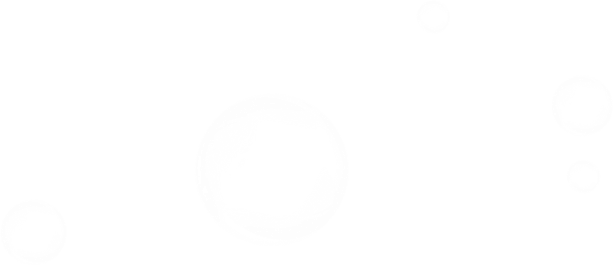 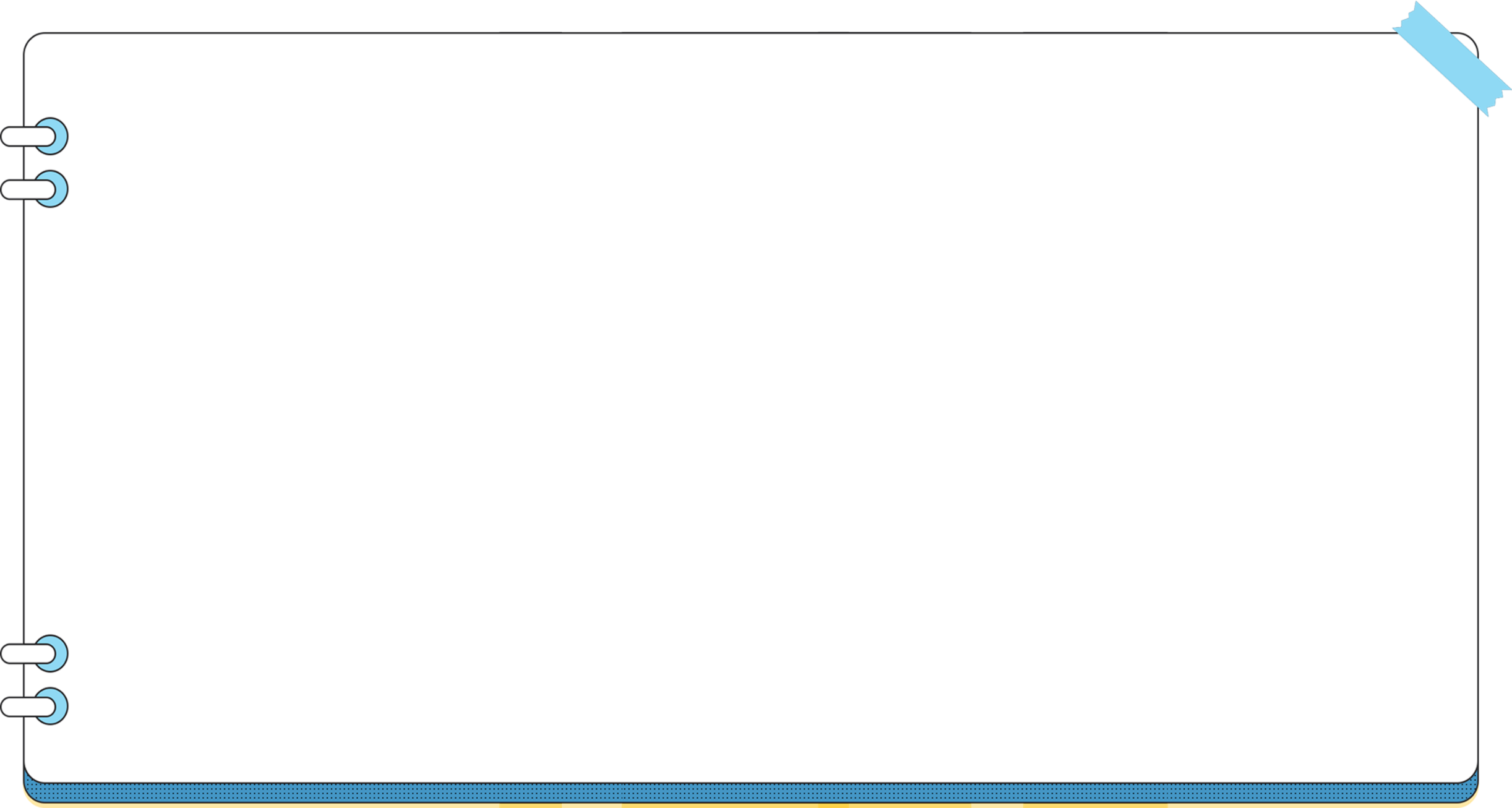 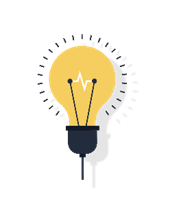 2. Bài tập 2
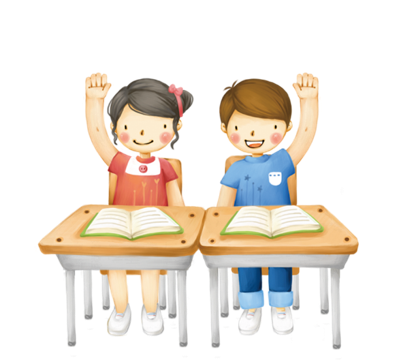 a. Dấu chấm lửng thể hiện lời nói bỏ dở, ngập ngừng của Chiên con khi bị sói bắt nạt
b. Dấu chấm lửng thể hiện  còn nhiều sự vật, hiện tượng tương tự chưa liệt kê hết
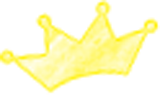 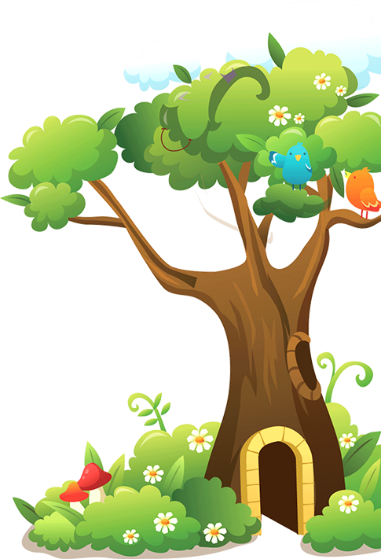 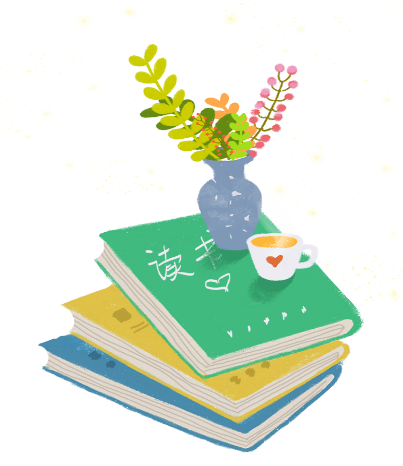 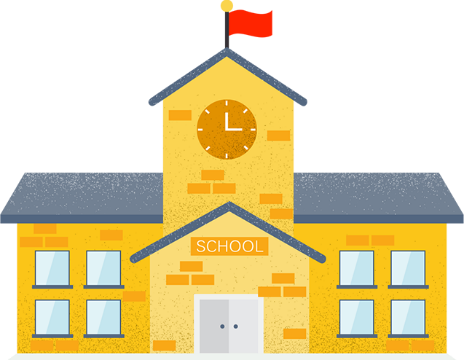 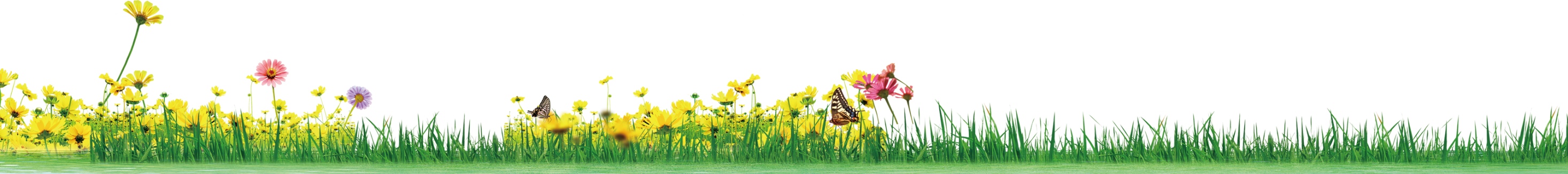 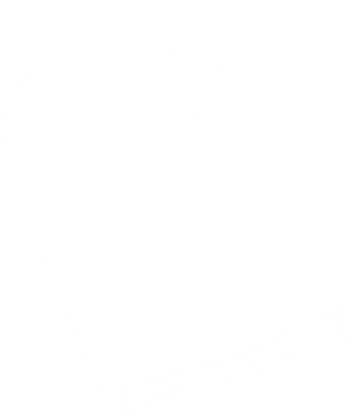 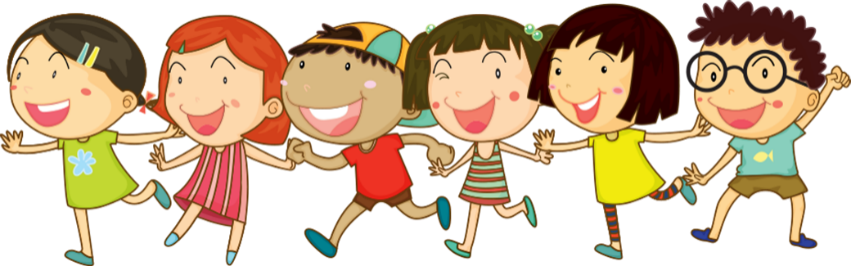 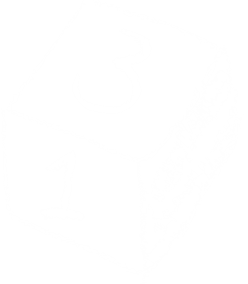 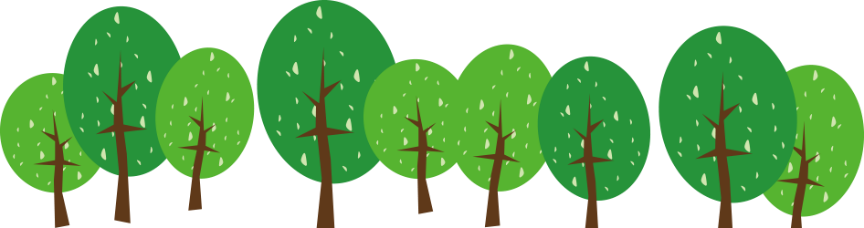 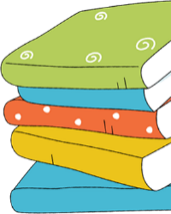 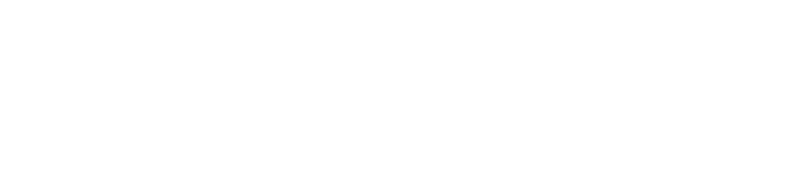 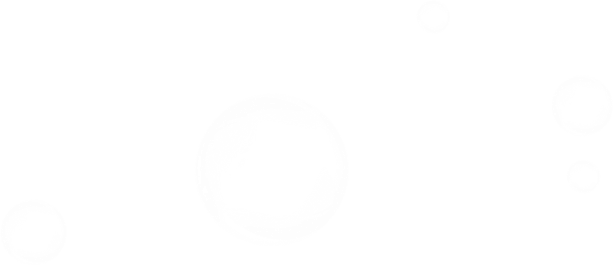 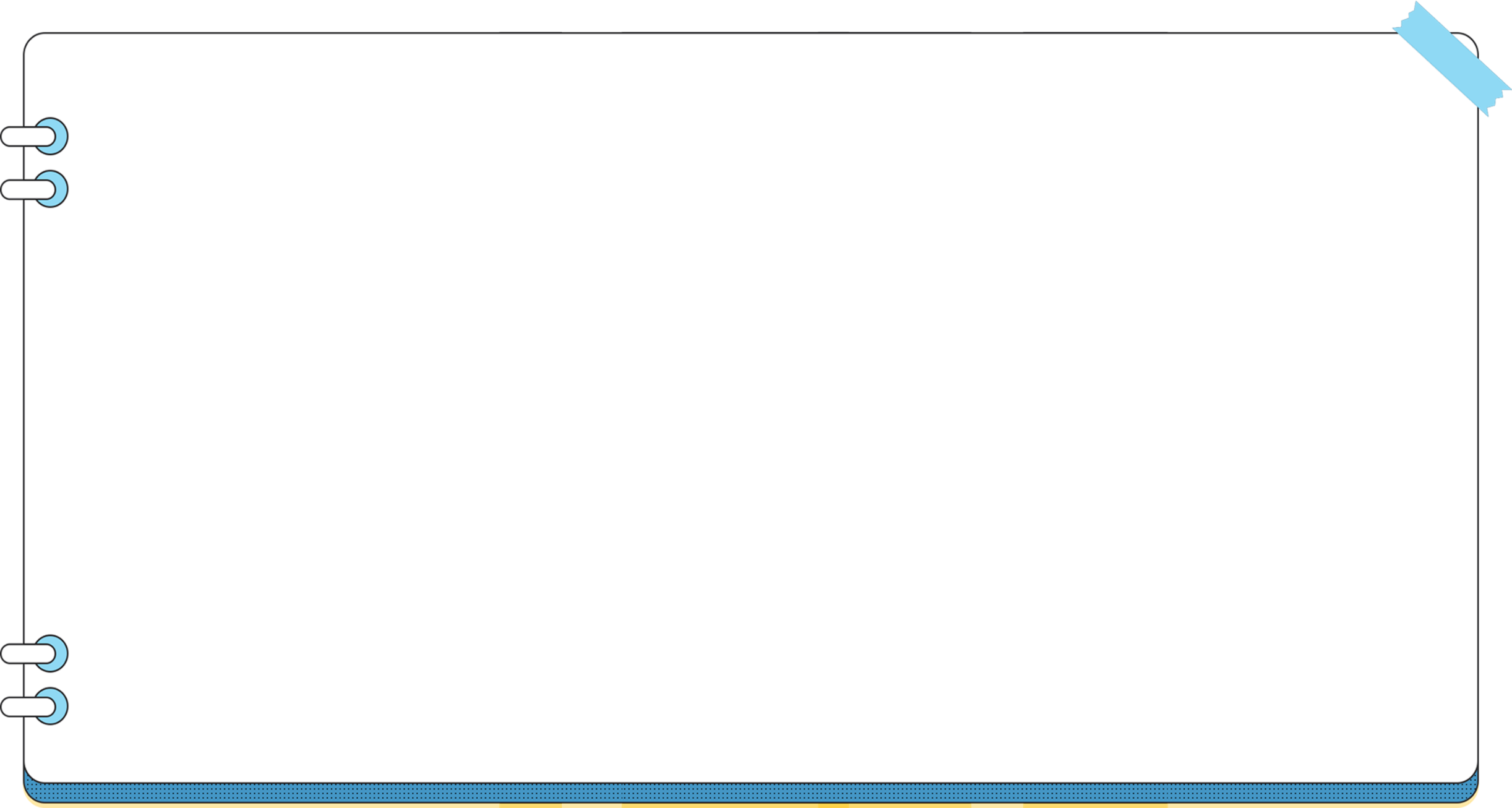 03
Hoạt động luyện tập
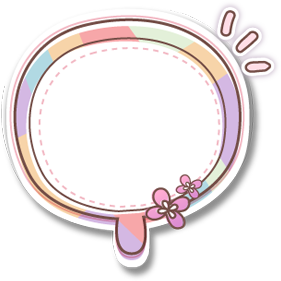 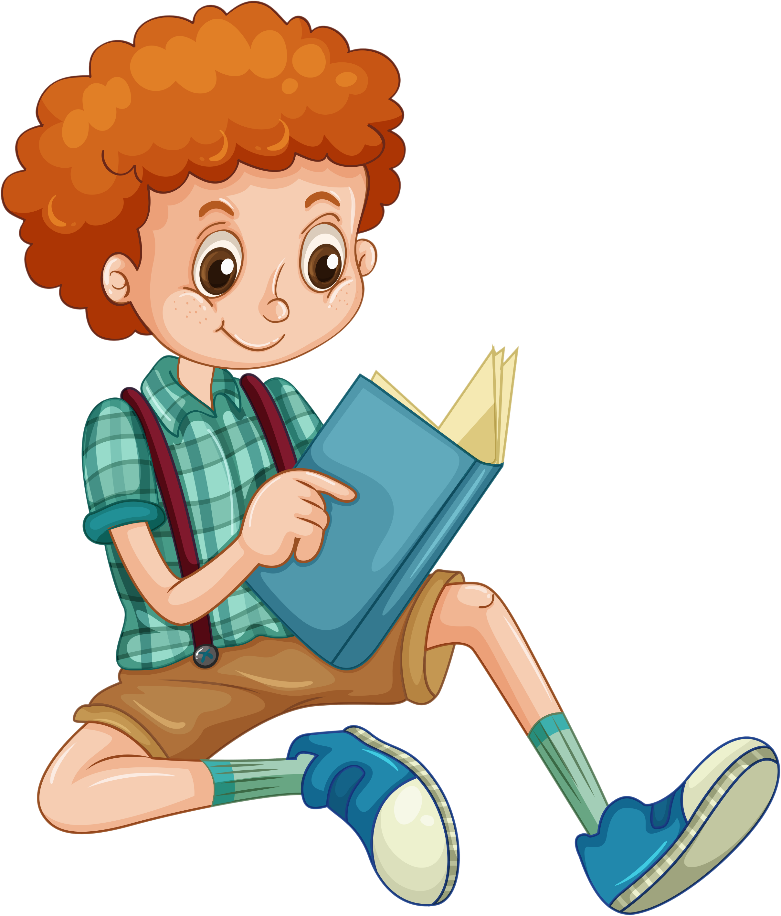 3. Bài tập 3
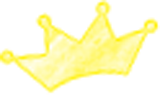 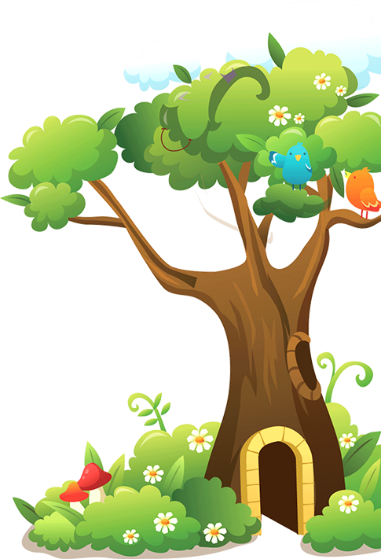 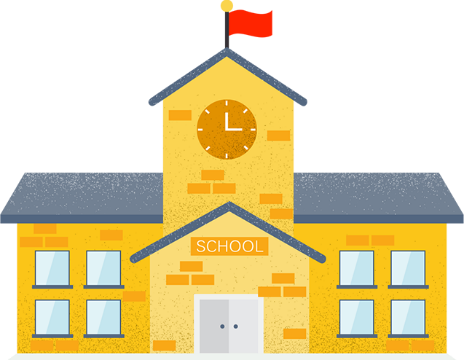 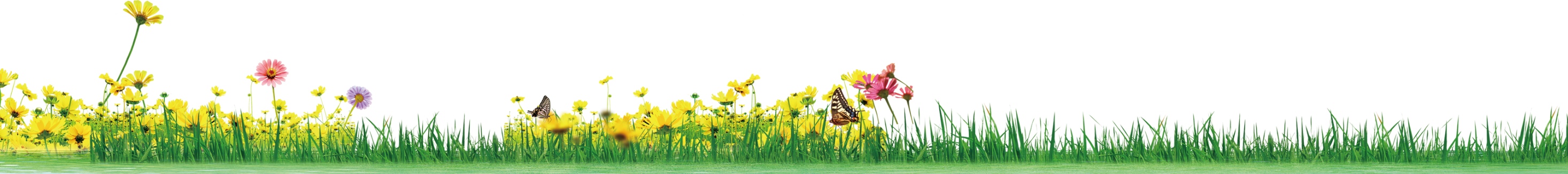 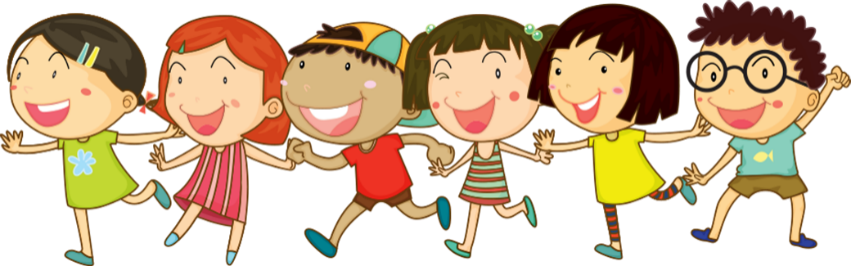 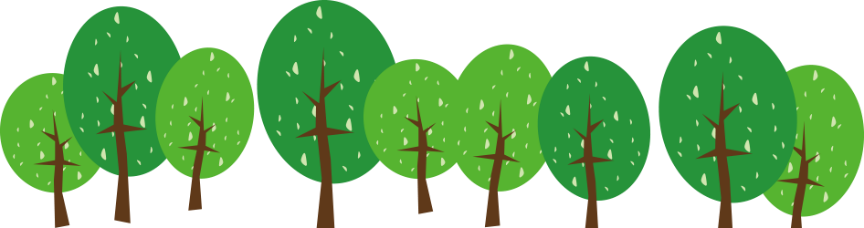 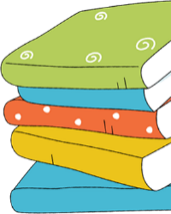 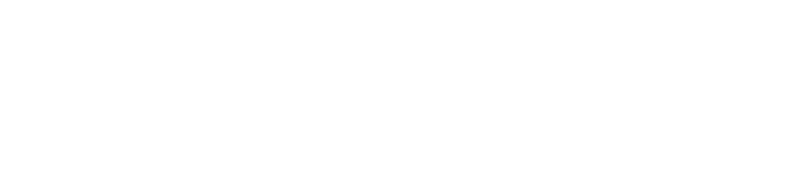 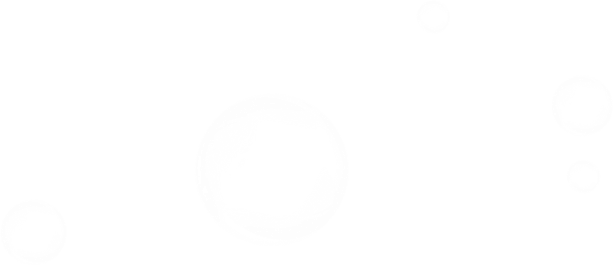 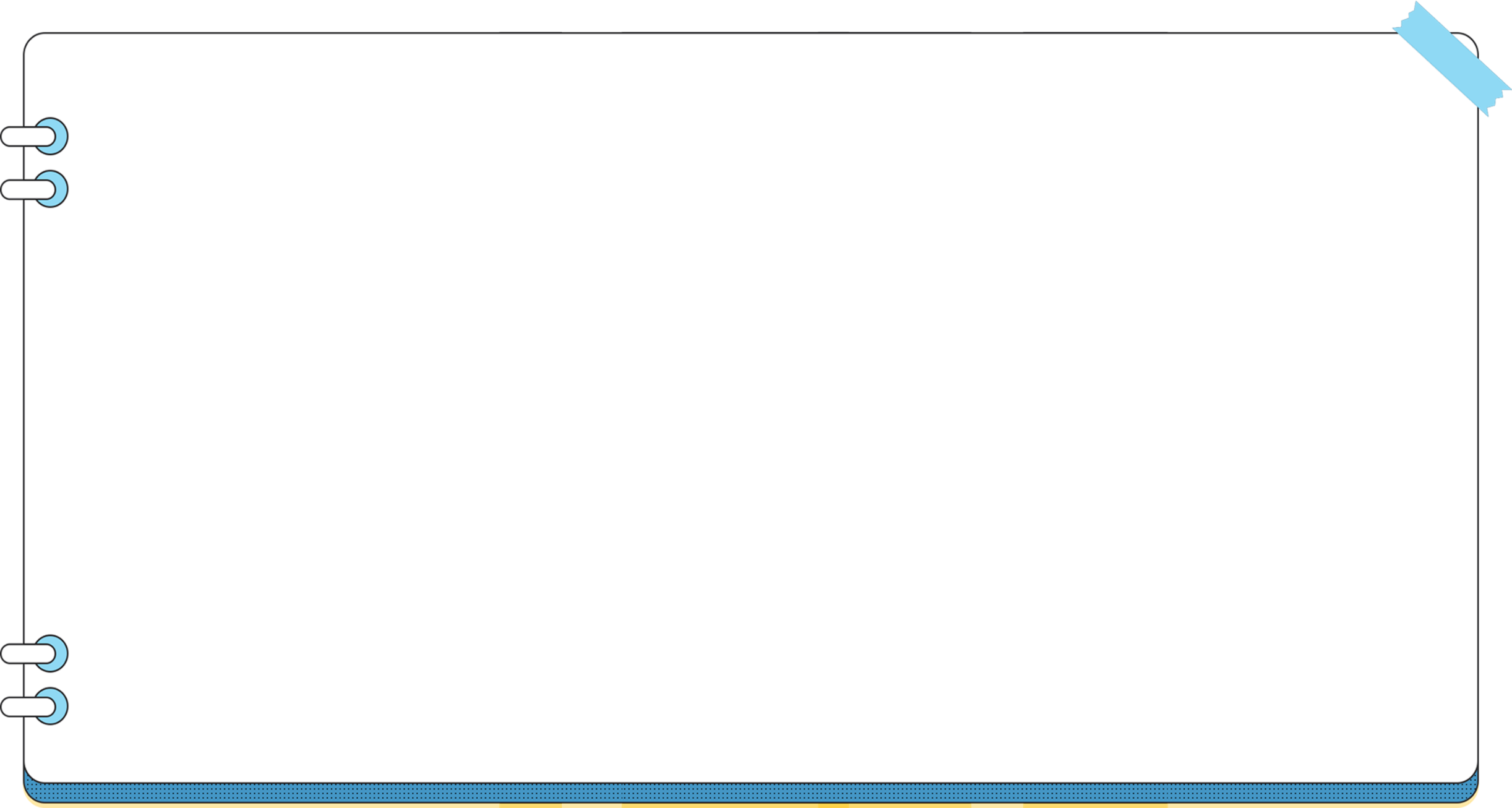 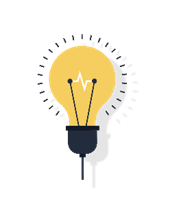 3. Bài tập 3
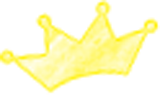 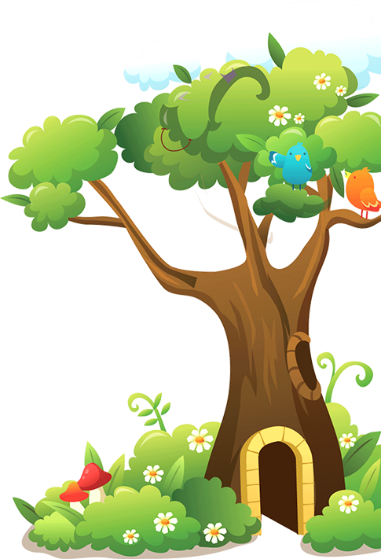 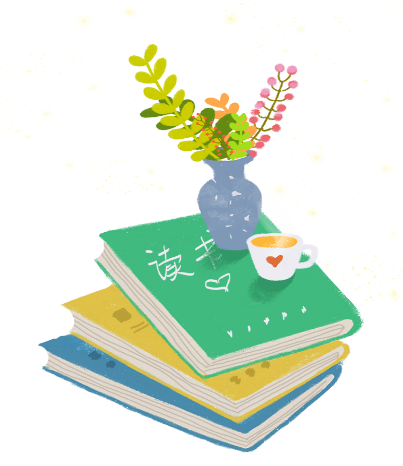 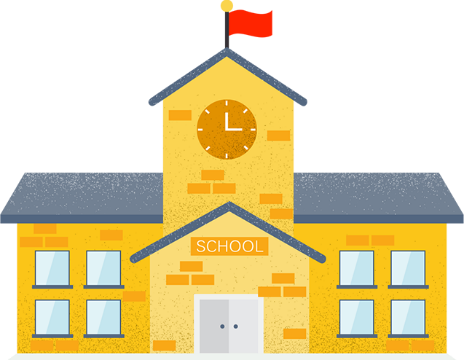 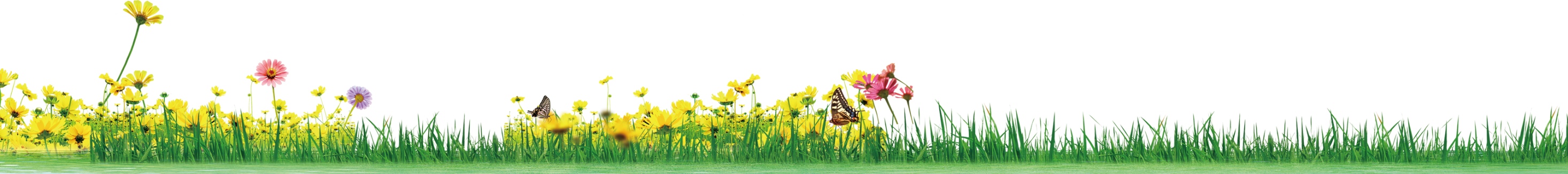 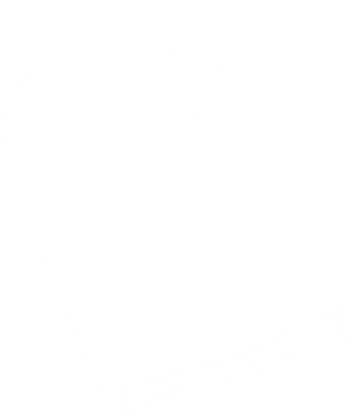 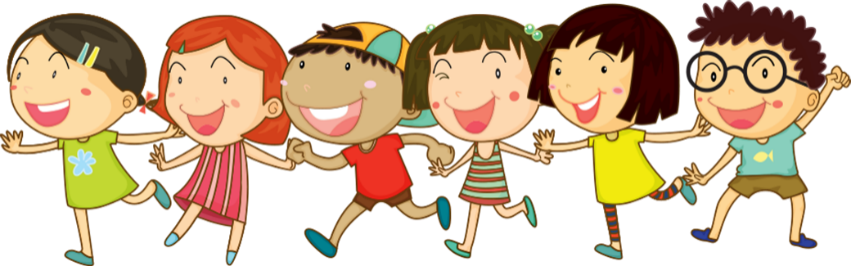 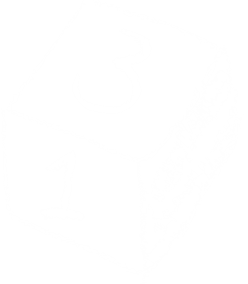 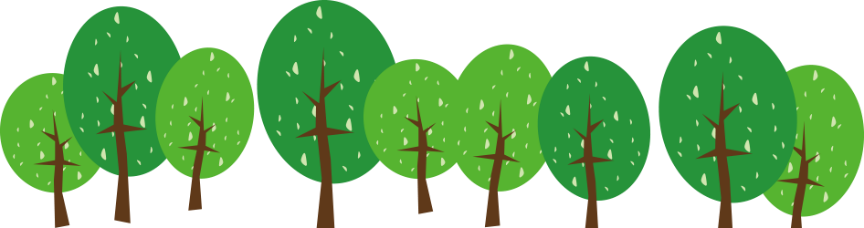 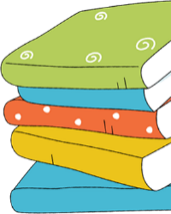 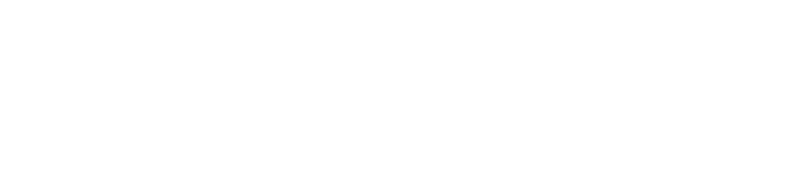 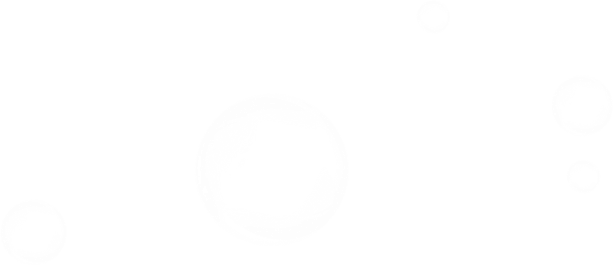 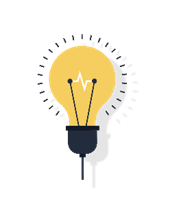 3. Bài tập 3
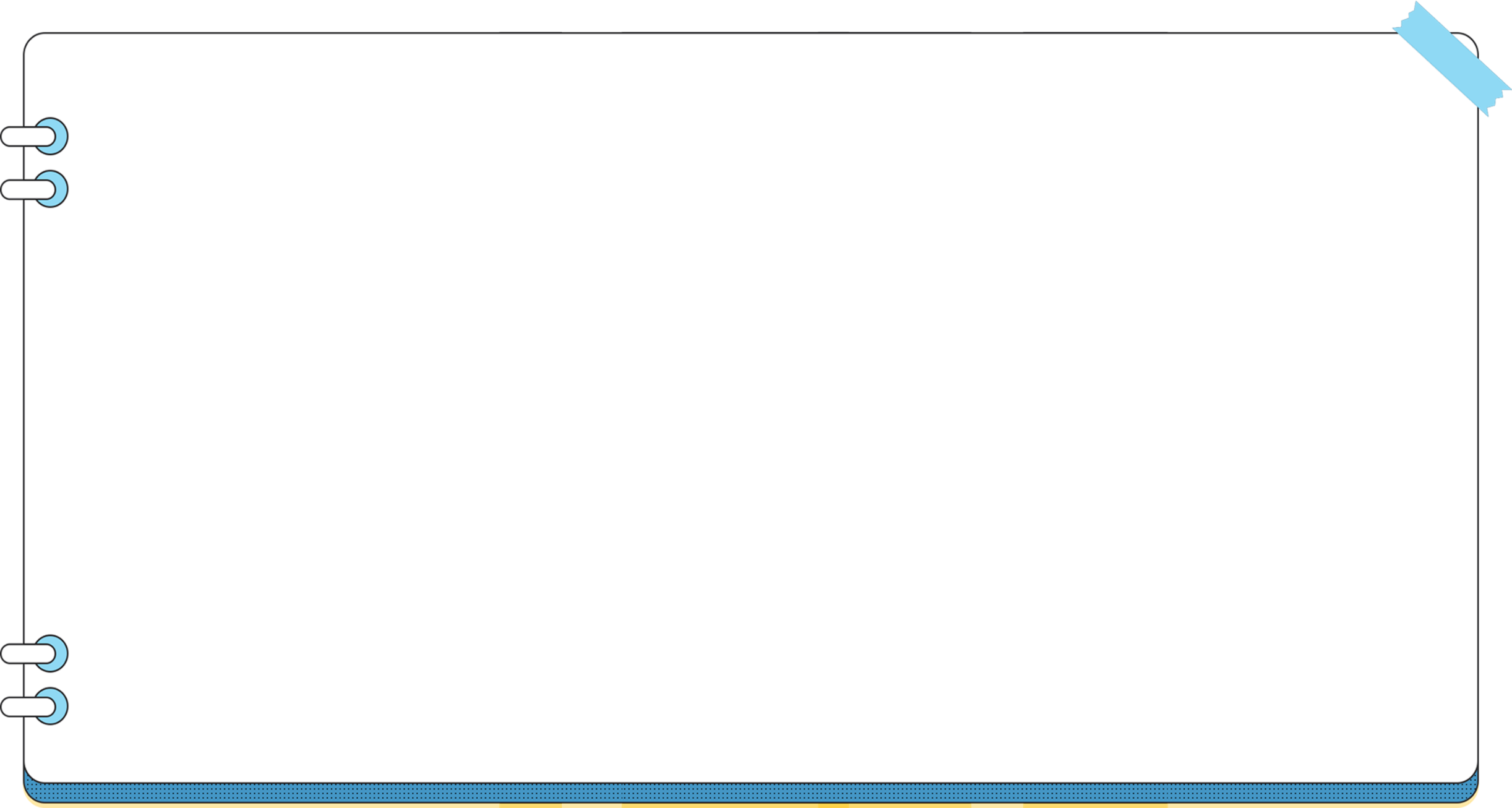 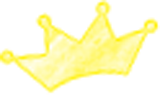 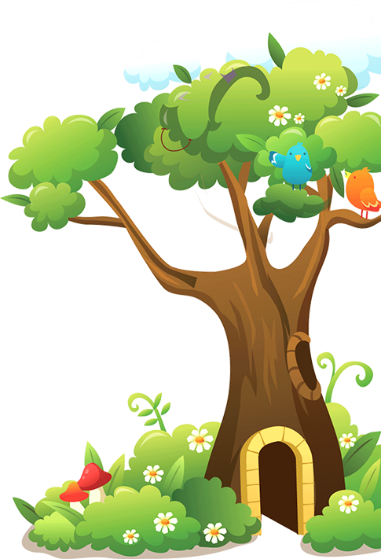 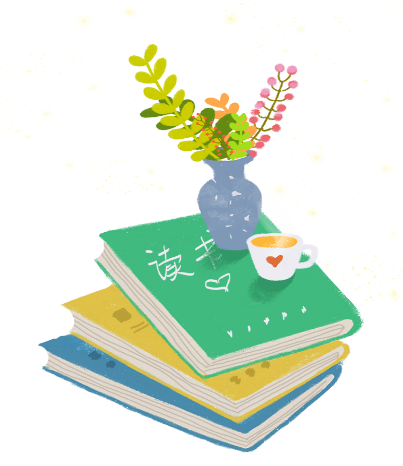 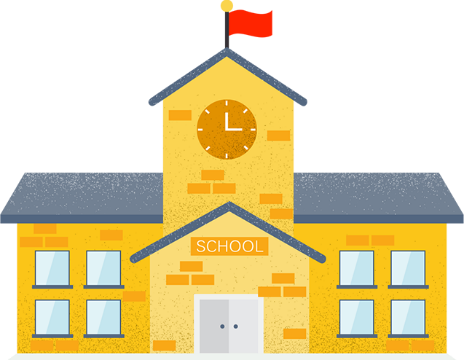 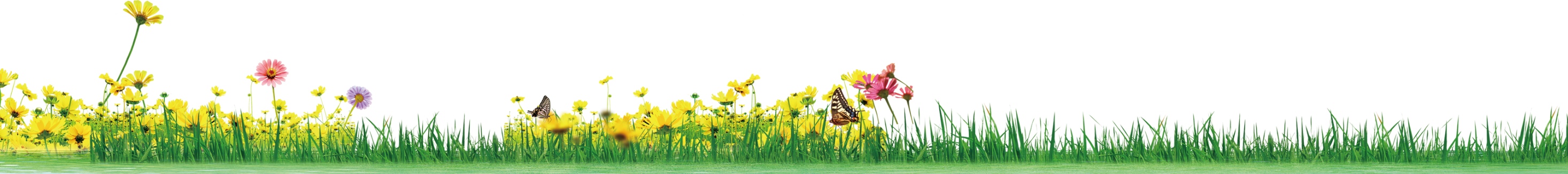 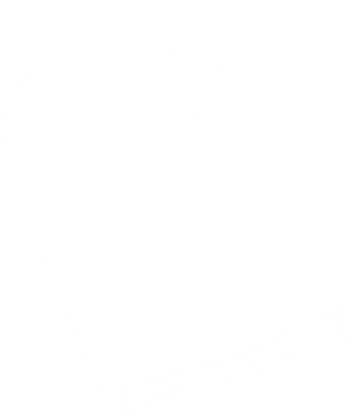 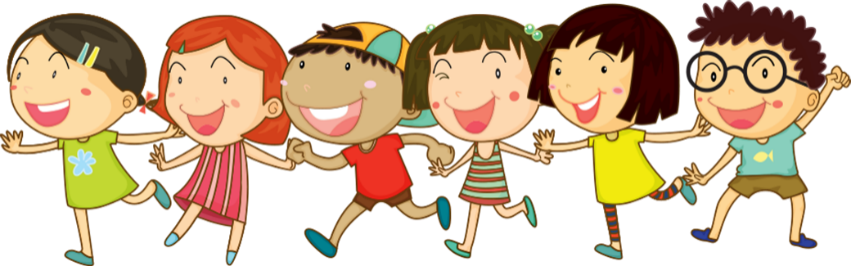 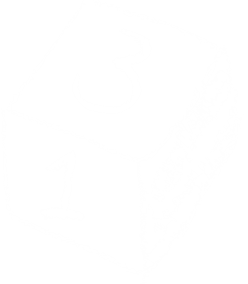 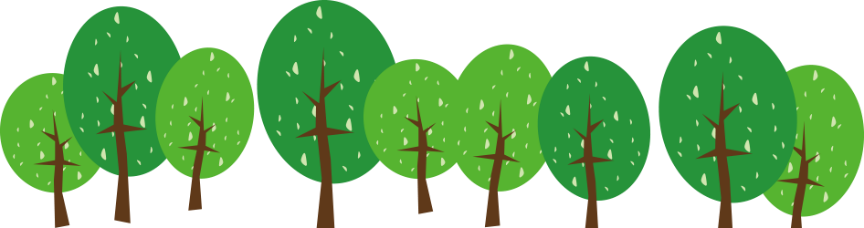 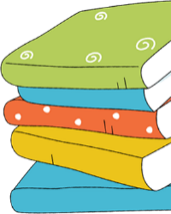 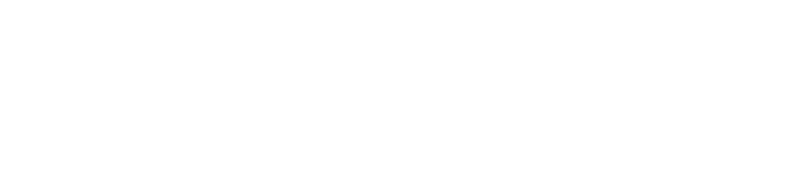 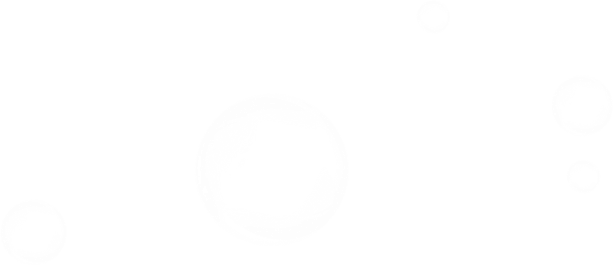 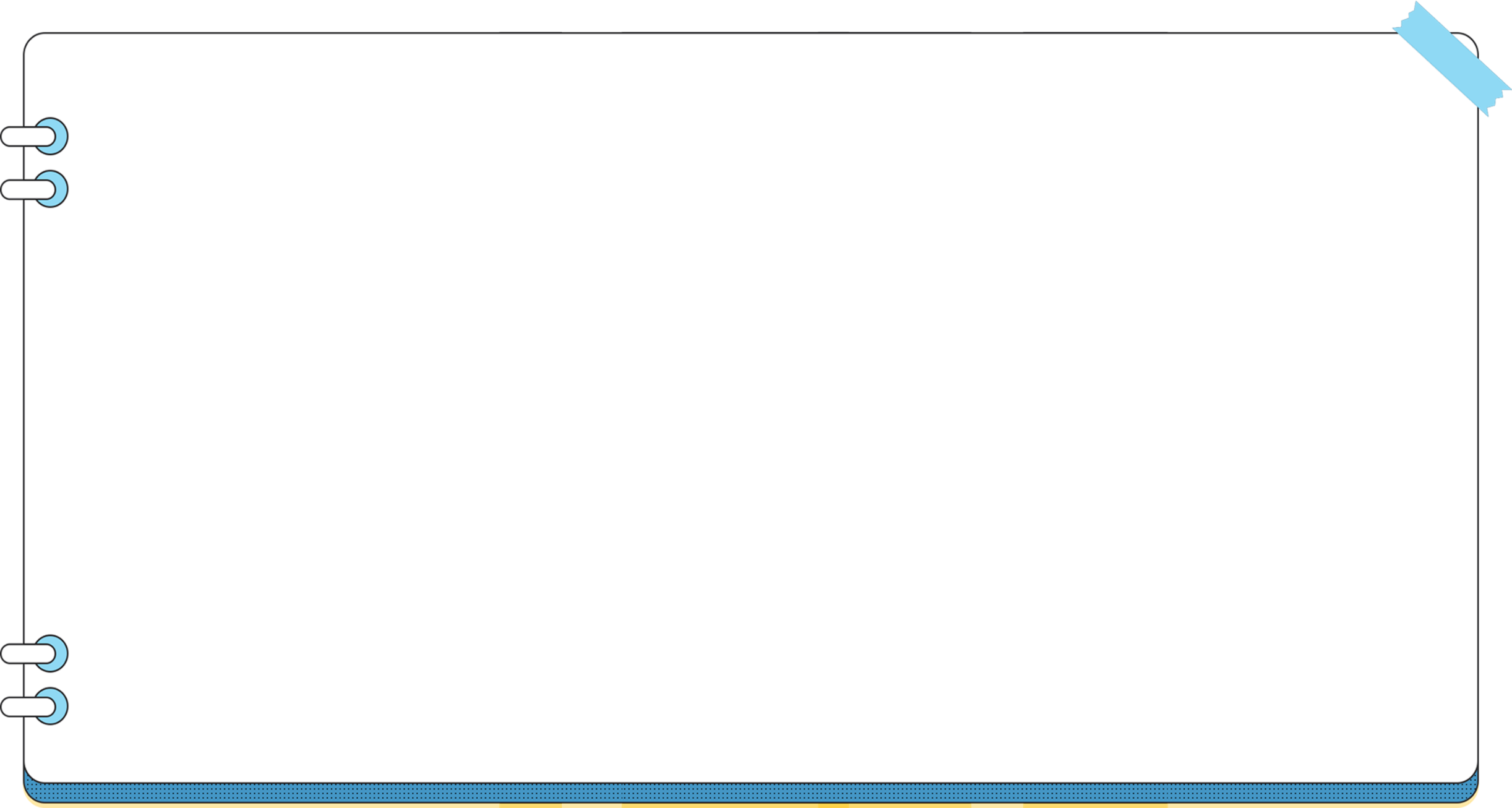 03
Hoạt động luyện tập
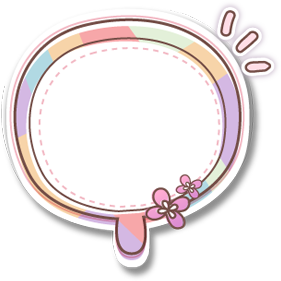 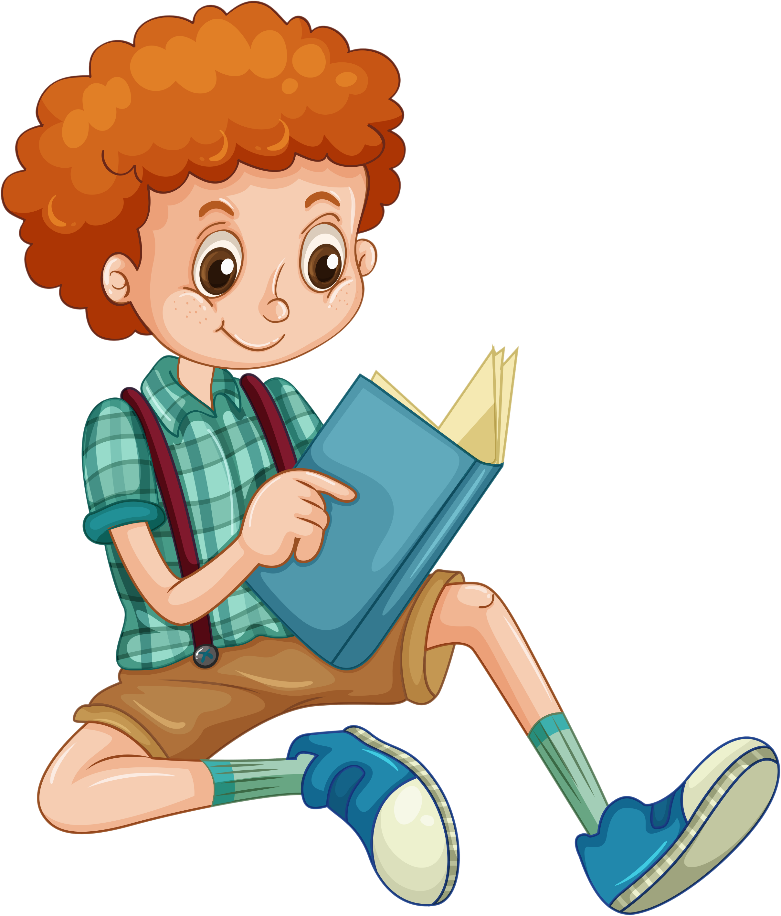 4. Bài tập 4
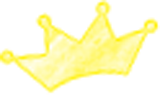 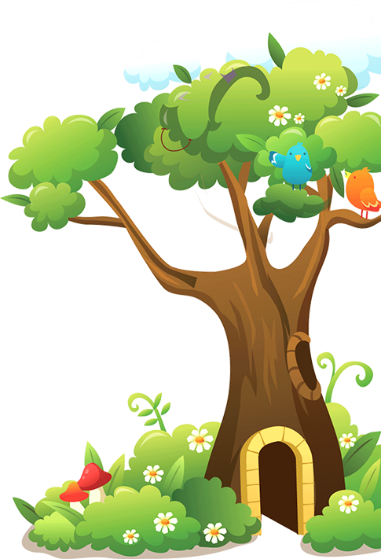 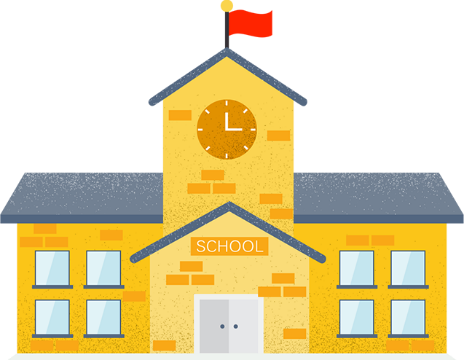 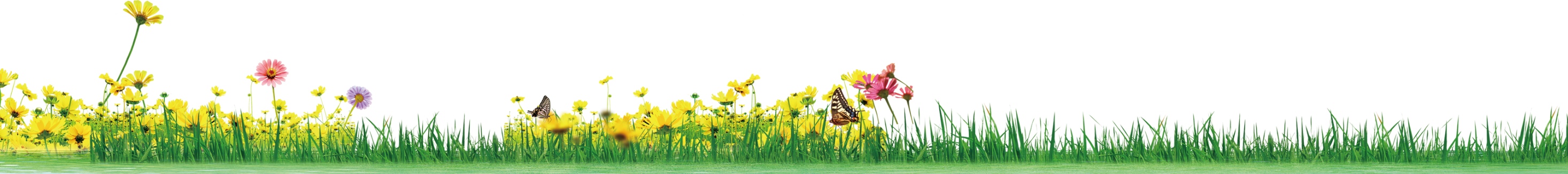 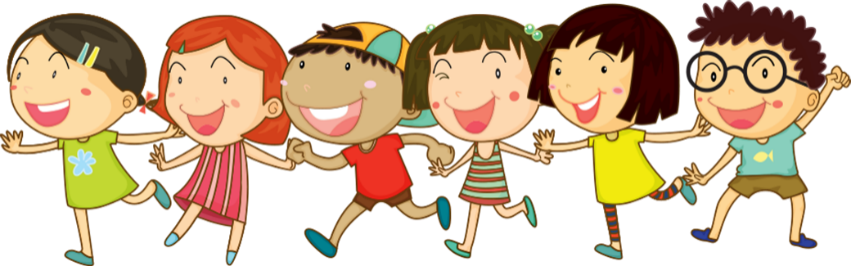 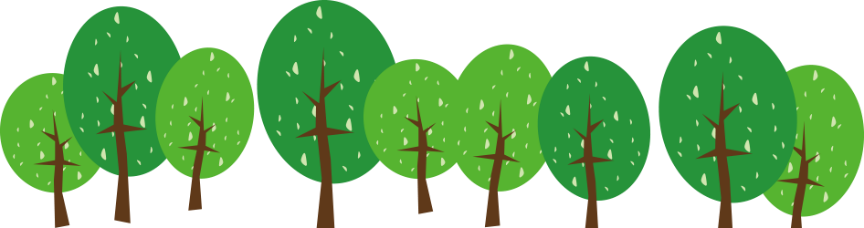 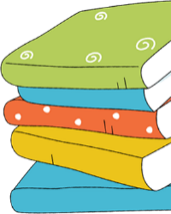 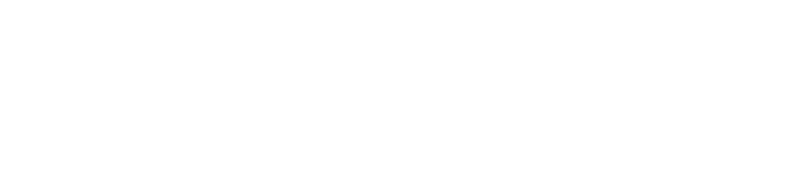 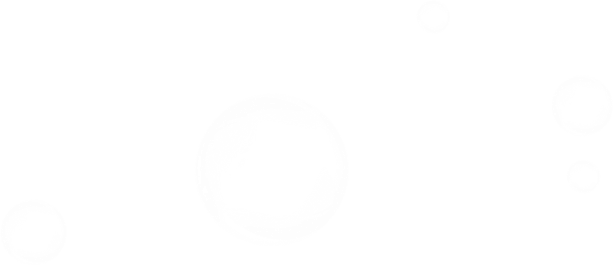 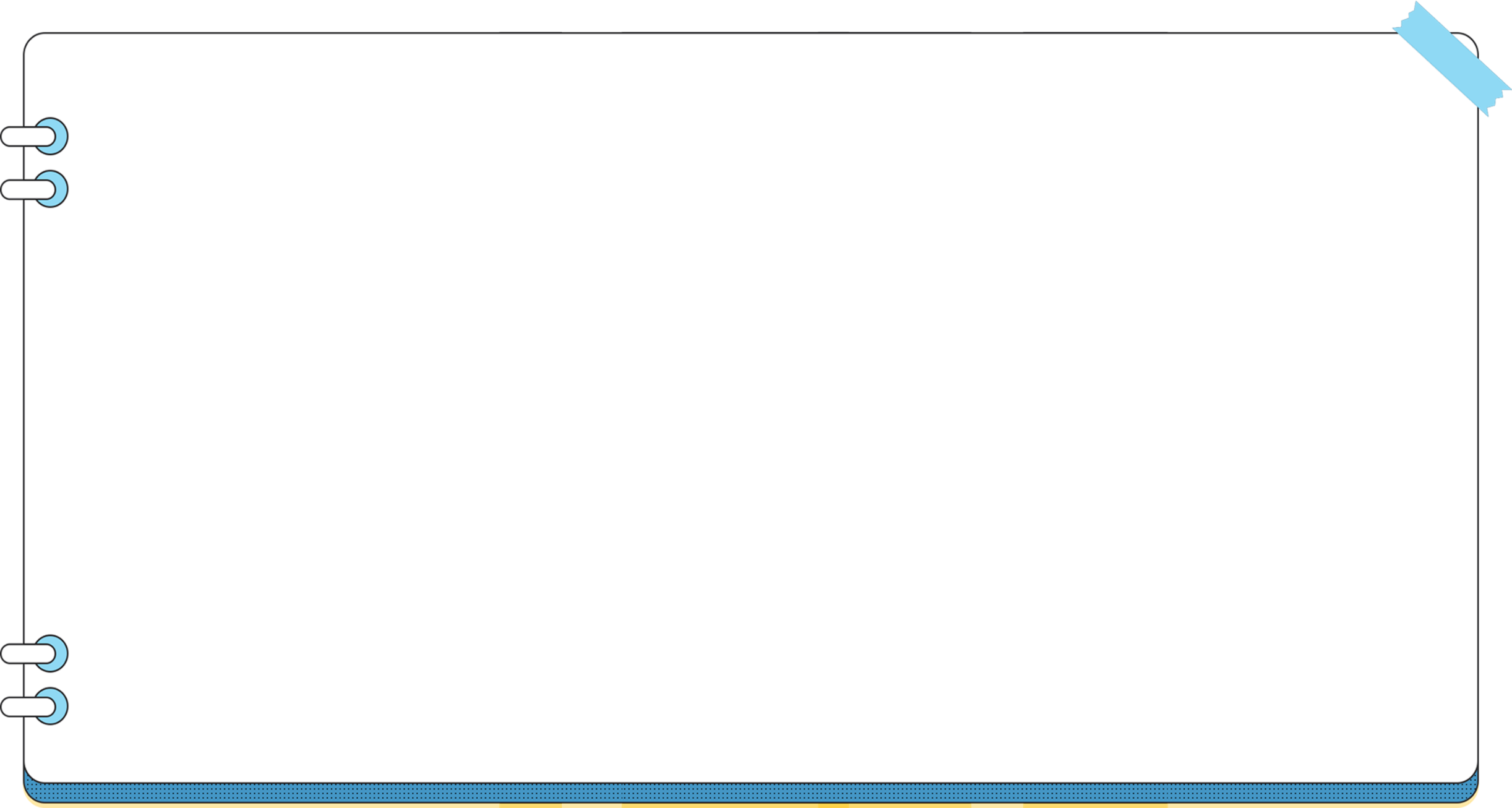 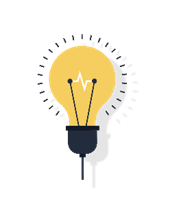 4. Bài tập 4
Cả hai dấu chấm lửng đều dùng để biểu thị lời trích dẫn bị lược bớt
Dấu chấm lửng thử hai: Thể hiện chỗ lời nói bị bỏ dở
Dấu chấm lửng đầu tiên: biểu thị lời trích dẫn bị lược bớt.
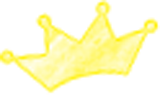 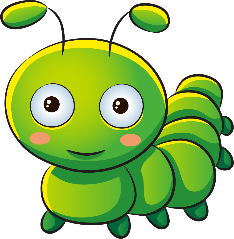 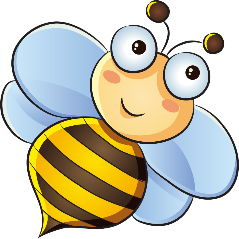 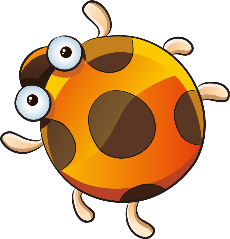 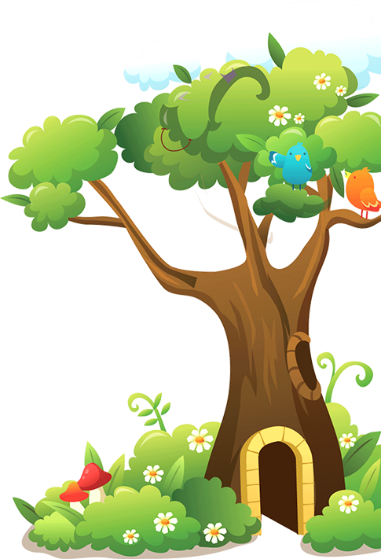 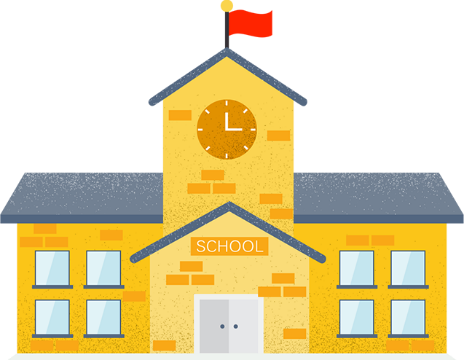 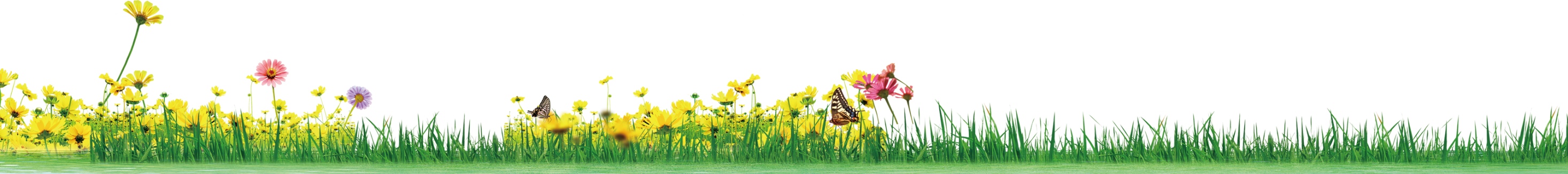 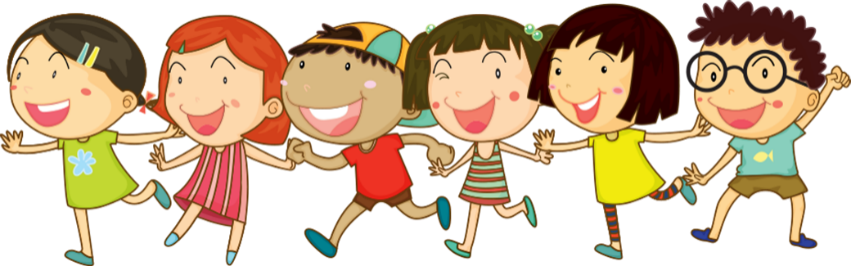 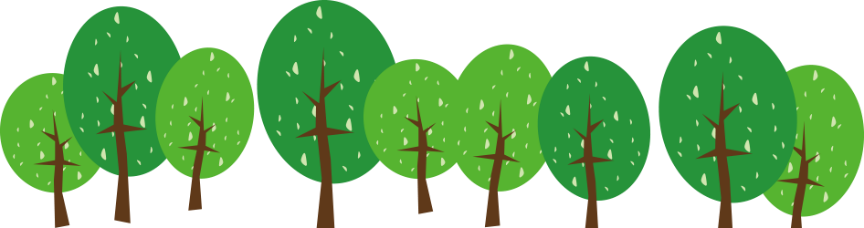 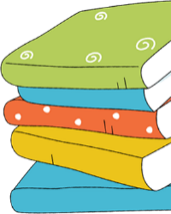 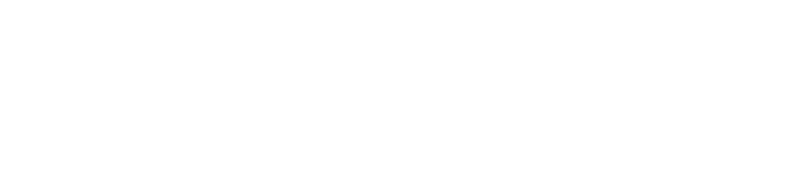 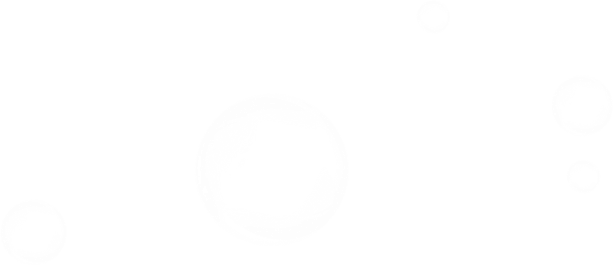 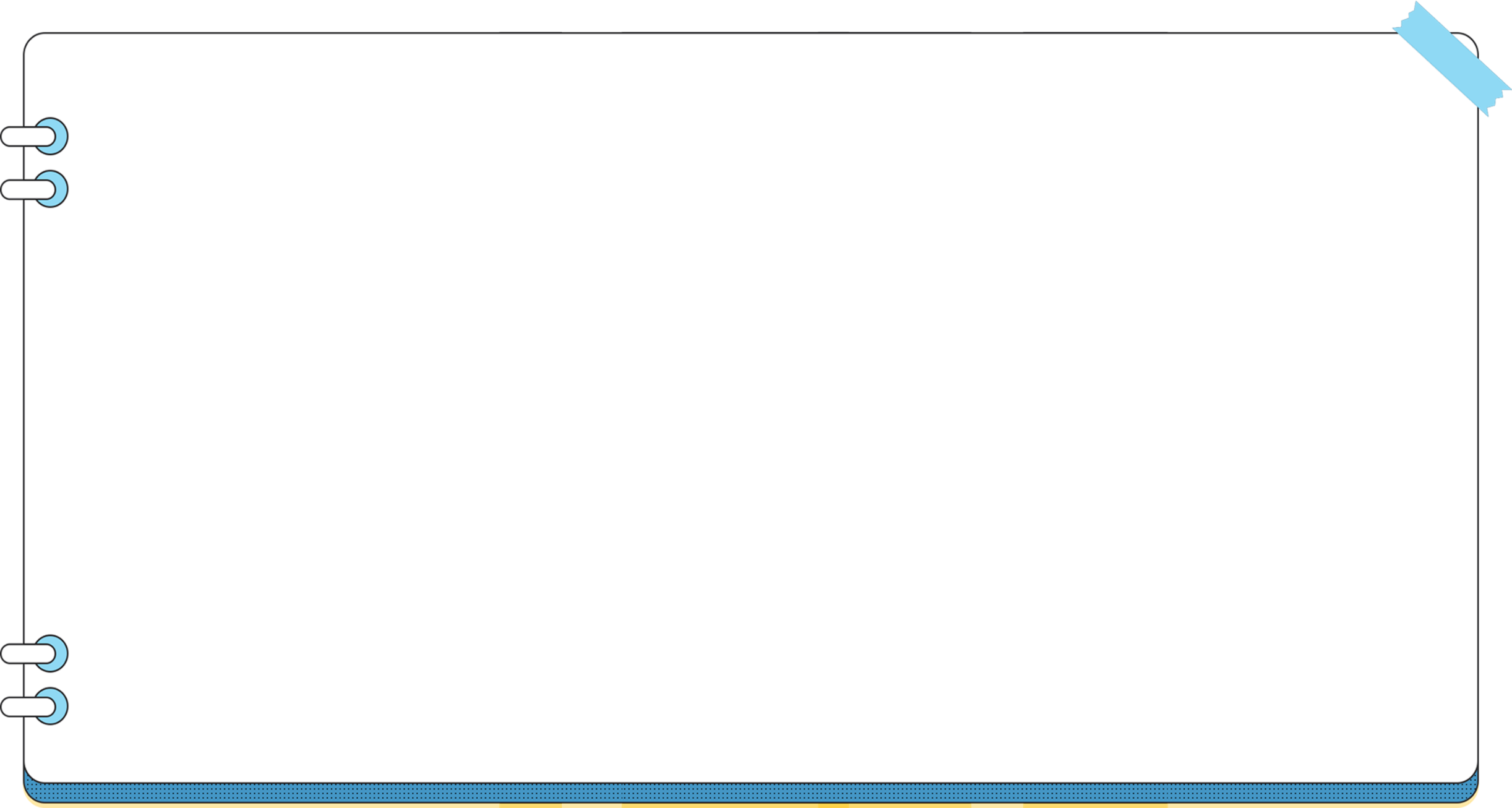 03
Hoạt động luyện tập
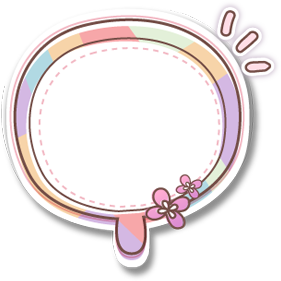 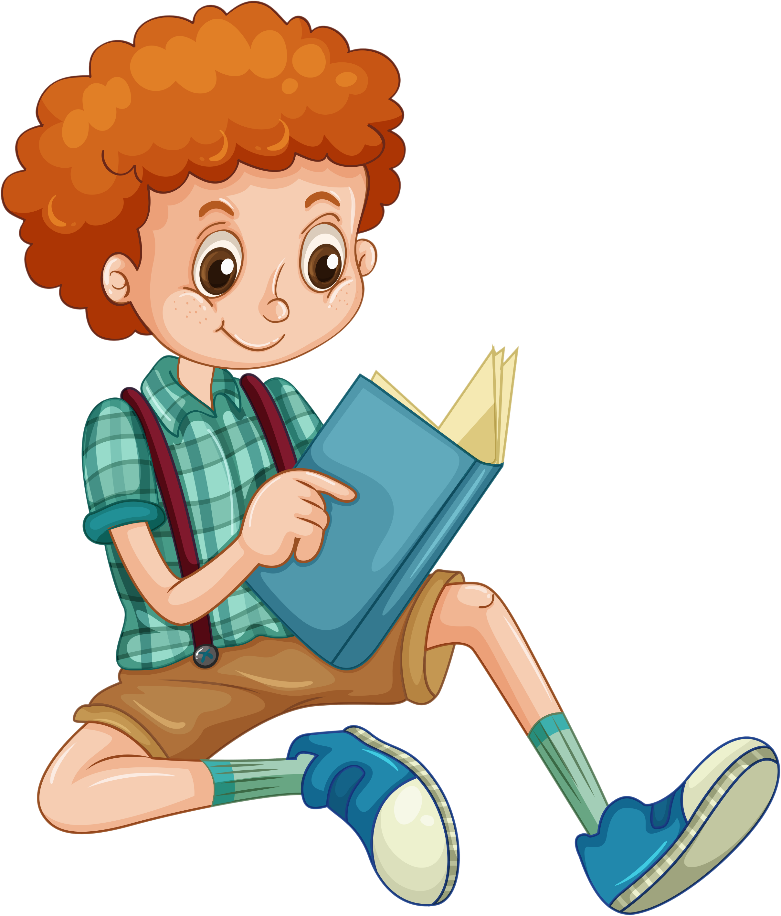 5. Bài tập 5
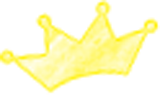 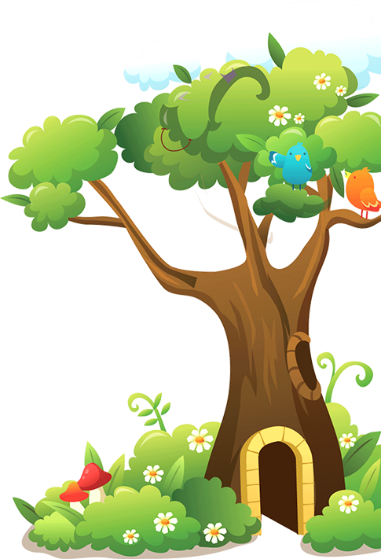 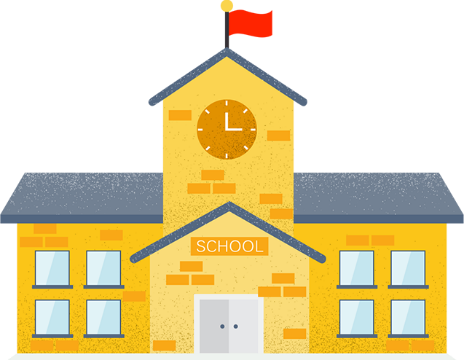 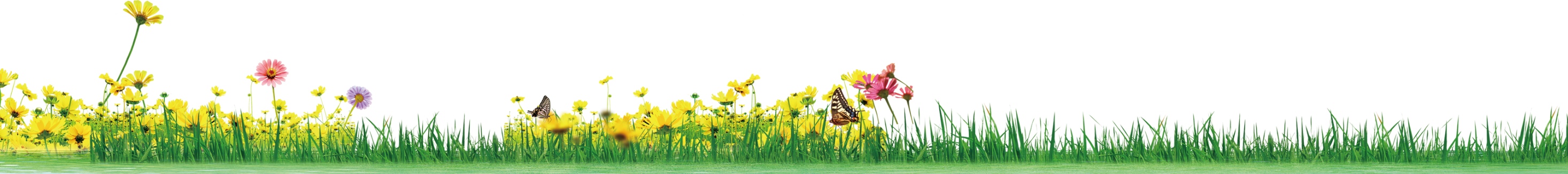 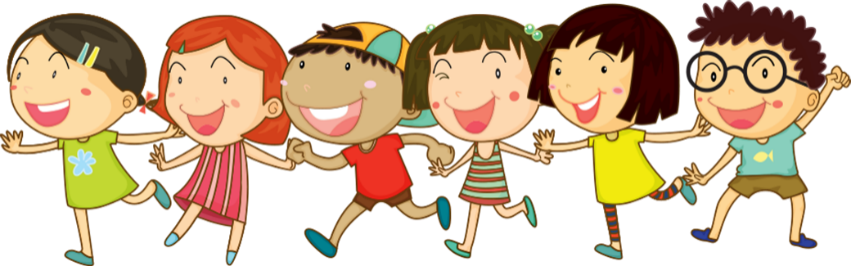 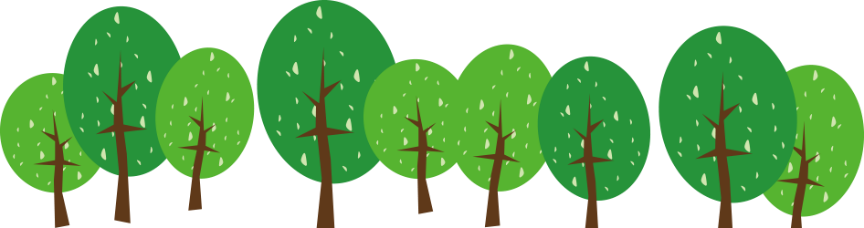 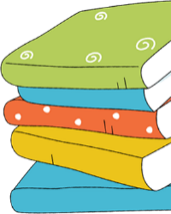 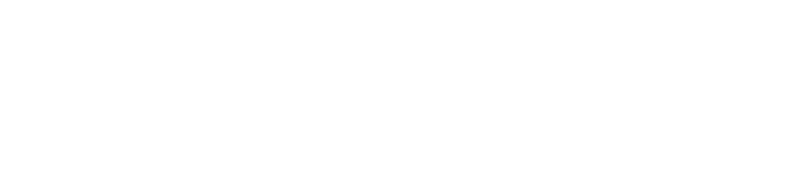 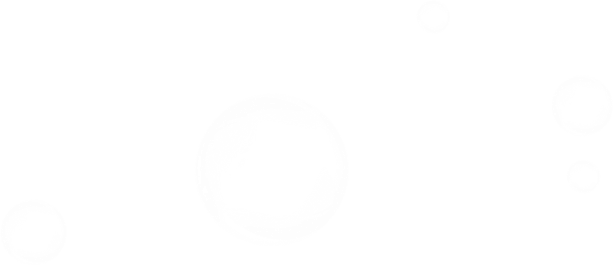 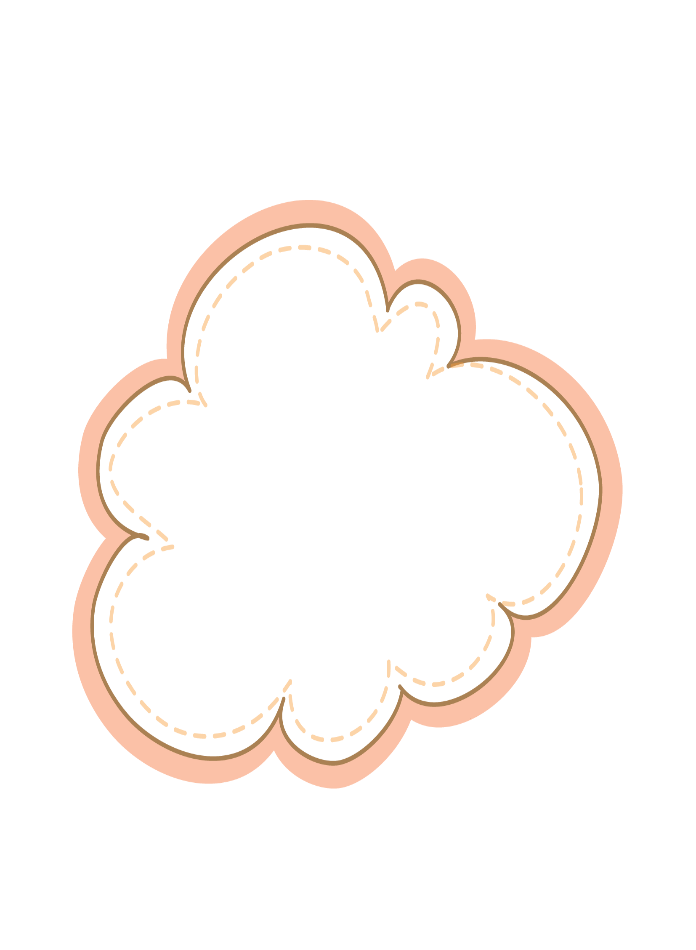 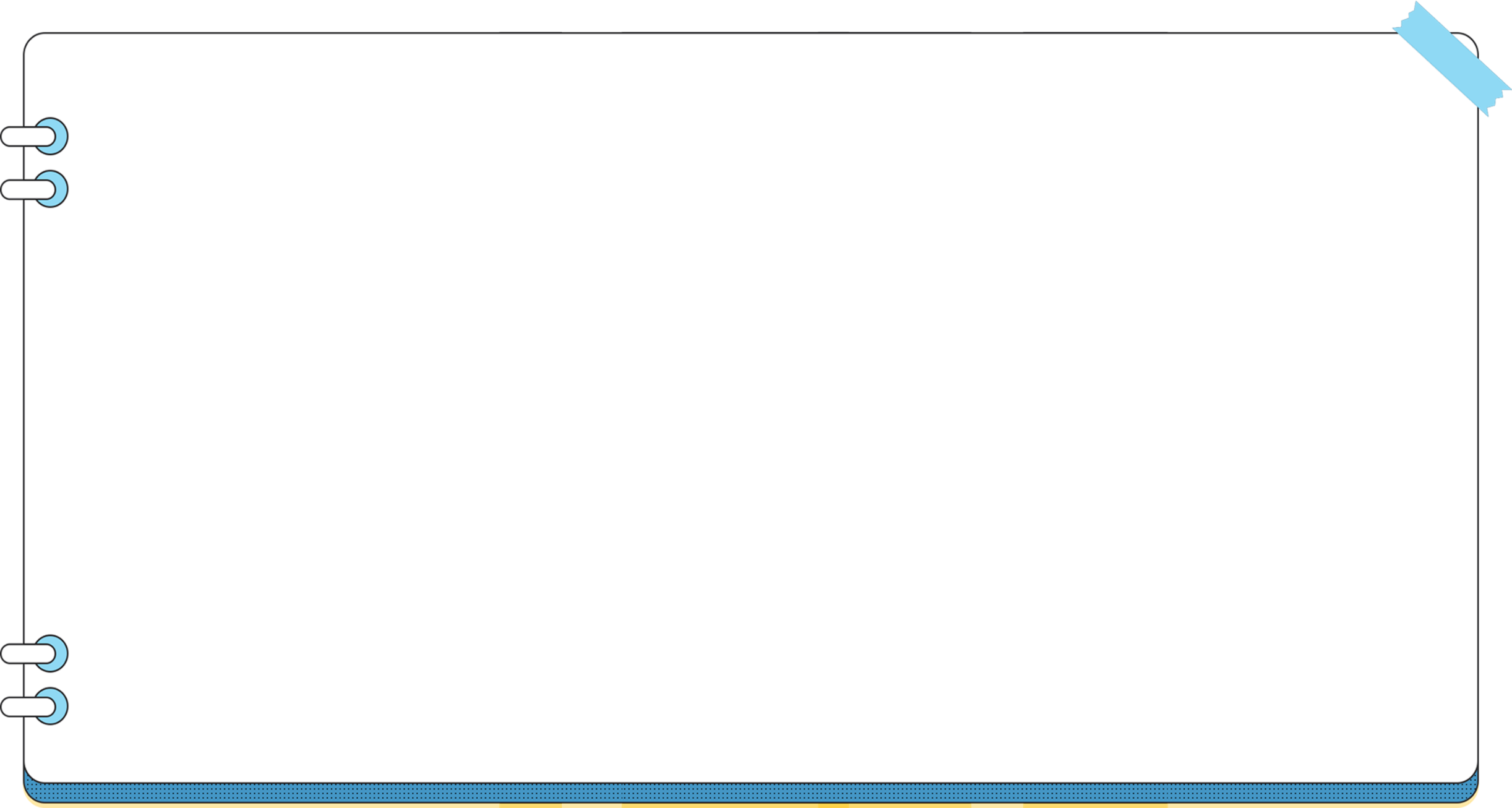 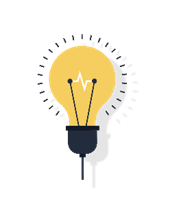 5. Bài tập 5
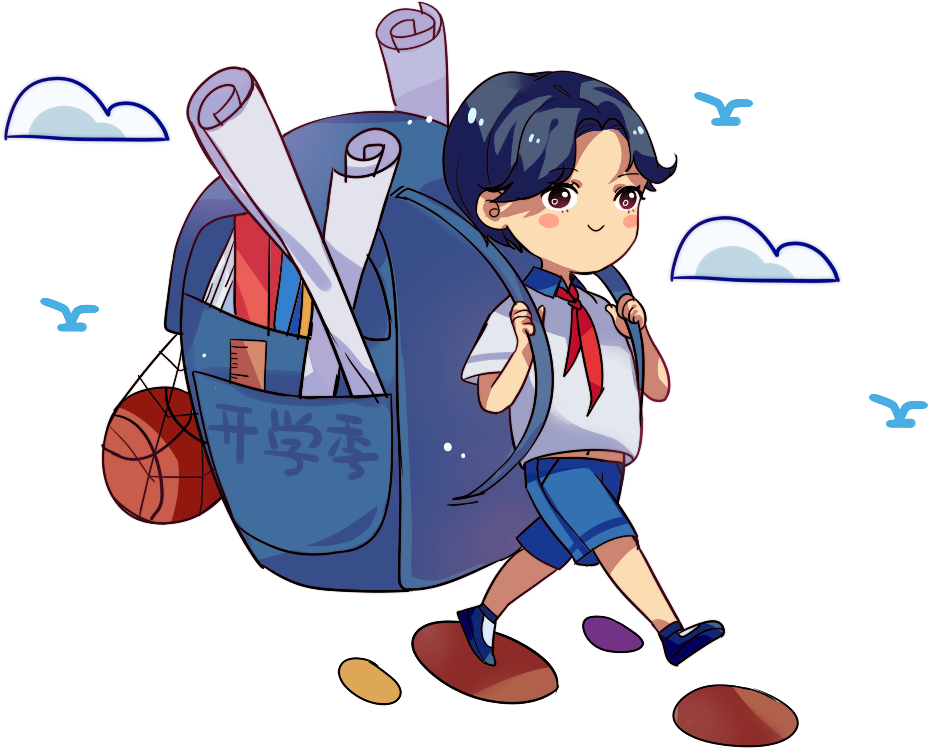 a. Dấu chấm lửng đầu tiên: biểu thị lời trích dẫn bị lược bớt.
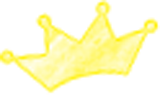 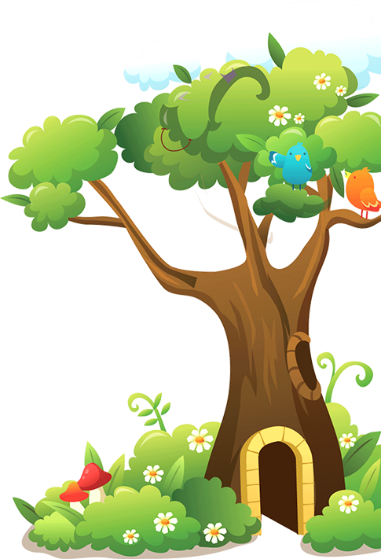 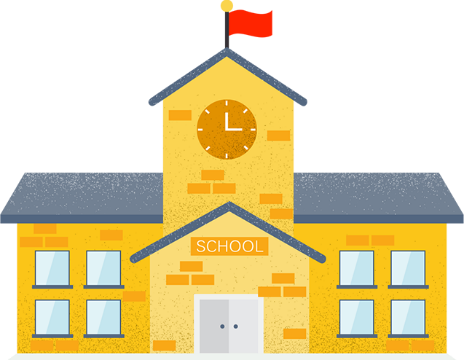 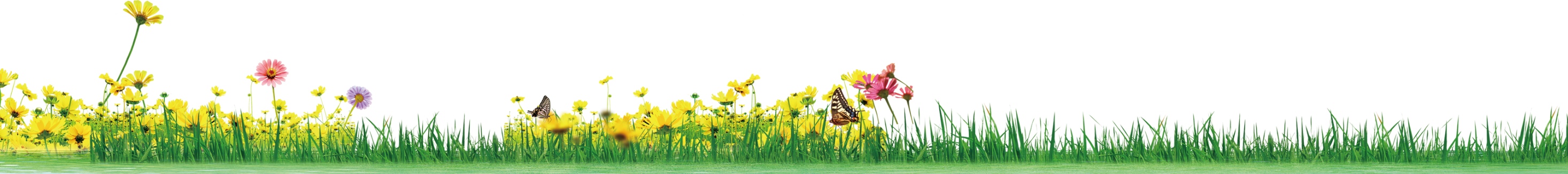 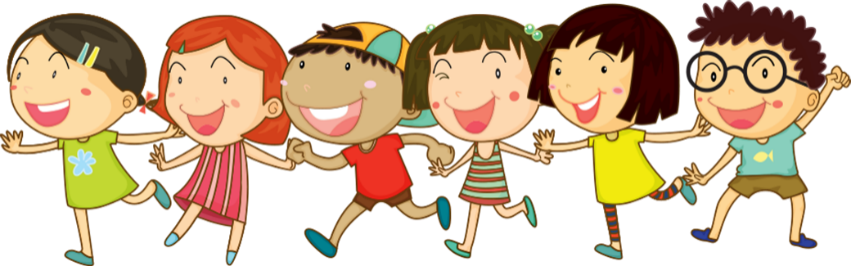 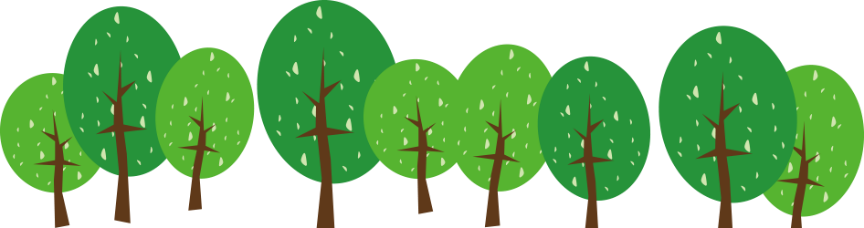 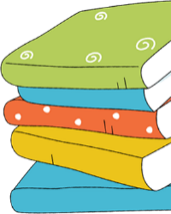 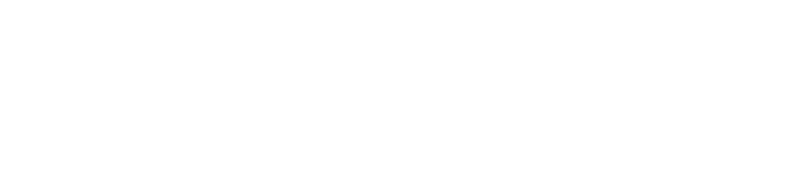 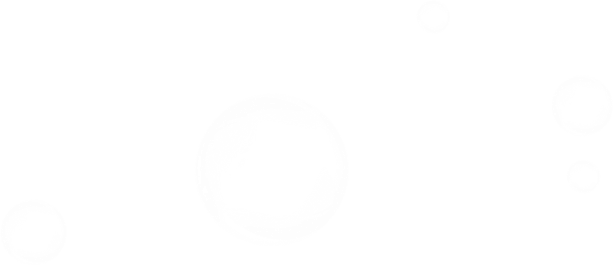 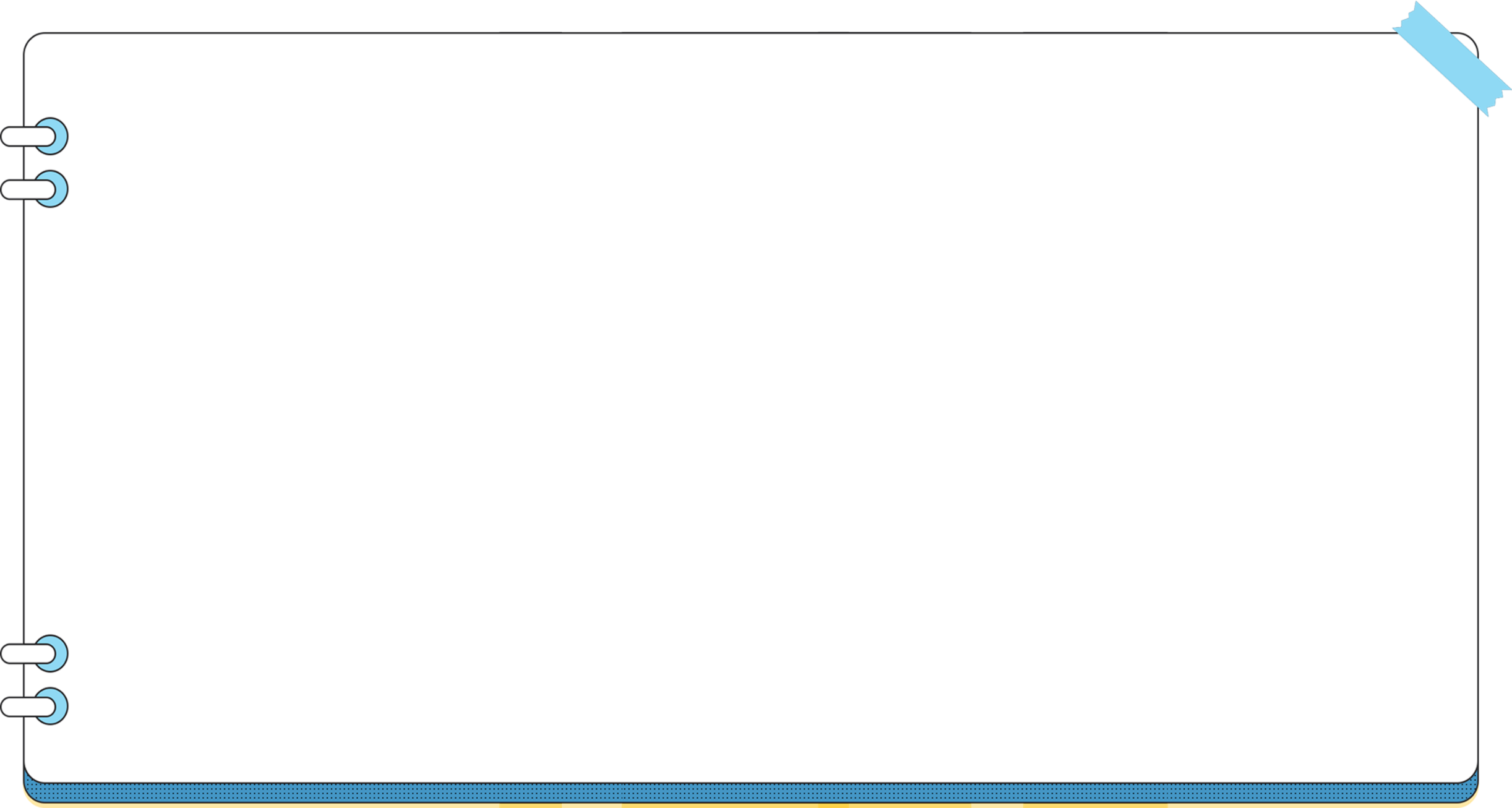 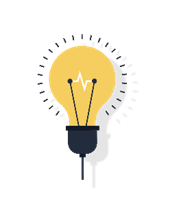 5. Bài tập 5
Dấu chấm lửng thứ nhất: “cực...cực” 
Mô phỏng âm thanh kéo dài, ngắt quãng của con gà trống.
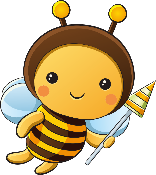 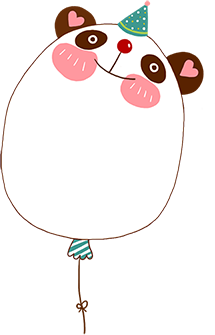 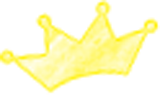 Dấu chấm lửng thứ 2: “mặc, mặc,...”: 
Mô phỏng âm thanh kéo dài, ngắt quãng của con vịt.
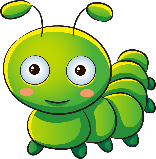 Câu b)
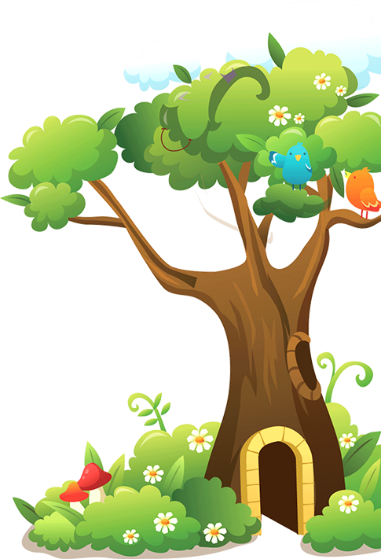 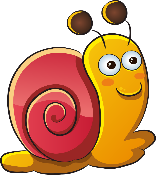 Dấu chấm lửng thứ 3: biểu thị lời trích dẫn bị lược bớt.
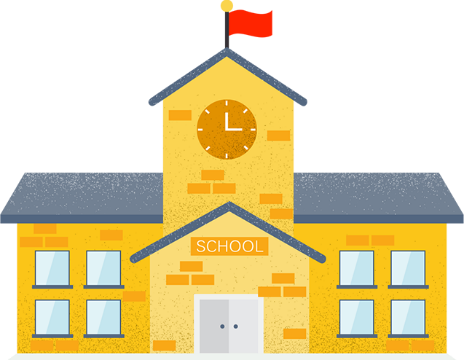 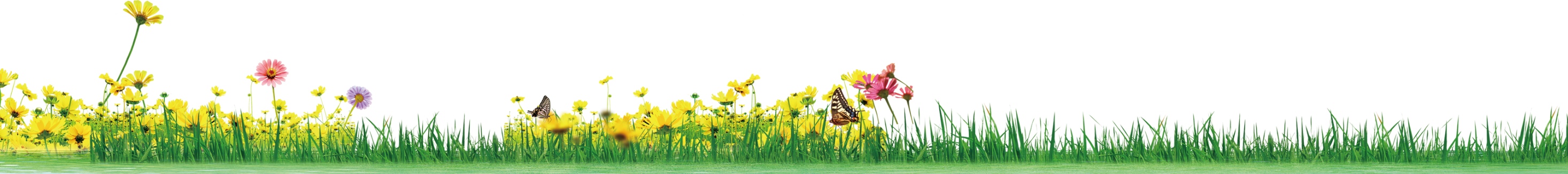 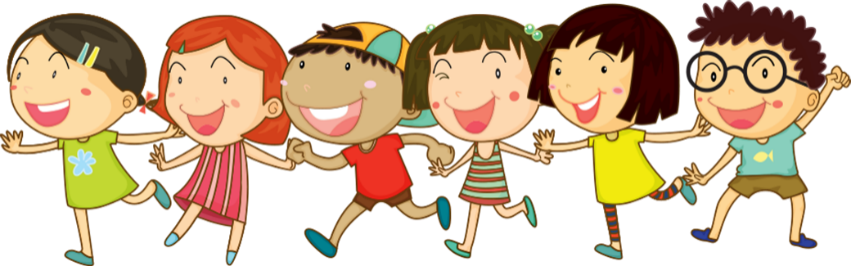 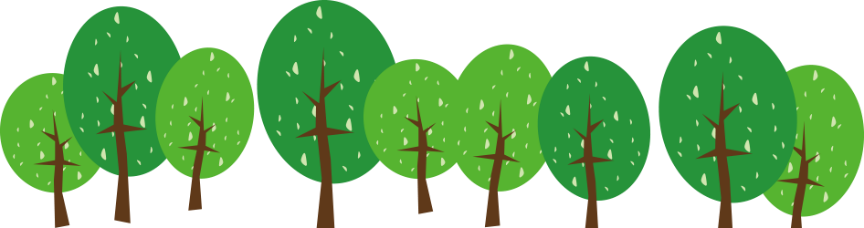 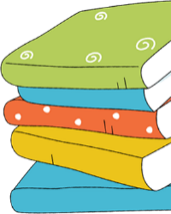 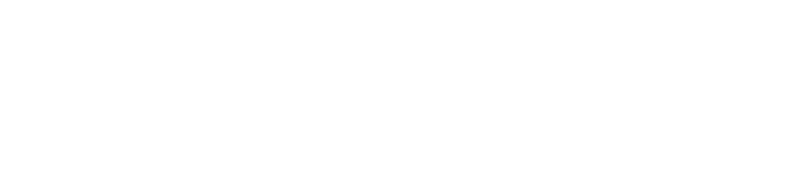 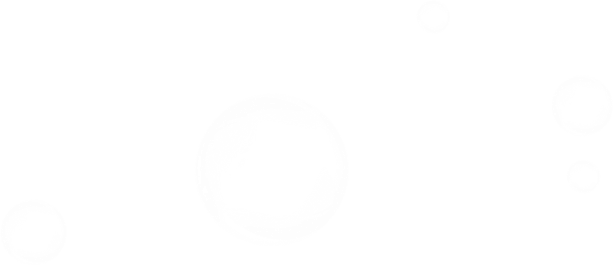 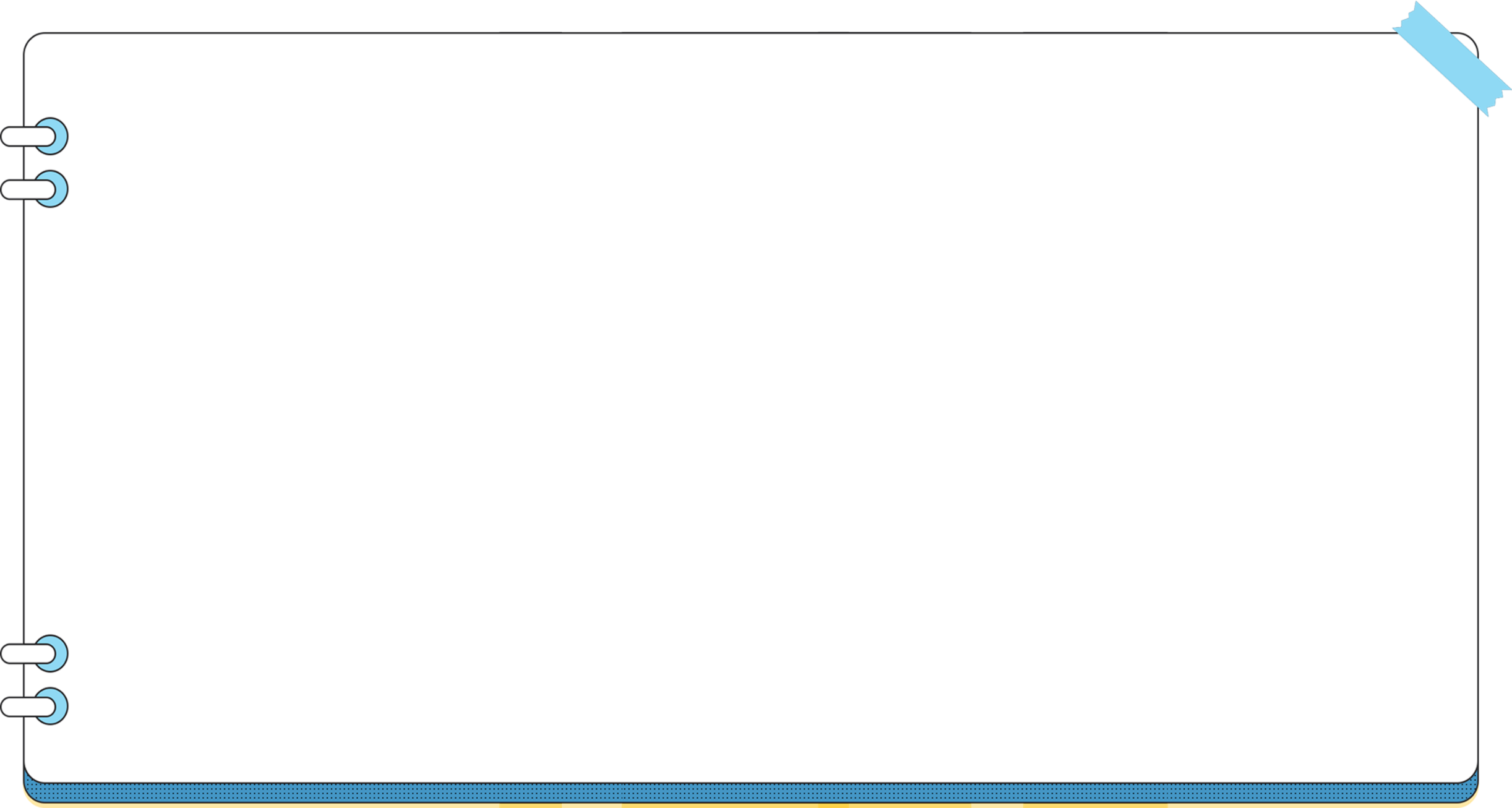 1.
Phân tích ngữ liệu
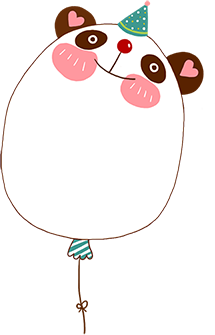 Nhận xét tác dụng của các cách 
thay đổi ấy?
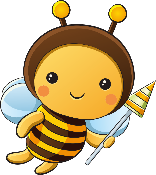 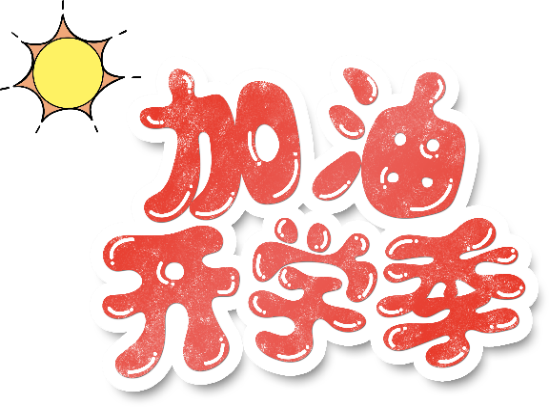 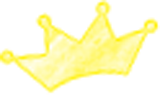 Hiệu quả diễn đạt của các cách sắp xếp 
trật tự từ có giống nhau không?
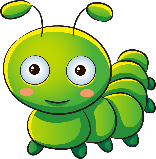 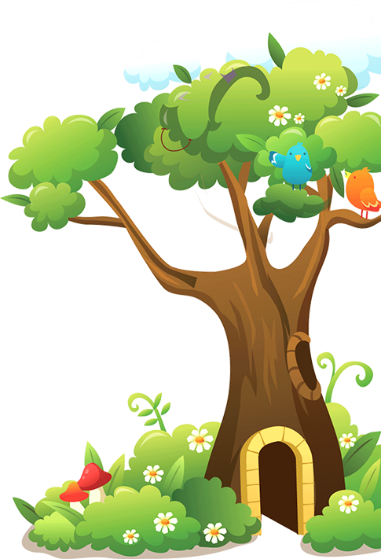 Rút ra kết luận gì về việc lựa chọn trật tự từ
trong câu?
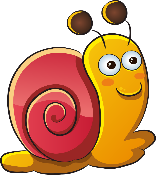 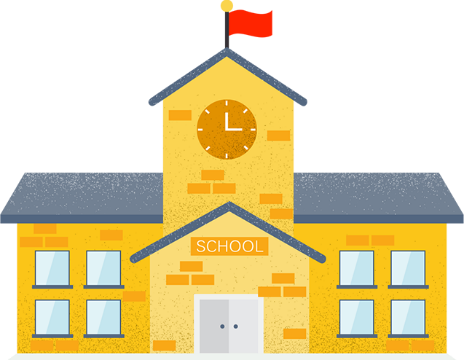 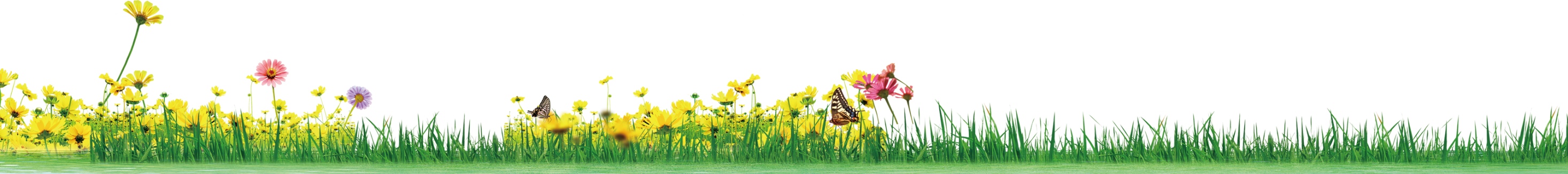 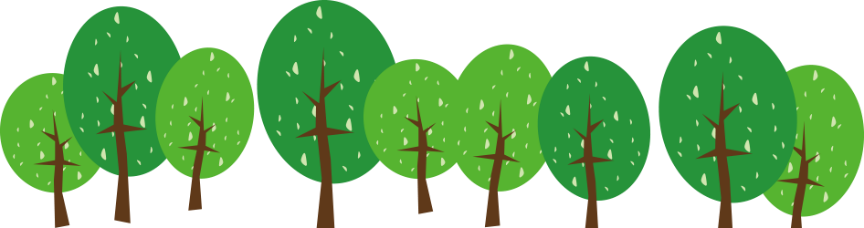 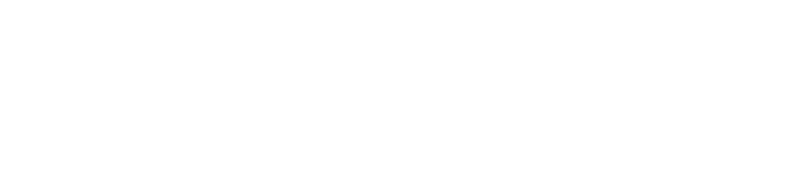 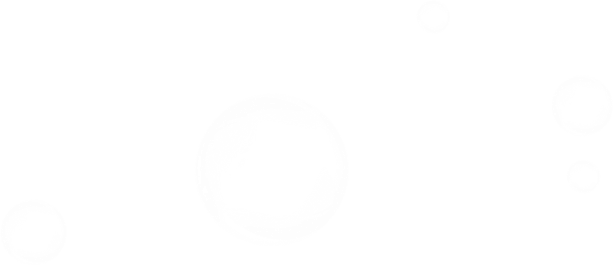 PHT số 3
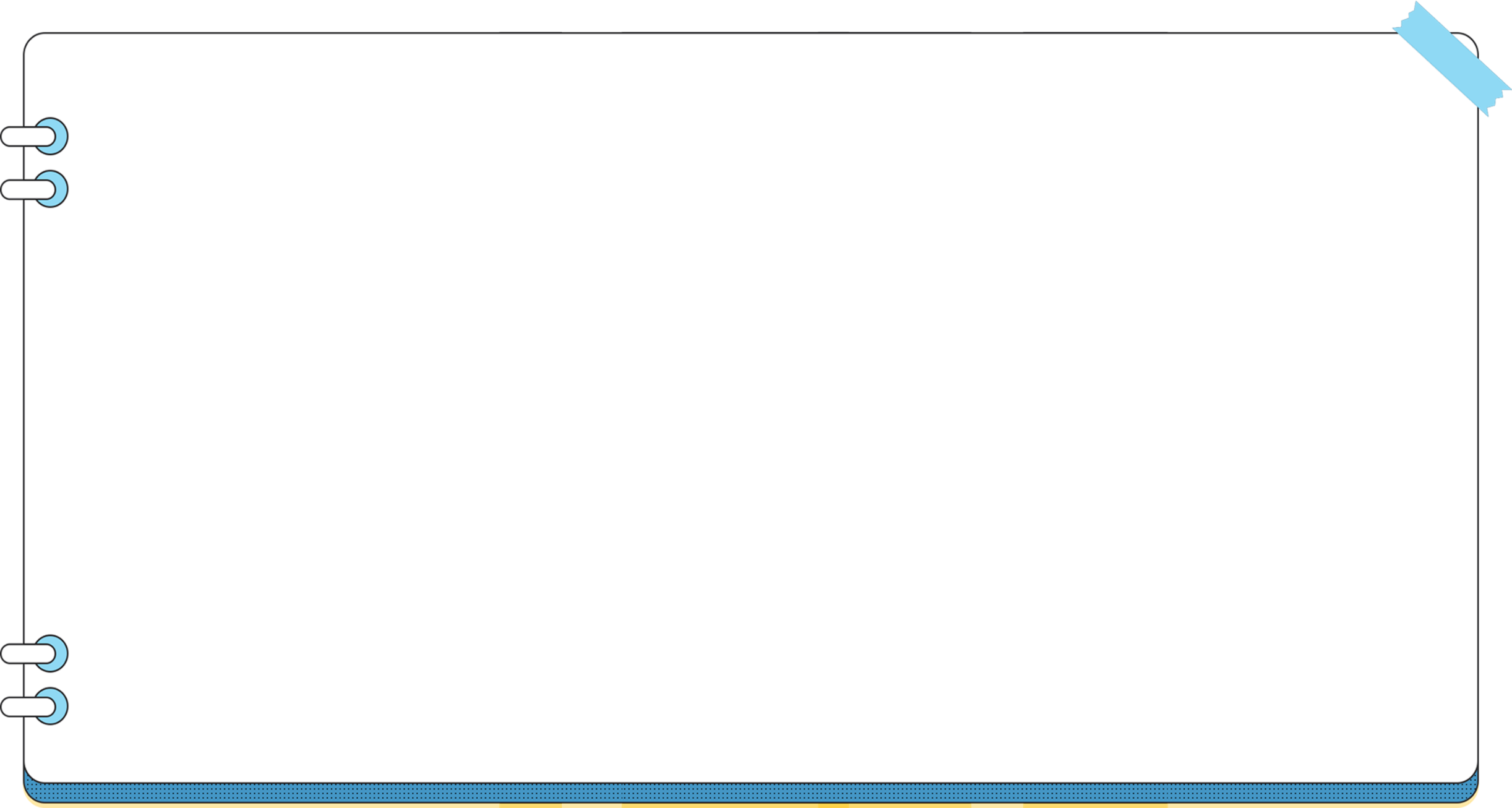 So sánh bài 4 và 5
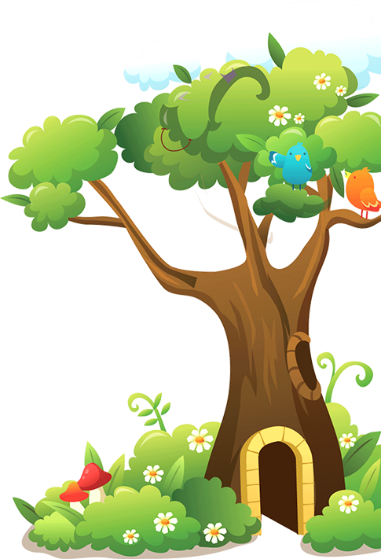 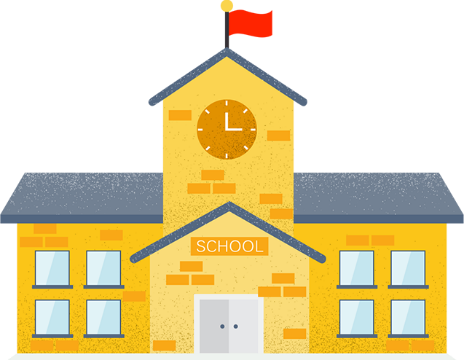 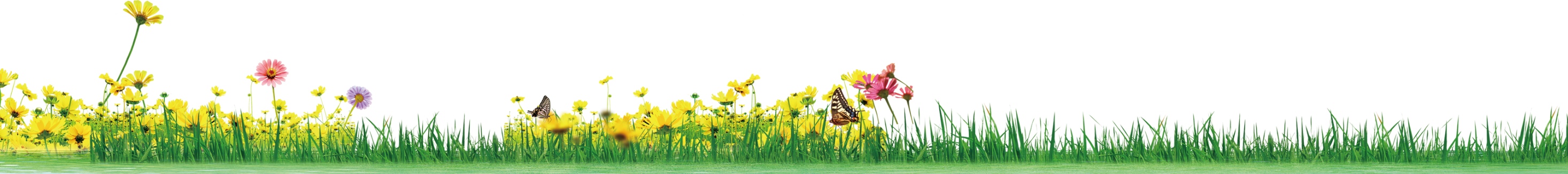 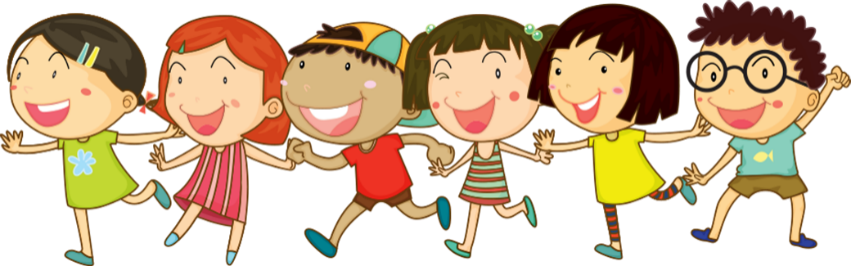 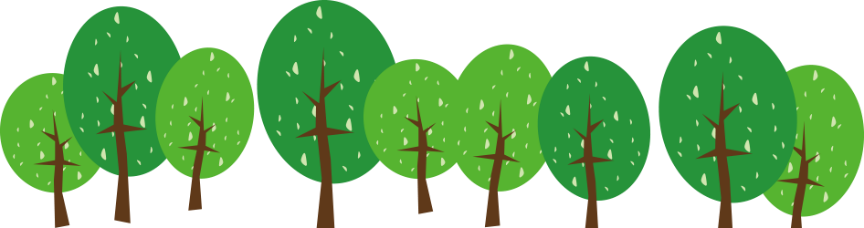 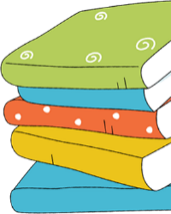 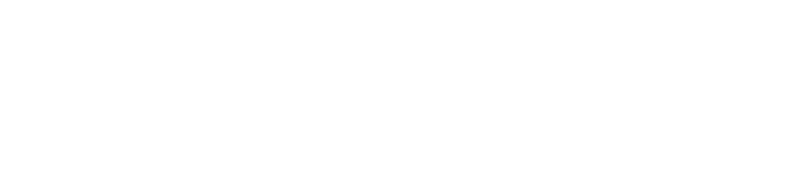 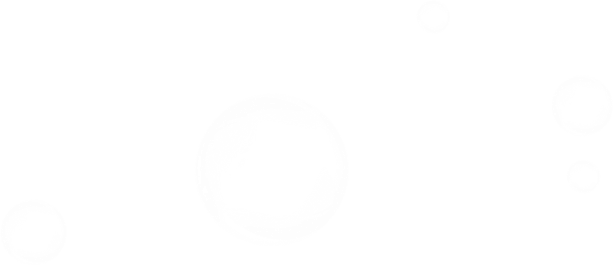 PHT số 3
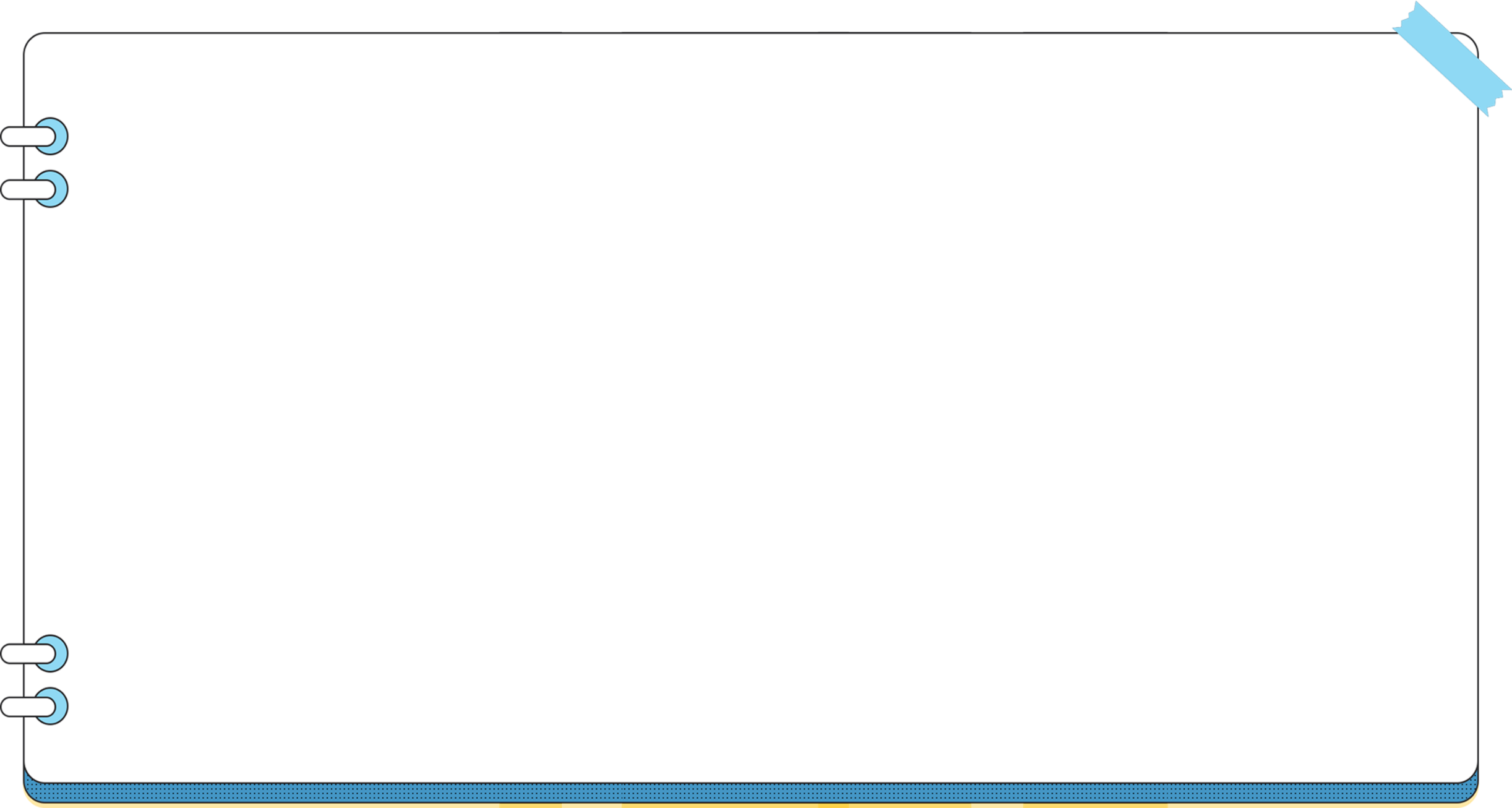 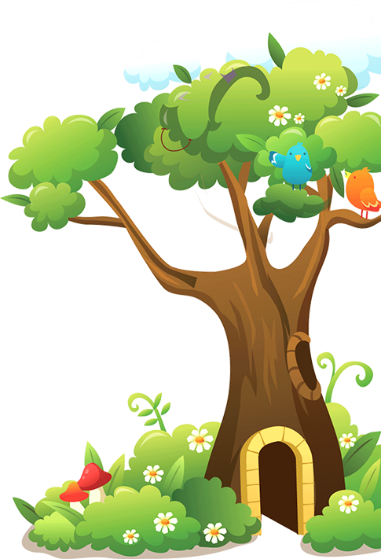 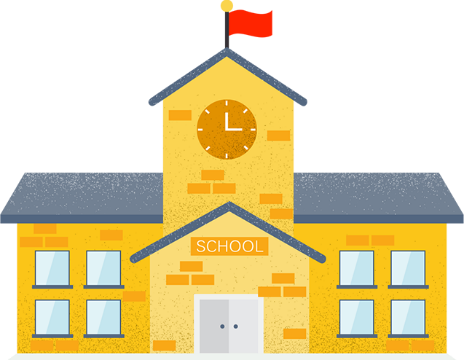 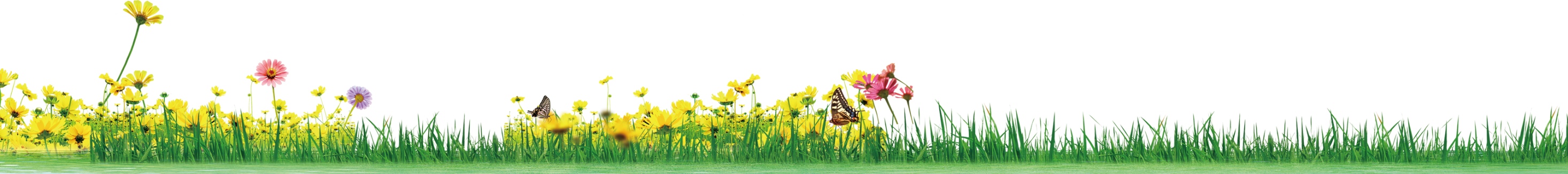 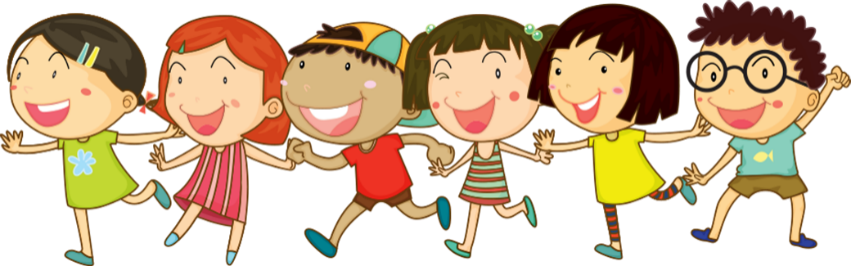 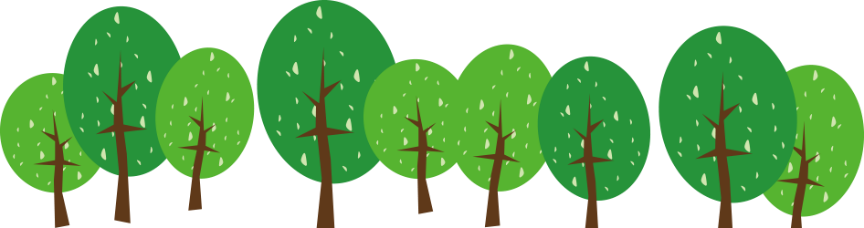 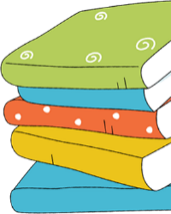 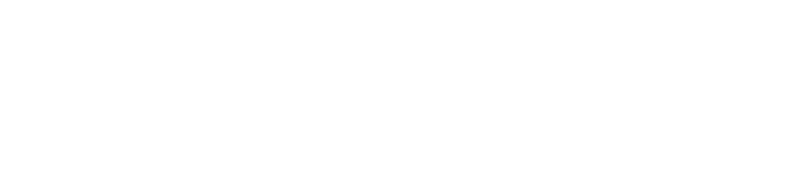 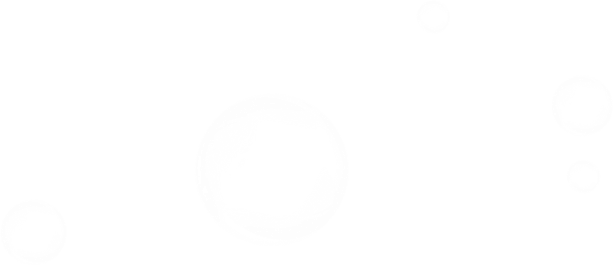 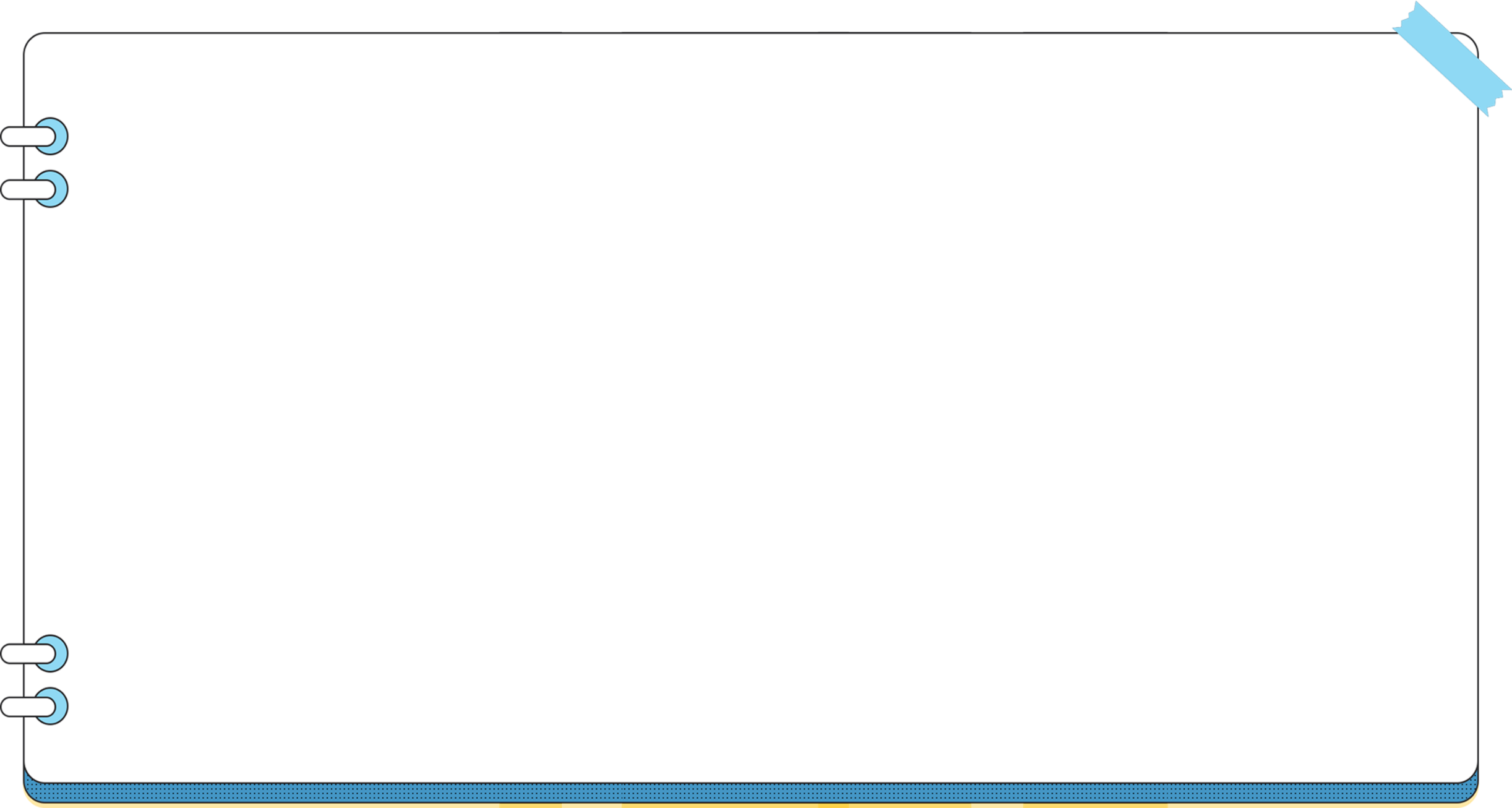 04
Hoạt động 
vận dụng
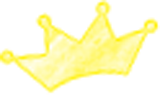 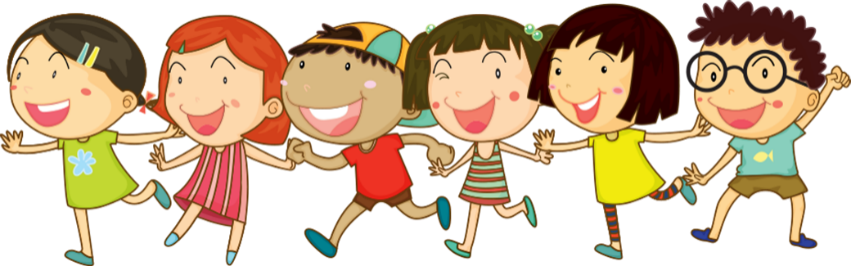 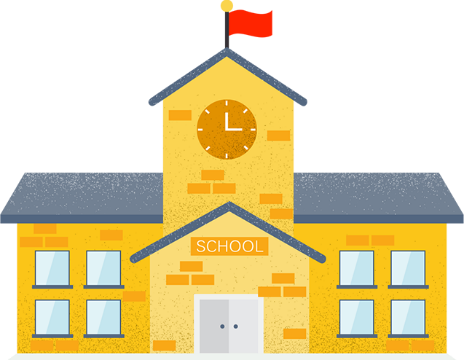 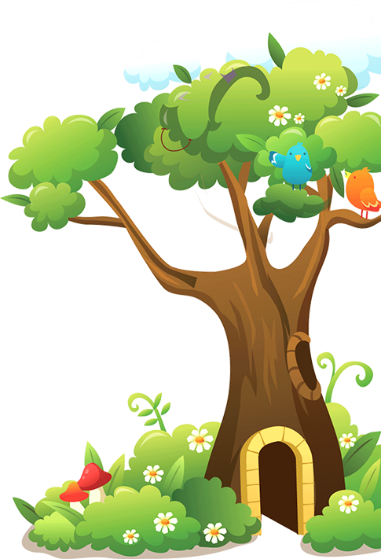 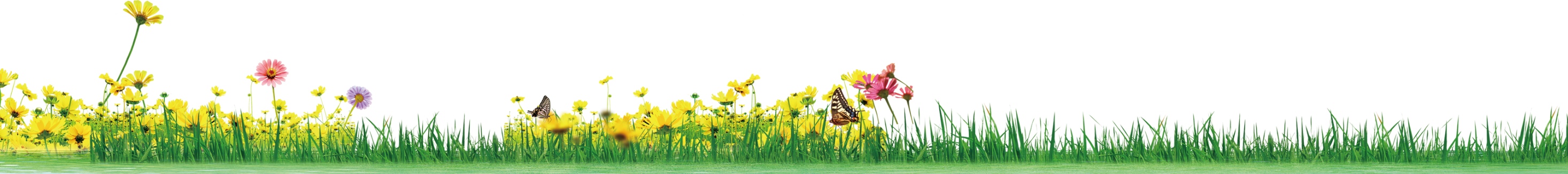 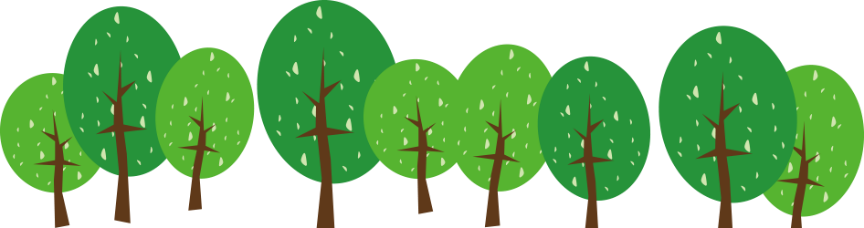 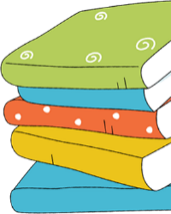 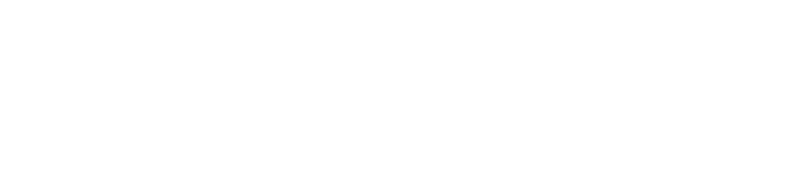 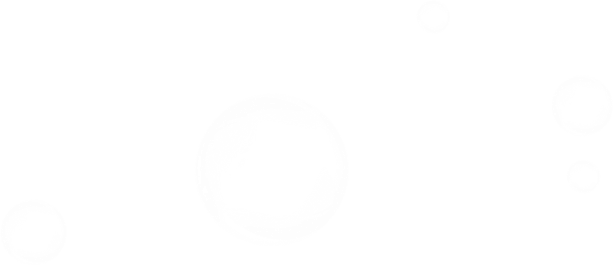 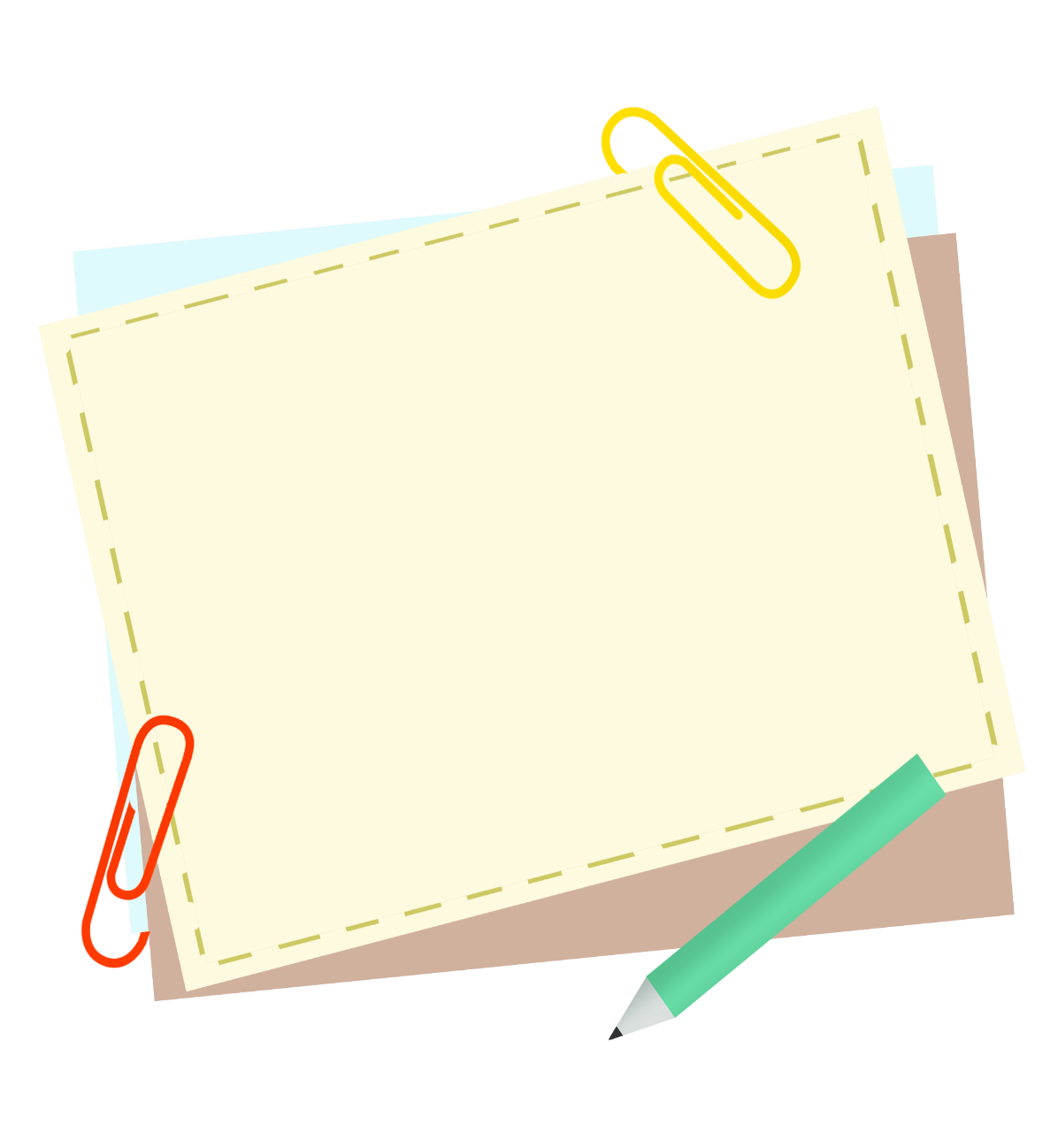 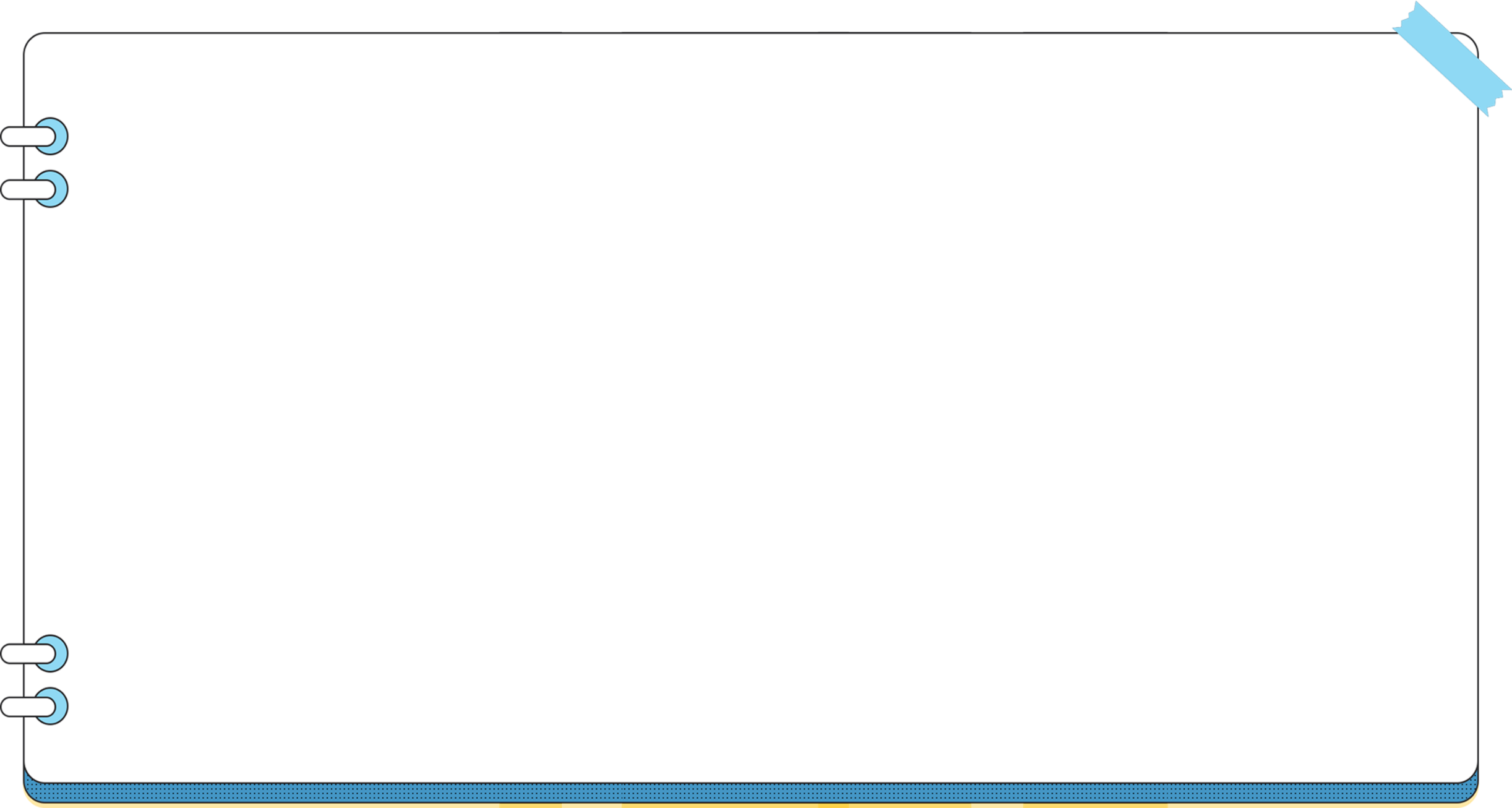 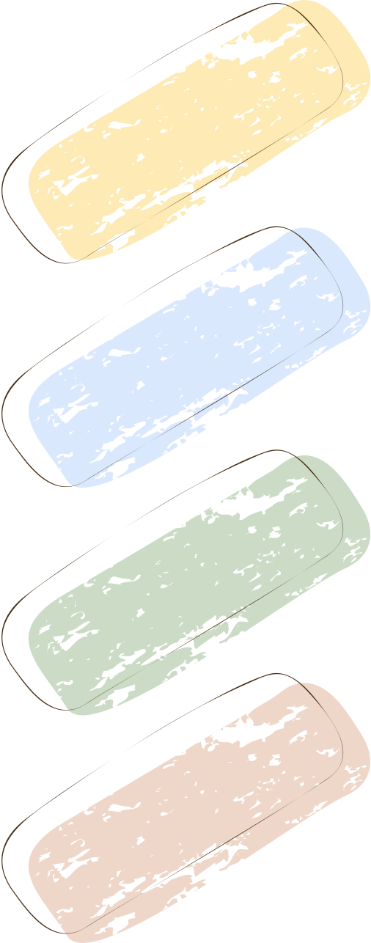 Viết một đoạn văn (khoảng 5-7 câu) nói về bài học mà em rút ra được từ một truyện ngụ ngôn, trong đó có sử dụng dấu chấm lửng
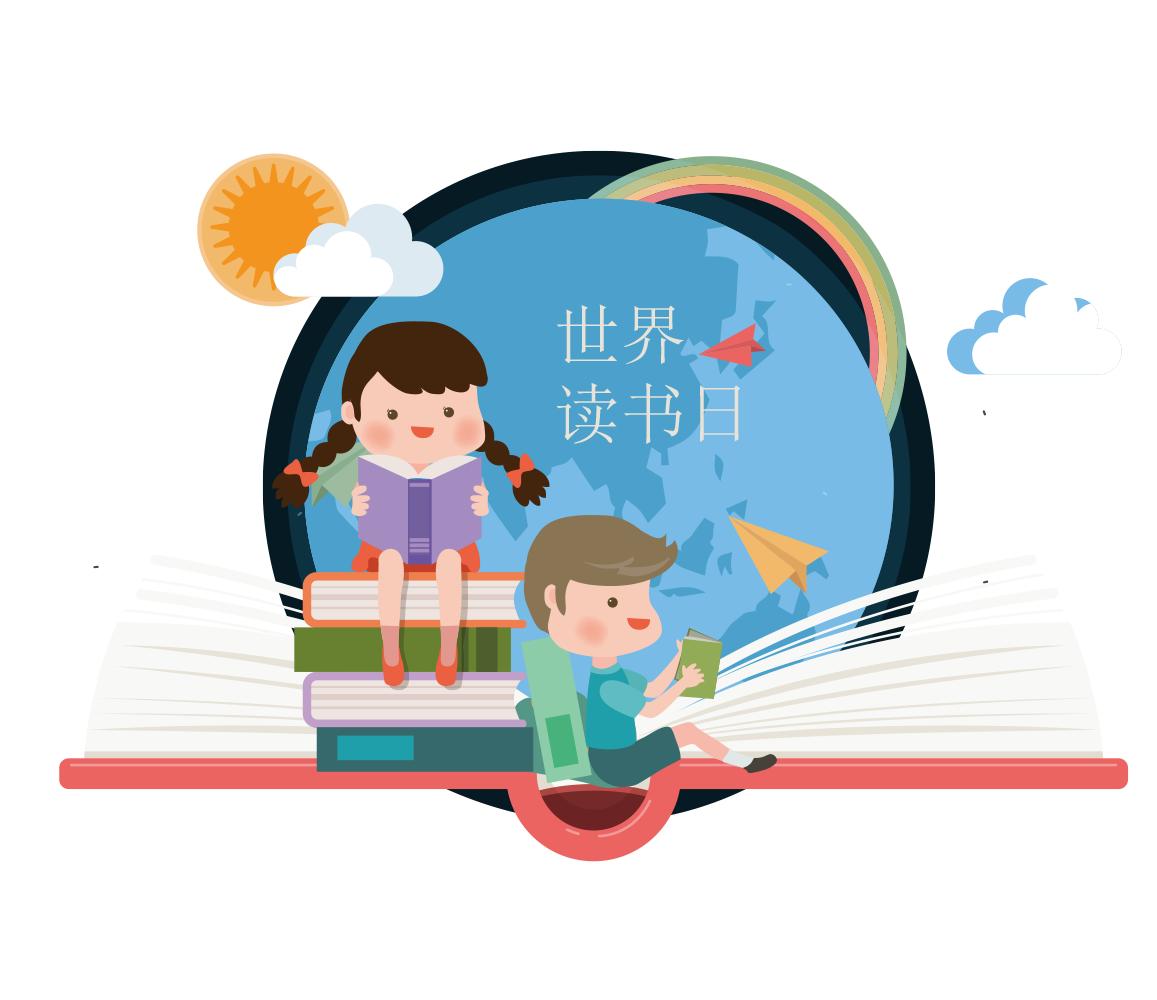 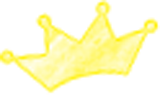 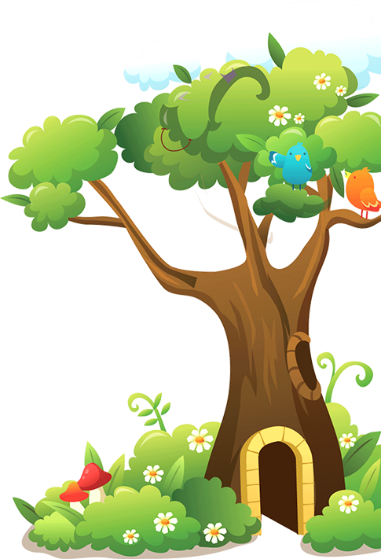 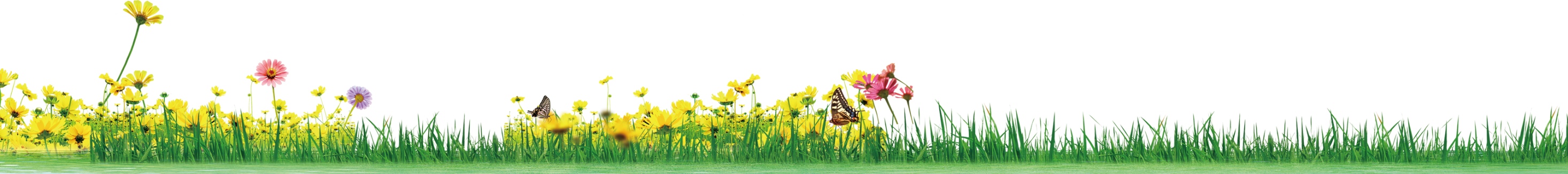 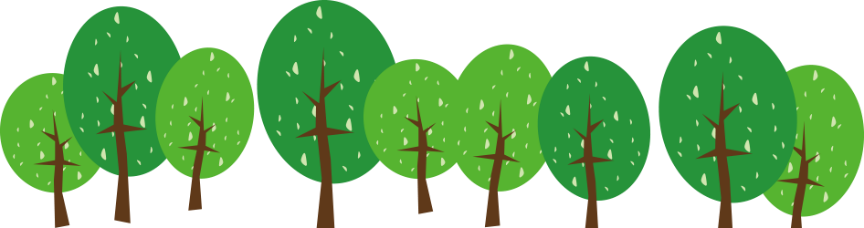 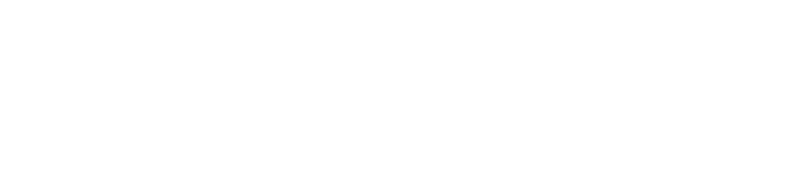 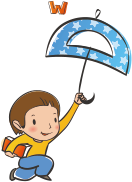 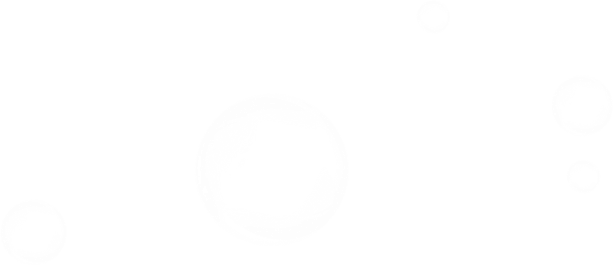 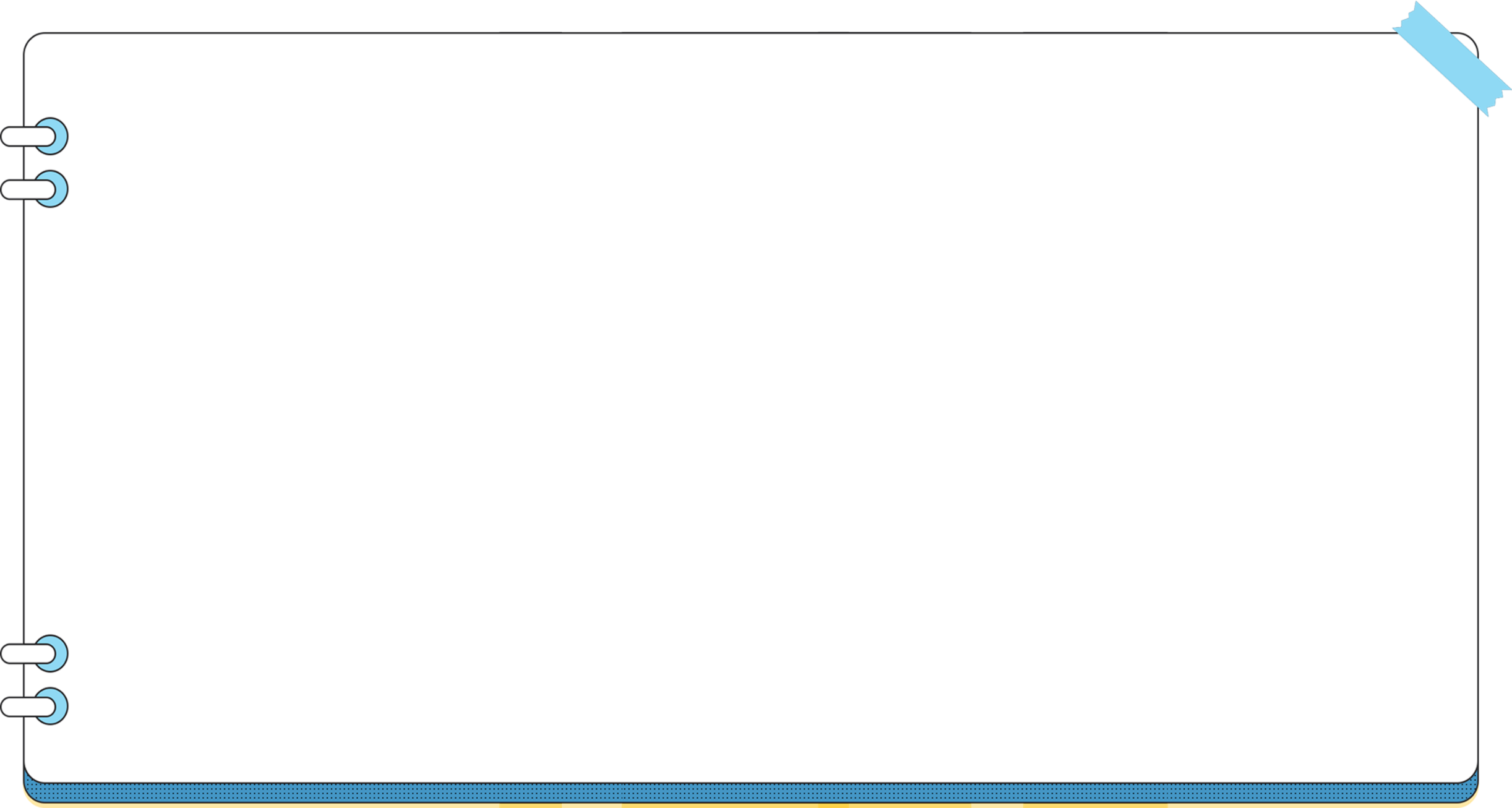 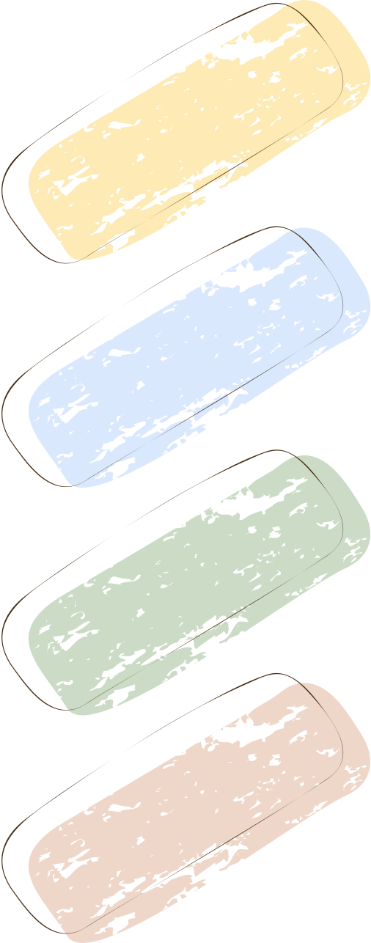 Câu chuyện Ếch ngồi đáy giếng kể về cách nhìn nhận, đánh giá thế giới bên ngoài chỉ qua cái miệng giếng nhỏ hẹp của ếch. Truyện như ngầm phê phán những người vốn hiểu biết thì hạn hẹp mà lúc nào cũng xưng ta đây tài giỏi, hiểu biết nhiều thứ, tự cao, huênh hoang…Từ ý nghĩa mà câu chuyện Ếch ngồi đáy giếng để lại, tự bản thân  em thấy cần phải khắc phục những hạn chế của mình. Đồng thời không ngừng học hỏi tích lũy thêm kinh nghiệm để có được tầm nhìn sâu rộng. Không nên chủ quan trong bất cứ việc gì, không kiêu ngạo vì những thứ đó sẽ dẫn đến thất bại trong sự nghiệp và cuộc đời của chúng ta.
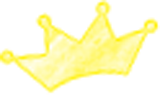 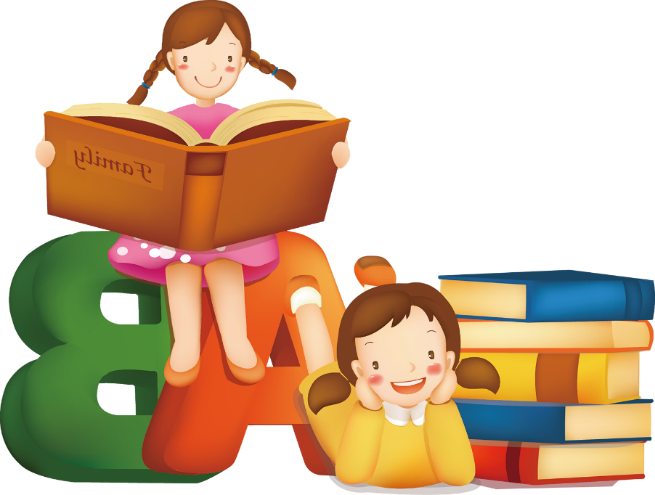 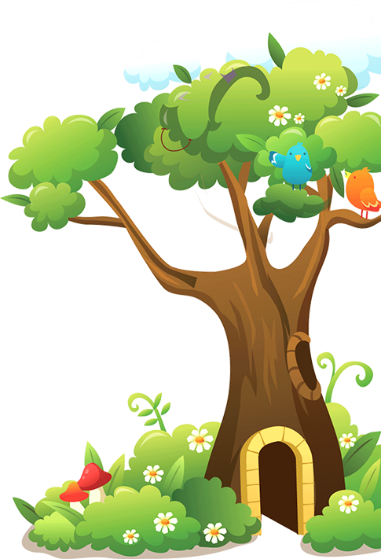 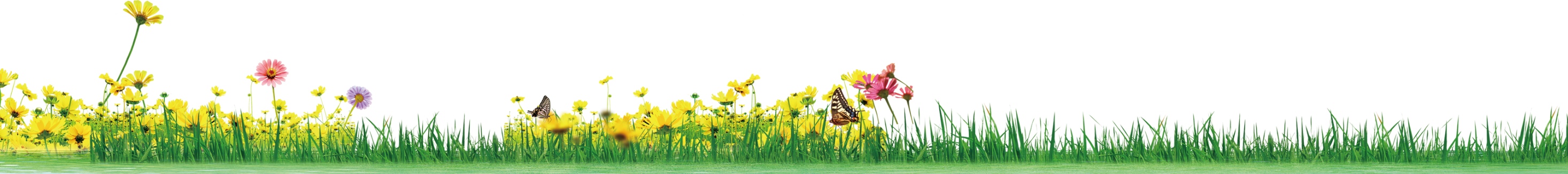 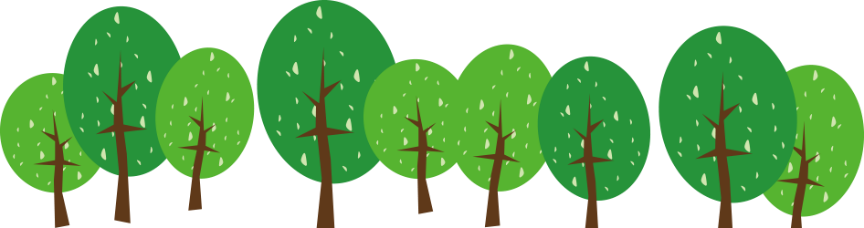 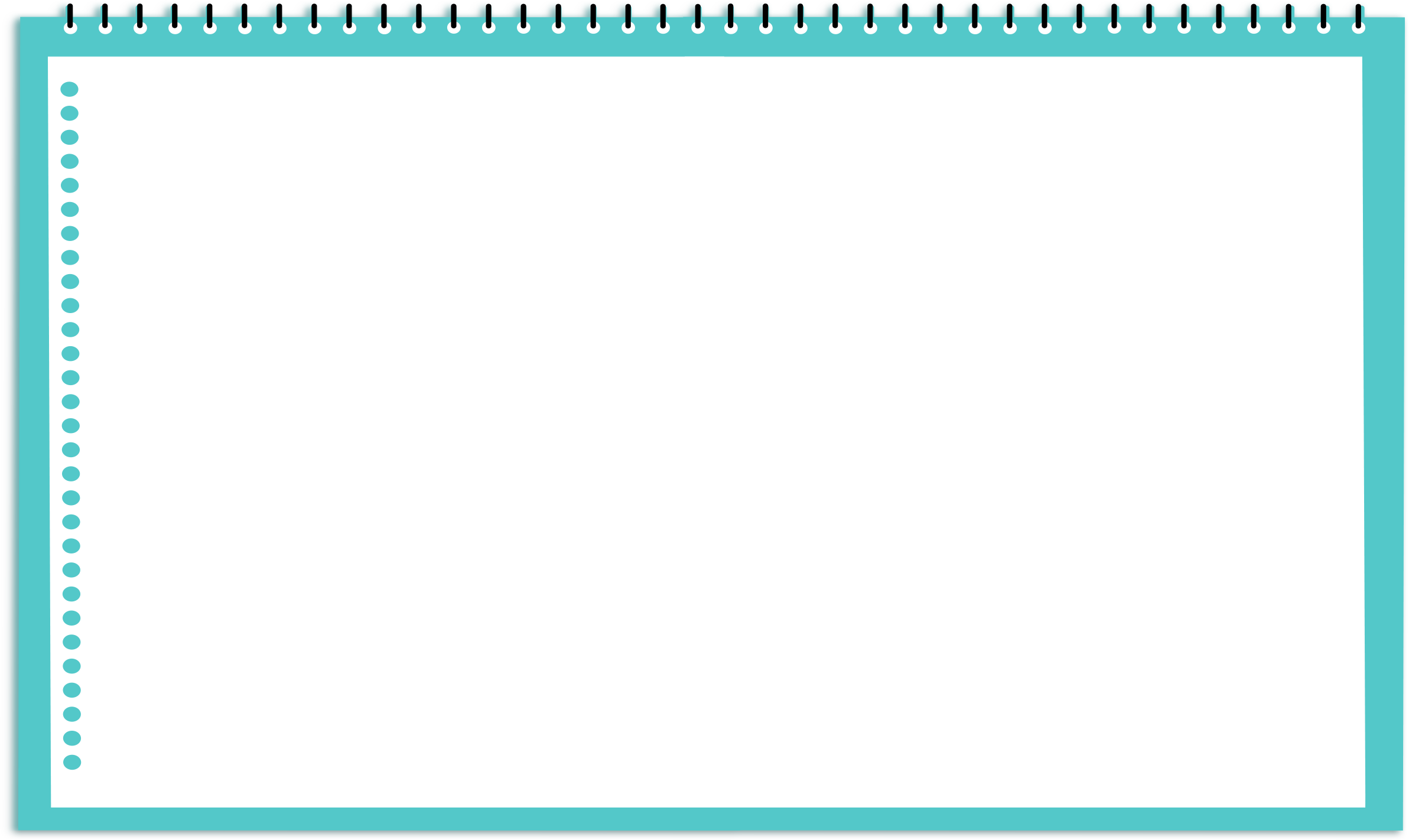 Chúc các em học bài thật tốt!
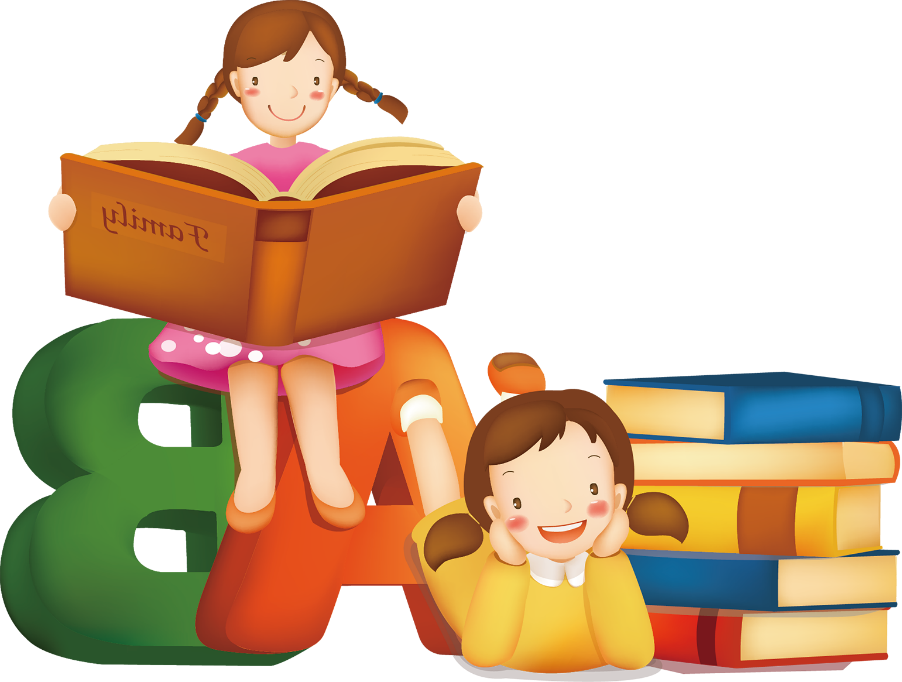 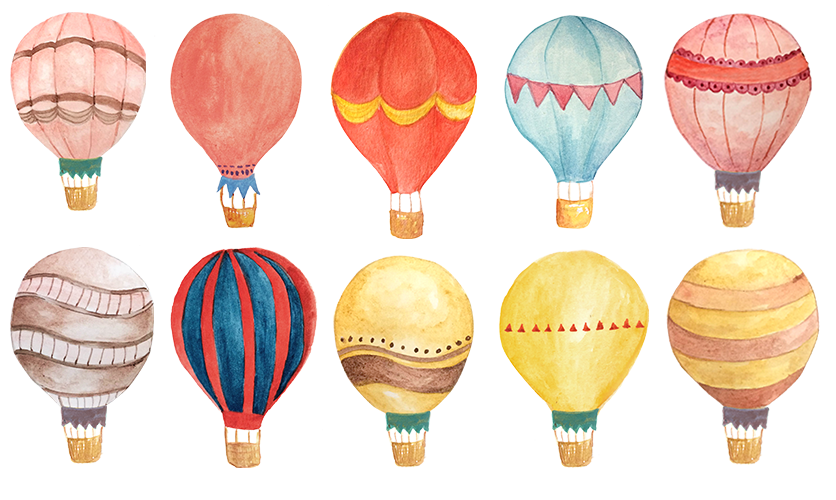 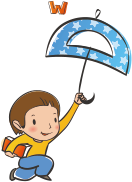 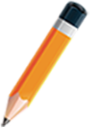 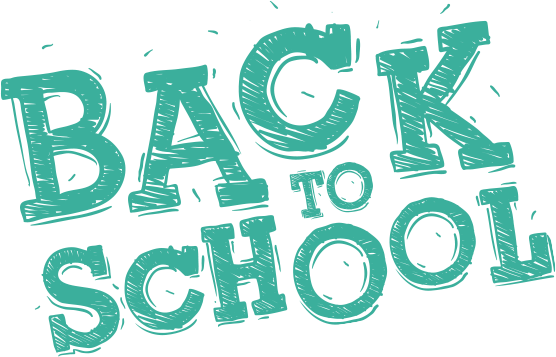